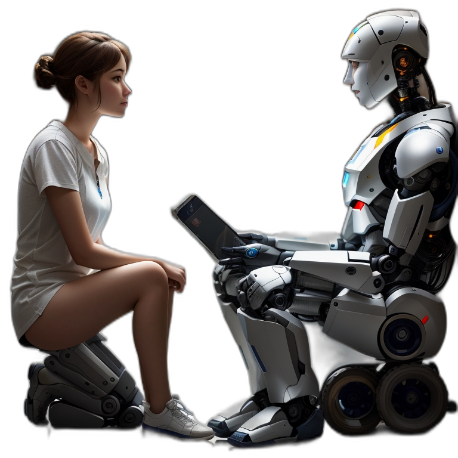 ChatGPT et les autresrecherche d’information et intelligence artificielle
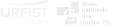 A. Bouchard 31/05/2024
Présentation
Alors que ChatGPT fait la une depuis un an et met en lumière l’utilisation de l’intelligence artificielle dans la recherche d’information, il convient de s’interroger sur la plus-value véritable des « systèmes de recherche » basés sur des modèles d'IA par rapport aux méthodes de recherche traditionnelles comme les moteurs de recherche et leurs dernières évolutions.

le contexte actuel de la recherche d’informations : évolutions des moteurs de recherche, robots conversationnels et intelligence artificielle
principes de fonctionnement des intelligences artificielles génératives
le cas ChatGPT
impact de l’IA sur les moteurs de recherche classiques (Bing, Google, etc.)
autres exemples de moteurs de recherche IA textuelles et multimédias (Perplexity, etc.)
l’art du prompt
intérêts et limites de ces outils dans la recherche d’information

Cette formation est une formation généraliste, ne nécessitant pas de compétence technique particulière et n’aborde pas, par exemple, la question des API ou de l’implémentation de modèles IA dans des produits maison.

PRÉSENCE DE COMMENTAIRES ET D’UNE BIBLIOGRAPHIE
mise à jour la plus récente de ce support : https://urfist.chartes.psl.eu/ressources/chatgpt-et-les-autres-recherche-d-information-et-intelligence-artificielle
nouveautés de ces dernières semaines
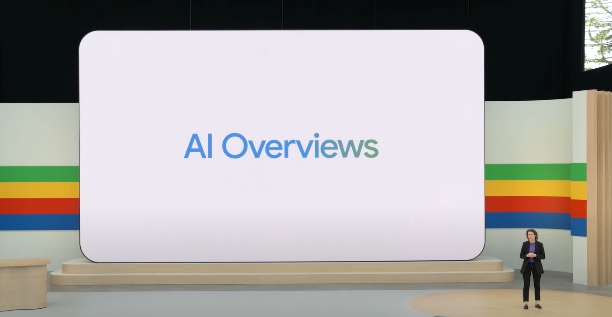 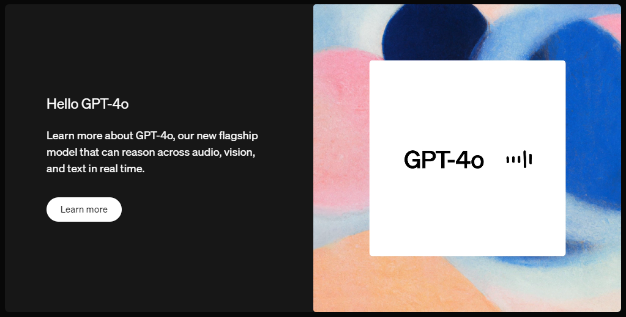 OpenAI GPT-4o
Google AI overviews
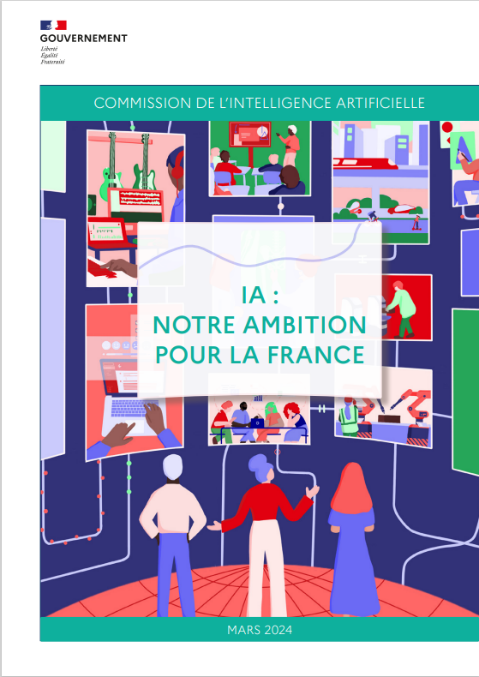 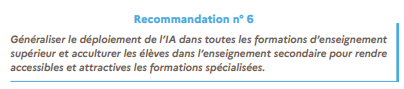 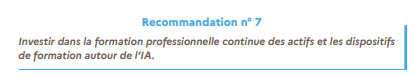 source
[Speaker Notes: Pour un regard critique, cf. par exemple :
	- https://www.radiofrance.fr/franceculture/podcasts/un-monde-connecte/la-france-pionniere-du-numerique-les-25-commandements-de-la-commission-ia-6453850
	- https://twitter.com/AntonioCasilli/status/1767976036254220518]
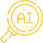 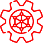 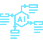 Repères
L’intelligence artificielle (IA) : définition et repères
Contexte actuel de la recherche d’information
Les intelligences artificielles génératives
Réflexions
Problèmes généraux de l’IA
Questions posées par les IA génératives
Intérêts et limites des systèmes IA dans la recherche d’information
Outils et méthodes
ChatGPT
Le prompt
Moteurs de recherche classiques
IA génératives d’images
L’IA quotidienne
[Speaker Notes: IA : conséquences sur production et accès à l’information
? changement de la recherche d’information]
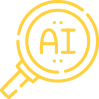 Repères
L’intelligence artificielle (IA) : définition et repères
Contexte actuel de la recherche d’information
Les intelligences artificielles génératives
Ce qu’il faut retenir
Les IA génératives ne sont qu’une des étapes les plus récentes de 80 ans de recherche en linguistique et informatique.
Elles ne sont pas pensées pour fournir des connaissances ou rechercher de  l’information mais pour produire du contenu probabiliste.
Les outils de recherche d’information classiques n’ont pas attendu leur développement pour utiliser l’IA.
L’intelligence artificielle (IA) : définition et repères
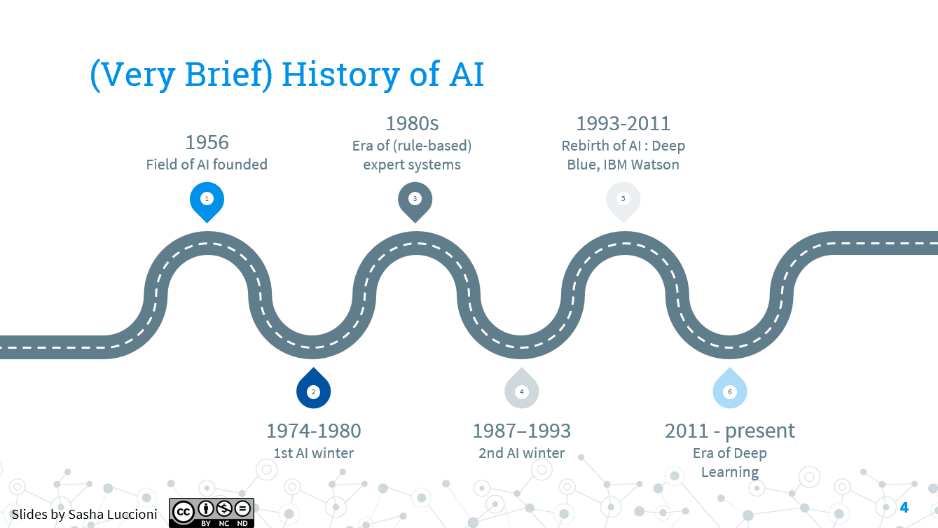 S. Luccioni, 2023
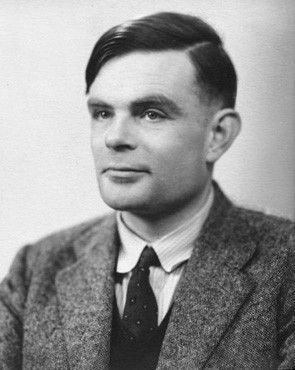 Intelligence artificielle
« Ensemble de sciences, théories et techniques dont le but est de reproduire par une machinedes capacités cognitives d’un être humain » (Commission européenne)
Alan Turing
[Speaker Notes: origines
	- article sur les réseaux neuronaux (1943) de McCulloch et Pitts
	- travaux d’Alan Turing (1912-1954) : article de 1948 « Intelligent Machinery » puis article de 1950 « Computing Machinery and Intelligence » qui pose le principe du test de Turing (imitation game) : un ordinateur est considéré comme « intelligent » s’il est capable de tenir une conversation textuelle sans être identifié comme un ordinateur  – remis en cause notamment par l’expérience de la chambre chinoise de John Searle dans les années 1980 : l’imitation du comportement humain ne signifie pas la compréhension et l’intelligence
	- conférence de Darmouth (1956) : à des fins scientifiques et exploratoires, moins de 10 ans après la création du 1er ordinateur, voir comment simuler sur un ordinateur les facultés cognitives des hommes ou des animaux, en décomposant en fonctions élémentaires réalisables par la machine : « The study is to proceed on the basis of the conjecture that every aspect of learning or any other feature of intelligence can in principle be so precisely described that a machine can be made to simulate it. An attempt will be made to find how to make machines use language, form abstractions and concepts, solve kinds of problems now reserved for humans, and improve themselves.  » (cf. https://en.wikipedia.org/wiki/Dartmouth_workshop)

précisions terminologiques
	-  « L’IA désigne la possibilité pour une machine de reproduire des comportements liés aux humains, tels que le raisonnement, la planification et la créativité » (Parlement européen, https://www.europarl.europa.eu/news/fr/headlines/society/20200827STO85804/intelligence-artificielle-definition-et-utilisation)
	- + notion d’autonomie]
1990
2010
1960
1950
2020
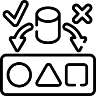 machine learning /apprentissage automatique
IA SYMBOLIQUE
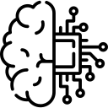 INTELLIGENCE ARTIFICIELLE
[Speaker Notes: historique
cf. L. de Miranda, 50 avancées majeures…, 2019, p. 149 et https://fr.wikipedia.org/wiki/Histoire_de_l%27intelligence_artificielle, https://www.coe.int/fr/web/artificial-intelligence/history-of-ai
développement 1943-1974 
cadre informatique (réseaux neuronaux, ordinateurs, traduction automatique des langues et langage naturel)
IA comme domaine de recherche (Turing, 1950 ; Conférence de Dartmouth, 1956, expression « intelligence artificielle »)
IA symbolique [i.e. logique] / analytique : 
on décrit à la machine tout ce qu’elle doit faire (règles, valeurs, etc.)
IA tournée vers l’aspect abstrait et formel : la logique, la résolution de problèmes mathématiques, l’application de règles et de calculs ou l’utilisation de symboles abstraits (cf. jeu d’échec), etc. 
très liées à l’informatique, mathématique : systèmes de règles, d’alignements statistiques strate technique
	
machine learning (ML) / apprentissage automatique : développement surtout à partir des années 1980 : 
les algorithmes ont pour but de classer les données (ex. : reconnaissance d’images, de mots) ; au lieu d’une programmation explicite, le système apprend des modèles pour agir sur des données fournies. Lors de la phase d’apprentissage, il utilise de grandes quantités de données (classées ou non au préalable), l’ordinateur doit parvenir à découvrir des règles (algorithmes) par classification ou corrélation et faire en sorte qu’elles soient les plus performantes (en efficacité et en rapidité) pour réaliser à terme une tâche spécifique 	ex. trouver les liens entre des données concernant le nombre de crèmes glacées vendues et la température de l'air et les catégoriser ; le modèle doit permettre ensuite de répondre à des questions comme « s'il fait 25°, combien de glaces puis-je espérer vendre dans tel lieu ? » (https://www.coe.int/fr/web/artificial-intelligence/what-is-ai)
l’apprentissage permet de tester avant de mettre  le modèle en production. « L'objectif de l'apprentissage automatique n’est pas réellement d’acquérir des connaissances déjà formalisées mais de comprendre la structure de données et de l’intégrer dans des modèles, notamment pour automatiser des tâches » (https://www.coe.int/fr/web/artificial-intelligence/what-is-ai
puis développement d’algorithme apprenants, capables d’ajuster les paramètres pour s’améliorer

ex. : chatbot (puis assistants intelligents)
- 1er programme de chatbot : 1964 ELIZA, simulant une conversation avec un psy, à partir de détection de mots-clés entraînant des réponses préprogrammées
- développement dans les années 2010 (cf. Alexa, Siri, Cortona), surtout pour applications commerciales et accessibilité
forme d’IA conversationnelle : se contentent d’aller chercher les éléments de réponse dans leurs bases de données
parallèlement : développement de la reconnaissance vocale (NLP – natural language processing)]
1990
2010
1960
1950
2020
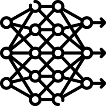 deep learning /réseaux neuronaux
vers l’IA GÉNÉRATIVE
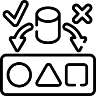 machine learning /apprentissage automatique
IA SYMBOLIQUE
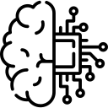 INTELLIGENCE ARTIFICIELLE
[Speaker Notes: 1980-2000 :
développement des systèmes experts et des bases de connaissance (fonctionnant sur des programmations explicites)
rapprochement avec d’autres disciplines (mathématiques, statistiques)
utilisation d’algorithmes IA dans des systèmes plus larges (ex. : exploration de données, reconnaissance d’images)
après l’ « hiver de l’IA » des années 1980 et dans la continuité des travaux notamment sur le cerveau humain : IA davantage tournée vers la cognition humaine (cf. réseaux neuronaux, deep learning) et l’ouverture à différentes disciplines scientifiques (cf. philosophie, neurosciences, sciences animales, du comportement)  strate cognitive

 renouveau à partir des années 2010 :
- développement des données massives grâce au développement du web (big data)- développement du matériel permettant le traitement de ces données, et notamment microprocesseurs et GPU (Graphics Processing Unit), notamment grâce au développement du jeu vidéo qui nécessite beaucoup de ressources – cf. loi de Moore (doublement des capacités de calcul tous les 18 mois environ)- développement des agents « intelligents », agents « conversationnels »
deep learning (DL) – apprentissage profond / réseaux neuronaux à plusieurs couches (convolutifs)
 au tournant des années 2010 (Geoffrey Hinton) : vrai boum  : compétition ImageNet 2012 de reconnaissance d’images par ordinateurs où l’utilisation du deep learning fait baisser le taux d’erreur (de 25 % à 15 %)
permis notamment par développement des capacités des machines et développement du big data (web, objets connectés)
marqué par un accroissement des performances d’apprentissage et dépassement des capacités des IA antérieures (cf. reconnaissance de la langue, distinction d’images, création de phrases naturelles et lisibles) ; en plus, avec la « rétropropagation », le système évalue le niveau d’erreurs d’un nœud neuronal et l’améliore en continu
« Les réseaux de neurones sont le système d’apprentissage le plus performant pour traiter des problèmes portant sur des images, des textes ou de la parole » (Rémi Gilleron, Apprentissage machine…, 2019, p. 4) ; ex. : reconnaissance de modèles (formes et classement d’images), relations non linéaires entre les données, traitement automatique du langage naturel (TALN / NLP – natural language processing)]
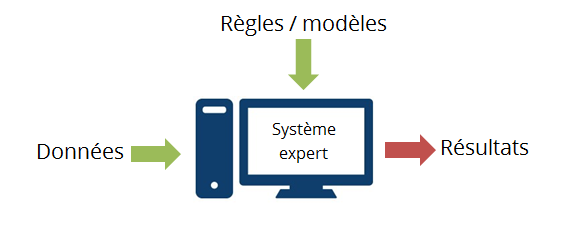 ex. : 
classification
réponse par oui/non
traduction automatique
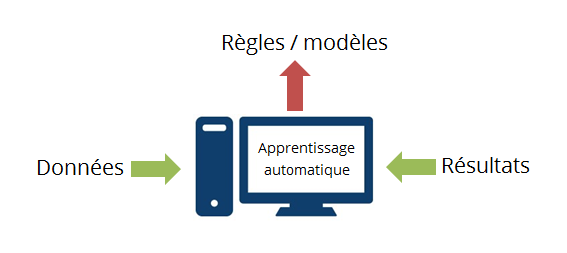 ex. : 
classification
réponse par oui/non
traduction automatique
Commission européenne
[Speaker Notes: apprentissage pour la machine : « Apprendre, c’est améliorer les performances sur une tâche par l’expérience » (T. M. Mitchell, cité in R. Gilleron, op. cit., p.9)

sur cette partie, cf. R. Gilleron, op. cit., p. 10
but : transformer des entrées en des sorties, à partir de jeux de données / exemples ; de prédire pour de nouvelles données
approche classique par programmation
l’informaticien écrit un programme pour mener à bien une tâche
limite : ne fonctionne pas pour les données trop complexes (ex. : images, langage) : impossible de prévoir tous les cas de figure dans la programmation
apprentissage automatique
on fournit des données et c’est le système (d’apprentissage) qui génère le programme pour mener à bien la tâche
limite : nécessite beaucoup de données pour permettre traitement statistique ; nécessite aussi une certaine supervision humaine, notamment pour la préparation des données et l’évaluation des performances

3 grands types d’apprentissage :
- apprentissage supervisé : on fournit à la machine des échantillons de données déjà classées/étiquetées  et la machine s’en inspire pour classer de nouvelles données : une fois que l’entraînement est suffisant, on passe à la phase de prédiction (ex. : identifier des photos de chiens et de chats)
- apprentissage non supervisé : on fournit à la machine des données non classées et la machine doit établir elle-même les classes (ex. : systèmes de recommandation : création de groupes considérés comme similaires)
- apprentissage par renforcement : inspiré de travaux en psychologie (ex. : rat dans le labyrinthe récompensé par du fromage) : comme pour l’apprentissage non supervisé, on fournit à la machine des données non classées et la machine doit établir elle-même les classes/règles. Il y a cependant une part de supervision dans la mesure où la machine est informée en sortie de la justesse de sa classification (système de récompense / punition)]
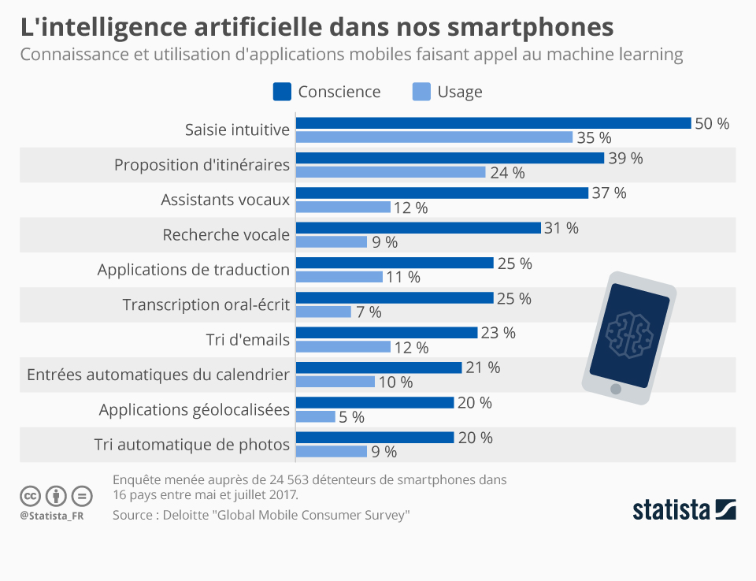 Statista, 2018
[Speaker Notes: « IA » : un mot-valise (umbrella word) - pas de définition unique : variable selon les spécialistes, les objectifs et les usages ; 
- les spécialistes utilisant généralement le nom de la technologie utilisée (cf. Conseil de l’Europe, https://www.coe.int/fr/web/artificial-intelligence/what-is-ai)
- généralement « des » IA ultraspécialisées (plus spécialisées, plus performantes)ex. : programme célèbres : extrêmement spécialisés pour un type de tâches basées sur des modèles mathématiques et des règles définies :
Deep Blue [IBM] dans les années 1990 pour les échecs, 
Watson [IBM] au tournant des années 2010 pour le jeu Jeopardy ! 
AlphaGo [DeepMind-Google] pour le go dans les années 2015-2017]
Contexte actuel de la recherche d’informations
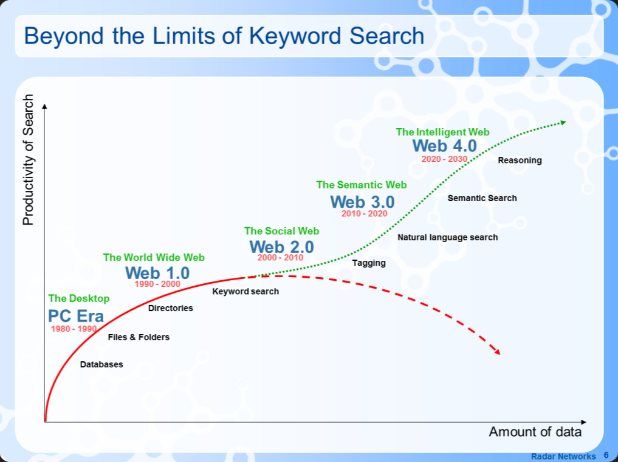 Nova Spinack, 2007
[Speaker Notes: sur toute cette partie, cf. A. Bouchard, Évolutions des moteurs de recherche..., 2016,  https://urfist.chartes.psl.eu/ressources/evolutions-des-moteurs-de-recherche-sur-internet et Tendances de la recherche web 2020, https://urfist.chartes.psl.eu/ressources/tendances-de-la-recherche-web-2020.]
Développements des moteurs de recherche actuels
Intention de l’internaute
Échanges conversationnels
 pertinence des résultats
[Speaker Notes: moteurs de recherche et IA
les moteurs de recherche utilisent de l’IA depuis longtemps (cf. crawling, indexation, suggestions automatiques)
- leurs algorithmes ont pour but de fournir les résultats les plus pertinents
- pour cela, nécessité de bien comprendre le contexte, l’intention de l’internaute derrière la question
- course à l’attention : les internautes veulent tout, tout de suite, mais pas forcément en étant très actifs dans leur recherche d’information
 dépasser la recherche booléenne, au-delà la chaîne de caractères
réflexion autour d'un accompagnement sur le modèle de l'interaction usagers/bibliothécaires (échanger et relancer la discussion pour formuler correctement et clarifier la recherche) 
constat début années 2020s que les moteurs de recherche développent encore peu toutes les potentialités de l’IA (ex. : résumés automatiques), en restant basé sur le modèle classique de l’index et de la liste de résultats]
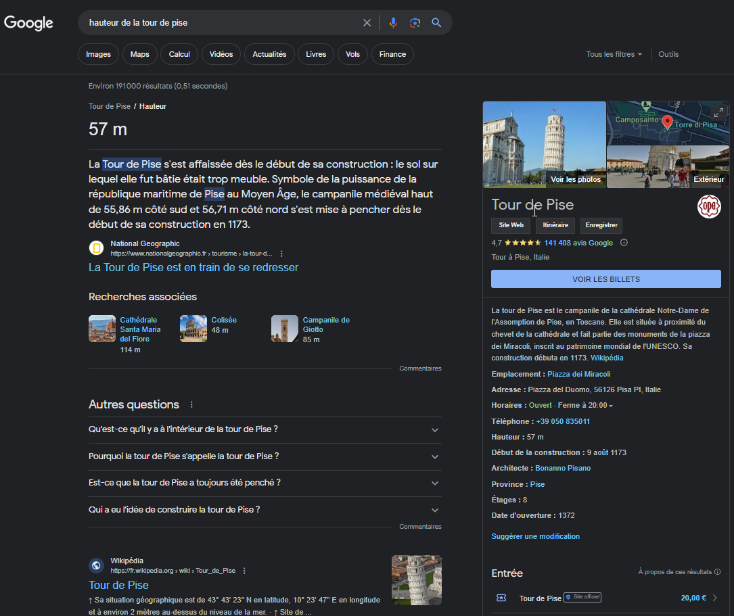 Knowledge graph
réponse directe
suggestions
résultats naturels
hauteur de la tour de Pise
[Speaker Notes: grâce progrès autour des entités nommées, du web sémantique et de la compréhension du langage, et suite à développement des smartphones : moteurs de recherche  moteurs de réponse
réponses de recherche au-delà d’une suite de résultats où l’internaute doit trouver la réponse (fin des « 10 liens bleus »)
développement de la recherche conversationnelle (notamment orale)
personnalisation via l’historique
recherche du « zéro clic »


printemps 2023 : 
-     changement progressif de modèles économiques, parallèlement au développement de l’IA (cf. en plus de C. Tisserand-Barthole,  Surur, « Microsoft’s Battle… », 25/03/2023, https://www.bigtechwire.com/2023/03/25/microsofts-battle-with-ai-companies-data-restrictions-loom-over-rival-search-engines/)
développement de fonctionnalités IA pour de nombreux moteurs (ex. : Brave, DuckDuckGo avec DuckAssist, etc.)
parallèlement à l’augmentation du prix de son API, Microsoft menaçait de limiter l’accès à ses données aux moteurs de recherche qui développerait en parallèle des fonctionnalités IA développement de l’autonomie de certains moteurs, comme Brave search qui développe son propre index sans plus s’appuyer sur Microsoft]
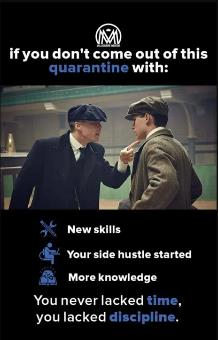 Intention de l’internaute
recherche inversée
traduction et insertion
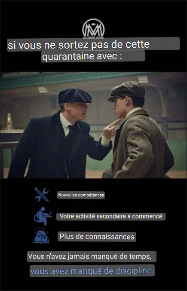 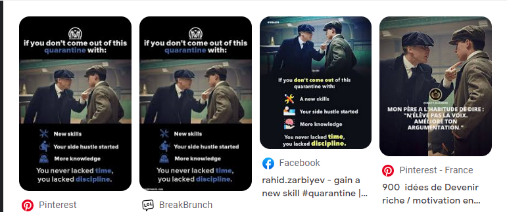 Échanges conversationnels
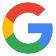 Google Lens, via Google images
[Speaker Notes: Google
- masses de données, nombreux brevets et technologies IA (ex. : a créé la technologie des « transformer » et l’a mise en open source en 2017 – à la base de ChatGPT actuel)
- progrès réguliers début des années 2010 : Knowledge Graph, rich snippets, recherche inversée et recherche vocale, recherche conversationnelle

mais une réticence à se développer dans ce domaine, en raison d’un « risque réputationnel » trop important (J. Elias, « Google is asking.. », 31/01/2023, https://www.cnbc.com/2023/01/31/google-testing-chatgpt-like-chatbot-apprentice-bard-with-employees.html) et des risques inhérents à ce genre d’outils (J. Elias, « Father of internet wants… », 14/02/2023, https://www.cnbc.com/2023/02/14/father-of-the-internet-warns-dont-rush-investments-into-chat-ai.html – cf. scandale autour du chatbot Tay (Microsoft, 2016) sur Twitter qui a vite produit du contenu scandaleux (racisme, misogynie), poussé dans ses failles par les internautes (cf. https://fr.wikipedia.org/wiki/Tay_(intelligence_artificielle) )
 dépassé par une société qui n’avait pas ce problème-là, OpenAI, créateur de ChatGPT]
Les intelligences artificielles génératives (GenIA)
Intelligence artificielle générative
« capable de produire des contenus inédits (textes, images, sons…) » (Dico en ligne Le Robert, source)
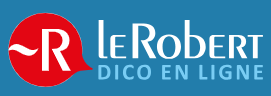 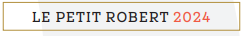 [Speaker Notes: IA génératives
capable de créer des contenus inédits (images, textes) au lieu de sélectionner et utiliser des contenus existants de type index comme le font les moteurs de recherche ou les bases de données bibliographiques]
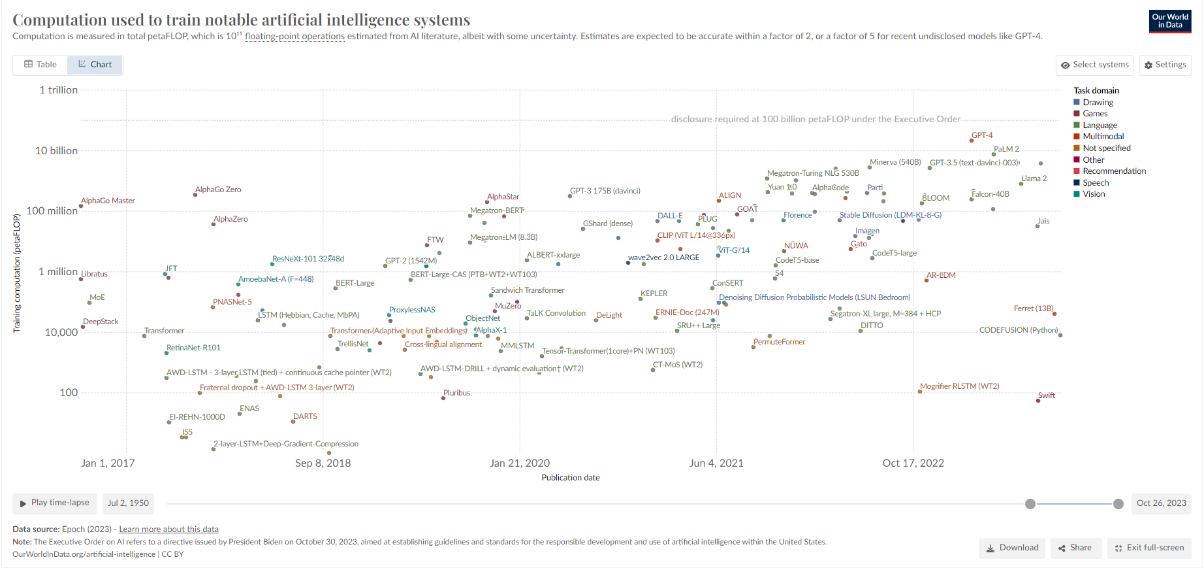 C. Giattino et al., 2023
[Speaker Notes: sous-partie du deep-learning
différents types d’IA génératives selon le type de documents produits (textes, images, vidéos)
entraînées sur de très grandes quantités de données (cf. pour les IAG textuelles : LLM : large language models) 
détectent des modèles pour produire du contenu sans instruction explicite
progrès constants ces dernières années (cf. https://ourworldindata.org/artificial-intelligence), notamment avec le développement en 2017 de la technologie « transformer » par Google et en 2018 des grands modèles de langage (BERT, GPT)
GPT (OpenAI) n’est pas le seul (ex. : pour le texte : LLama (Meta), PaLM (Google) ; pour l’image : DALL-E (OpenAI), StableDiffusion (Stability AI))


état 2024 : cf. rapport  AI index report Stanford (https://aiindex.stanford.edu/report/)  : l’effet ChatGPT
un développement conséquent, davantage porté par le monde de l’industrie (1er : Google) que par les organisations publiques 
rôle central des financements (25 MM. de financements en 2023, dont ¼ pour l’IA générative), mais aussi des coûts de production
développement de l’open source mais pas encore les capacités des modèles propriétaires
développement des compétences « multimodales » (texte + image, par ex.) : des large language models aux large multimodal models
poussé dans différents secteurs industriels (cf. développement annoncé des PC IA, applications bureautiques, etc.)

- une difficile prise de recul critique (F. Cavazza, « L’avènement de l’IA... », 26/04/2024, https://fredcavazza.net/2024/04/26/lavenement-de-lia-est-il-ineluctable-et-meme-souhaitable/) :
une véritable course au « toujours plus » (plus de données, de tailles, plus de modèles)
difficile de comparer les différents modèles entre eux
« nous ne savons pas où nous allons »]
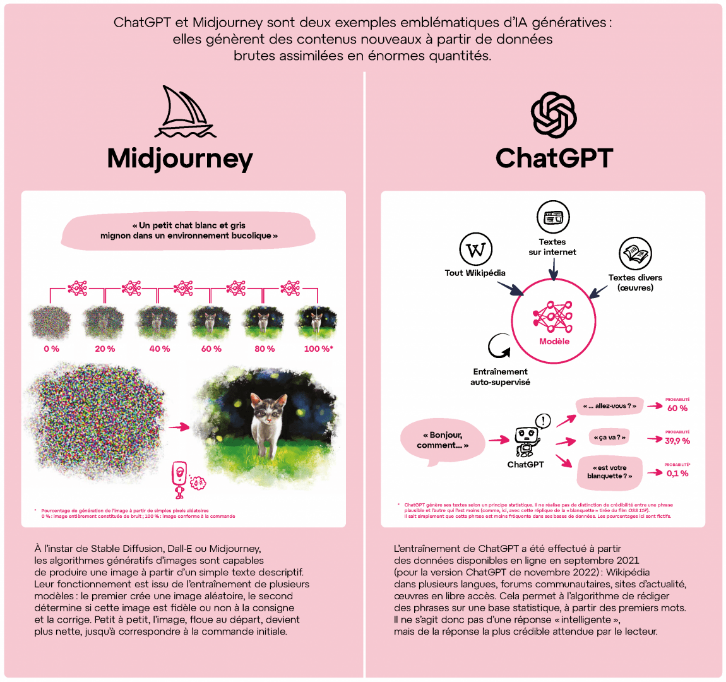 Judith Lorne
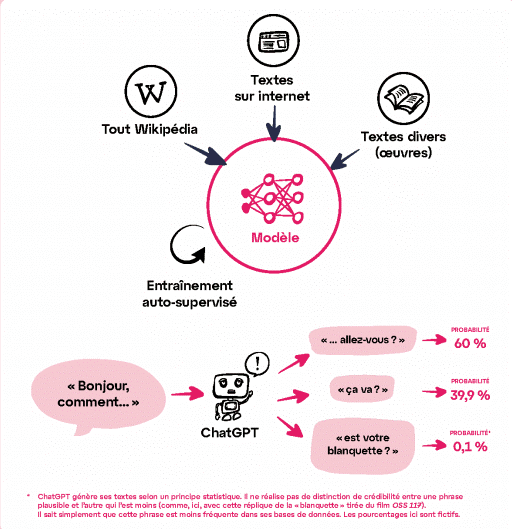 données
algorithmes
entraînement
prompt
contenu inédit
Judith Lorne
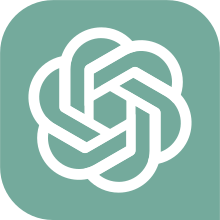 ChatGPT
agent conversationnel (chatbot)
Generative Pre-trained Transformer
[Speaker Notes: 2 éléments :
- le modèle de langage : GPT : « transformeur génératif pré-entraîné », i. e. un outil technique entraîné pour générer du contenu inédit (actuellement le plus récent : GPT-4, sorti en 03/2023, payant ou accessible par Bing)
- un assistant virtuel qui utilise l’IA pour converser : ChatGPT, version publique gratuite (basé sur GPT-3.5) ou payante (basé sur GPT-4)]
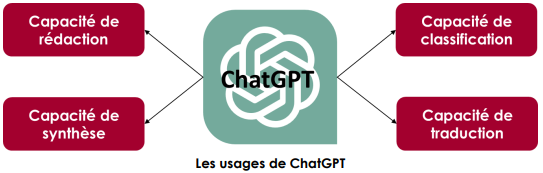 Hub France IA, 2023
[Speaker Notes: principes
- n’est pas un outil de recherche
- mais une IA textuelle, modèle de langage : spécialisé dans le traitement du langage
explique pourquoi fait peu de fautes et écrit bien
explique pourquoi une requête prend du temps : pas d’index ou de réponse tout prête : génération à chaque requête

IA : une question de probabilités , de traitement statistique : à partir de larges jeux de données, trouver des modèles pour 1° produire du texte 2° le plus probable, le plus vraisemblable d’un point de vue de la langue et des éléments de contexte apportés par l’internaute]
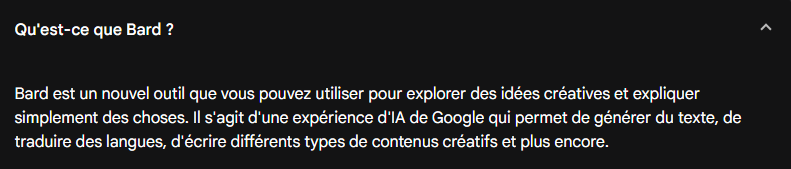 Bard, Questions fréquentes (01/2024)
seules, les IA génératives ne sont pas conçues 
pour rechercher de l’information ou pour s’informer
Les questions à se poser pour choisir son outil
les acteurs

les infrastructures
données d’entraînement
modèles et fonctionnement
connexions avec des outils de recherche

l’utilisation pour la recherche d’information
construction de la requête
interactions
pertinence des résultats

 plus-value pour la recherche d’information ?.
[Speaker Notes: C. Tisserand-Barthole, « Revue des moteurs… », op. cit. « Cela permet-il de trouver plus rapidement  de l’information, de trouver des informations qui n’arrivaient pas à émerger dans les moteurs de recherche, d’explorer plus en profondeur la fameuse longue traîne ? »
est-ce que cela change l’efficacité de la recherche ?
est-ce que cela nécessite de changer ses outils et ses stratégies ?]
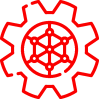 Outils et méthodes
ChatGPT
Le prompt
Moteurs de recherche classiques
IA génératives d’images
L’IA quotidienne
Ce qu’il faut retenir
ChatGPT, Bing chat, Bard, Midjourney, DALL-E… Les outils d’IA générative textuels et visuels ont acquis une notoriété grand public en 2023, malgré des limites reconnues (réponses incohérentes ou fausses, absence de sources explicites).
La multiplication d’outils dopés à l’IA promet une démocratisation des assistants élargissant le domaine de la recherche d’informations.
[Speaker Notes: usages des IA génératives en France
cadre d’usage 2023 (Impact AI, Baromètre Impact AI: Notoriété et image de l’Intelligence Artificielle…, 10/2023, https://www.impact-ai.fr/fr/2023/06/12/observatoire2023/, données printemps 2023) 
un usage modéré : 23 % des Français « dans le cadre de [leur] vie personnelle » (44 % chez les moins de 35 ans) et 20 % des salariés « dans le cadre de [leur] vie professionnelle » (31 % chez les moins de 35 ans) ont déjà utilisé une IA générative (ChatGPT, DALL-E, etc..) (le souhait d’une sensibilisation : 45 % souhaiteraient être sensibilisés aux conséquences et applications pratiques (Impact AI)
état des lieux 2024 (sondage IFOP-TALAN, Les Français et les IA génératives, 11/04/2024, https://talan.com/pl/actualites/detail-actualites/news/barometre-2024-ifop-pour-talan-les-francais-et-les-ia-generatives/) :
un usage avant tout chez les plus jeunes (70 % des 18-24, contre 47 % des 25-34 ans et 22 % des +35 ans)
développement dans la vie professionnelle (« 48% de ceux qui utilisent les IA génératives considèrent que leur entreprise les encourage dans cet usage ») 

avis
une opinion positive liée à l’usage et à l’âge : 47 % des Français en général ont une opinion « positive » sur les IA génératives (un peu moins de 60 % chez les moins de 35 ans,) , 73 % s’ils les utilisent (Impact AI)

avantages potentiels perçus (Impact AI)
résoudre des problèmes informatique et de développement  : 67 %
gagner en productivité : 67 %
trouver de grandes quantités d’information sur un sujet / permettre l’accès à des informations utiles : 65 %
graphisme, design, jeux vidéos : 65 %
préparer des effets spéciaux : 64 %
gagner du temps : 63 %
améliorer la présentation de documents (ex. : PPT) : 61 %
gagner en fiabilité et maîtrise d’un sujet :  58 %
faire des premières versions, des  scénarios :  57 %
préparer des publicités : 55 %
créer son CV : 55 %
préparer des mails : 52 %
favoriser la créativité : 51 %
recrutement, rechercher des profils de salariés : 49 %


risques potentiels perçus (Impact AI)
utilisation des données personnelles : 69 %
confidentialité des données : 61 %
propriété intellectuelle : 58 %]
ChatGPT
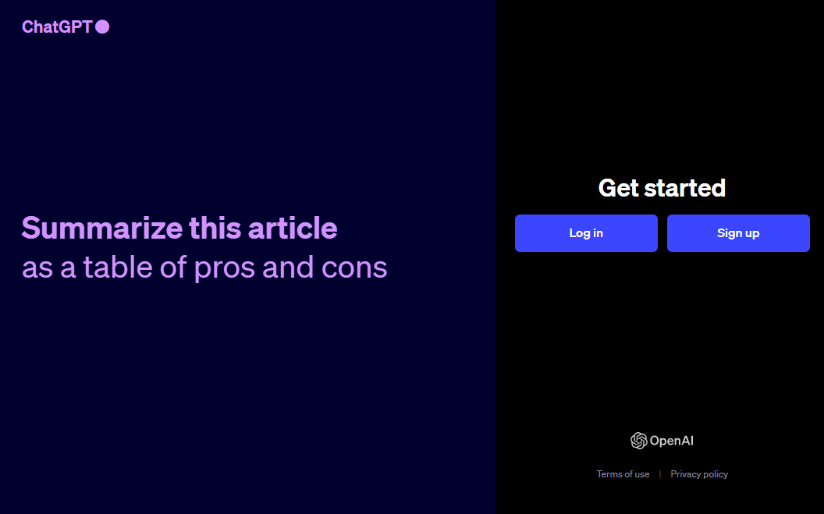 https://chatgpt.com
[Speaker Notes: ChatGPT (https://chatgpt.com, anciennement https://chat.openai.com/) : 
- un effet de buzz : lors de sa sortie, n’est pas le 1er ni le seul chatbot utilisant l’IAmais coup marketing d’OpenAI, à renfort de beaucoup de buzz ; 1er chatbot véritablement grand public et généraliste (alors qu’avant : chatbots  / assistants, surtout dans le monde de l’entreprise, dans des domaines particuliers [ex. : relation client, domaine médical]) : publicité auprès du grand public permet d’attirer l’attention face à la concurrence et d’attirer financeurs
- quelques chiffres :
 plus gros démarrage d’un service numérique ces dernières années : 1 million d’utilisateurs actifs en 5 jours (Statista, 2022, https://fr.statista.com/infographie/29187/temps-qu-il-a-fallu-a-certains-services-plateformes-en-ligne-pour-atteindre-1-million-utilisateurs/)
 100 millions de comptes enregistrés dans les 2 premiers mois
 1,8 MM. de visites en 04/2024 (SimilarWeb, https://www.similarweb.com/website/openai.com/#traffic) : 28 % (18-24 ans) et 33 % (25-34 ans), contre 85 MM. sur Google.com et 1,4 MM. sur Bing (https://www.similarweb.com/website/google.com/vs/bing.com/#traffic) 
 100 M. d’utilisateurs actifs par semaine (S. Altman, cité in https://www.lemonde.fr/pixels/article/2023/11/06/intelligence-artificielle-openai-le-developpeur-de-chatgpt-promet-des-superpouvoirs-pour-tous_6198583_4408996.html)
voir également Rohit Shewale, « 32 Detailed ChatGPT Statistics… », 07/09/2023, https://www.demandsage.com/chatgpt-statistics/

exemples fournis sur la page d’accueil : surtout des exemples grand public (ex. : repas, vacances, cadeaux)]
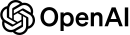 sources : ChatGPT, 31/10/2023 (les passages entre guillemets sont de ChatGPT), Wikipédia
[Speaker Notes: prompts GPT-3.5, 31/10/20213 : « Pour une présentation powerpoint, je souhaite présenter une chronologie de la société OpenAI depuis sa création en 2015. Présente-moi les informations principales sous forme d'une frise chronologique » et « Merci. Peux-tu me transformer ces informations en un tableau ? »

- modèle économique : 
à l’origine, association à but non lucratif devenue ensuite une société à but lucratif, afin de pouvoir recevoir plus facilement des investissements
partenariat avec Microsoft : moyen pour cette dernière de changer la donne face à Google, qui représente encore en 2022 ~ 90 % du marché mondial (D. Pargamin, « Intelligence artificielle… », 16/01/2023, https://www.challenges.fr/high-tech/intelligence-artificielle-pourquoi-microsoft-fait-les-yeux-doux-a-chat-gpt_842239) : Microsoft = 49 % des parts
ChatGPT = 2 outils : modèle GPT-3.5 (gratuit) et GPT-4 (payant)
- sources de GPT-3 (peu d’informations en revanche pour GPT-4) : 
- données linguistiques 
- données limitées aux données d’entraînement (janvier 2022 pour ChatGPT-3.5, ChatGPT-4 Turbo : avril 2023)  ignore toutes les actualités et productions récentes (une mise à jour régulière coûte très cher, cf. infra sur les questions économiques et environnementales)
	- sources [cf. https://fr.wikipedia.org/wiki/GPT-3 et R. Richard, « Sources des données.. », 2023] : données mondiales : données internet : 60 % : CommonCrawl (base de données crawlées sur le web et mise à disposition par une ONG, https://commoncrawl.org/) ; 22 % : WebText2 (Reddit) ;  8 % : Books1 ; 8 % : Books2 ; 3 % : Wikipédia  limite : ne couvre qu’une part d’internet et données majoritairement en anglais 
	- données de la supervision humaine (modération)
	-  données conversationnelles : données des utilisateurs; pour améliorer le modèle conversationnel

 des données pour améliorer le langage (cf. prise en compte de forums), pas pour synthétiser à proprement parler des connaissances, à partir du web « crawlable »
problème du web invisible : derrière paywalls, bases de données  (cf. difficultés pour fournir des références bibliographiques)

des annonces pour un accès gratuit : https://openai.com/index/start-using-chatgpt-instantly/]
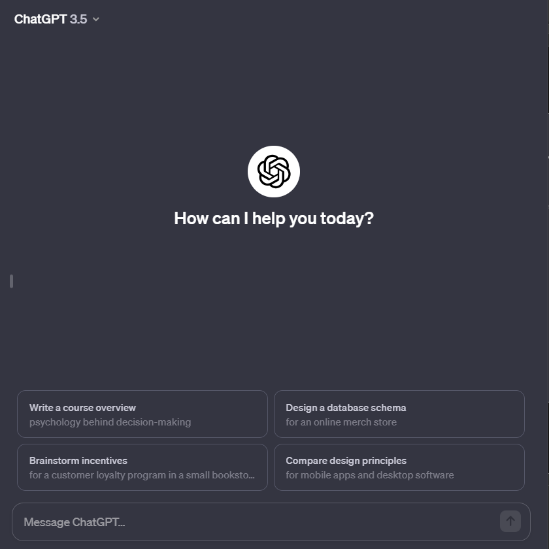 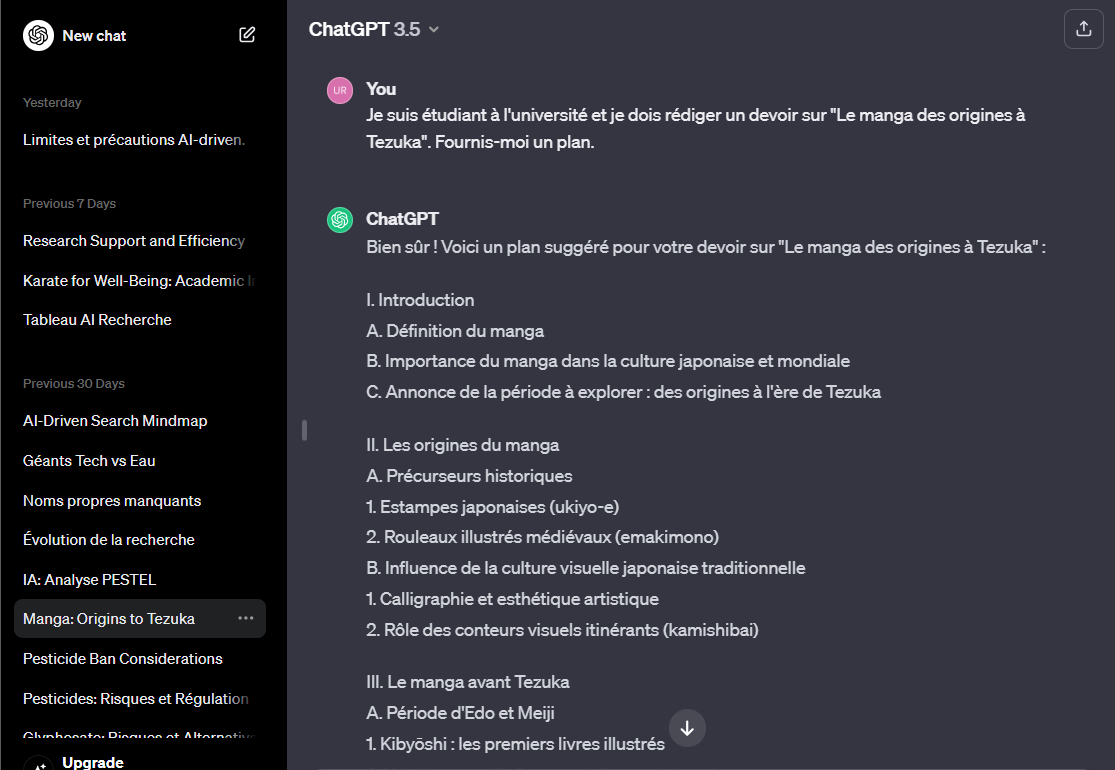 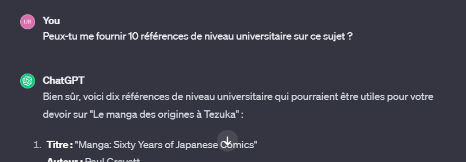 ChatGPT (OpenAI)
https://chatgpt.com
[Speaker Notes: prompts GPT-3.5 10/2023, « Je suis étudiant à l'université et je dois rédiger un devoir sur "Le manga des origines à Tezuka". Fournis-moi un plan. » et « Peux-tu me fournir 10 références de niveau universitaire sur ce sujet ? »

- accès (sur le site openai.com)
-nécessité de se créer un compte (adresse + numéro de téléphone portable) – un même numéro ne peut être utilisé que 3 fois
- inscription gratuite

- utilisation : boîte de tchat
	- multilingue (95 langues, et langues de programmation)
	- dans un maximum de 3 000 caractères et 6 p. (GPT-3.5), 24 000 caractères et 50 p. (GPT-4), 300 p. (GPT-4 Turbo)
capacité à prendre en compte le contexte, grâce à mémorisation de la requête en cours (cf. enchaînement de questions, fonction « regenerate »)]
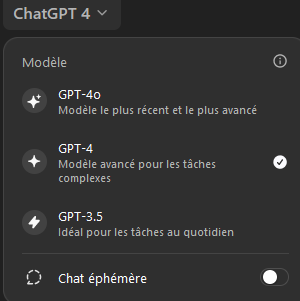 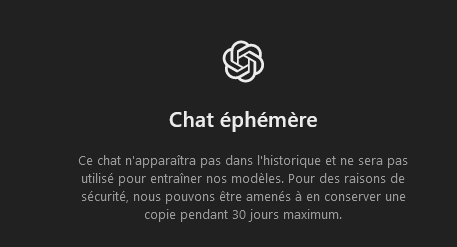 ChatGPT (OpenAI)
https://chatgpt.com
[Speaker Notes: - fonctionnement actuel [cf. supra]
	- modèles existants actuellement
	* GPT-3.5 (sorti en 11/2022) : pour ChatGPT, en version gratuite
	* GPT-4 (sorti en 03/2023) : fin 05/2024 : GPT-4 (GPT-4, GPT-4 turbo et GPT-4o ; cf. https://openai.com/api/pricing)
	** pour ChatGPT, en version payante (ChatGPT Plus, mais limité en nombre de requêtes et offre Enterprise) ; temps de réponse raccourci, fonctionnalités beta (browsing, plugins), data-analyses poussées, intégration de DALL-E 3 ; possibilité d’avoir des modules complémentaires, par ex. pour des fournisseurs de service, des entreprises (ex. : https://www.journaldunet.com/ebusiness/le-net/1520271-comment-les-partenaires-d-openai-utilisent-deja-gpt-4/)…
		** Microsoft via  Copilot
		* temporary chat : ne conserve pas l’historique, n’est pas utilisé pour entraîner les modèles
	
	les plus de GPT-4  :
* serait dix fois plus puissant et performant que GPT-3 – cf. tests (F. Bayard, « On a comparé ChatGPT 4… », 02/04/2023, https://www.01net.com/tests/on-compare-chatgpt-4-gpt-3.html)
* extension du nombre de mots dans prompt (25 000 mots)
* meilleur pour productions créatives (ex. : composition de chansons)
* multimodal : pas seulement textuel, mais aussi visuel (analyse d’images, par exemple à partir d’un croquis), fonction speech to text et génération d’images (Dall-E 3) : ChatGPT peut  « voir, entendre et parler » (https://openai.com/blog/chatgpt-can-now-see-hear-and-speak, 25/09/2023)
les limites de GPT-4
* 40 messages toutes les 3h, max.

05/2024 : sortie de GPT-4o (pour omnimodal) : 
* texte, audio et vision (partiellement accessible en version gratuite, sinon, besoin d’avoir un compte payant), accès à internet
* version plus rapide que GPT4 classique
* avec une version desktop, possible à installer en local
* une offre plus large de fonctionnalités gratuites (cf https://openai.com/index/gpt-4o-and-more-tools-to-chatgpt-free/)
* ChatGPT browse avec Bing pour rechercher le web (https://help.openai.com/en/articles/8077698-how-do-i-use-chatgpt-browse-with-bing-to-search-the-web)
* memory pour accroître la personnalisation des réponses : https://openai.com/index/memory-and-new-controls-for-chatgpt/

Release notes : https://help.openai.com/en/articles/6825453-chatgpt-release-notes]
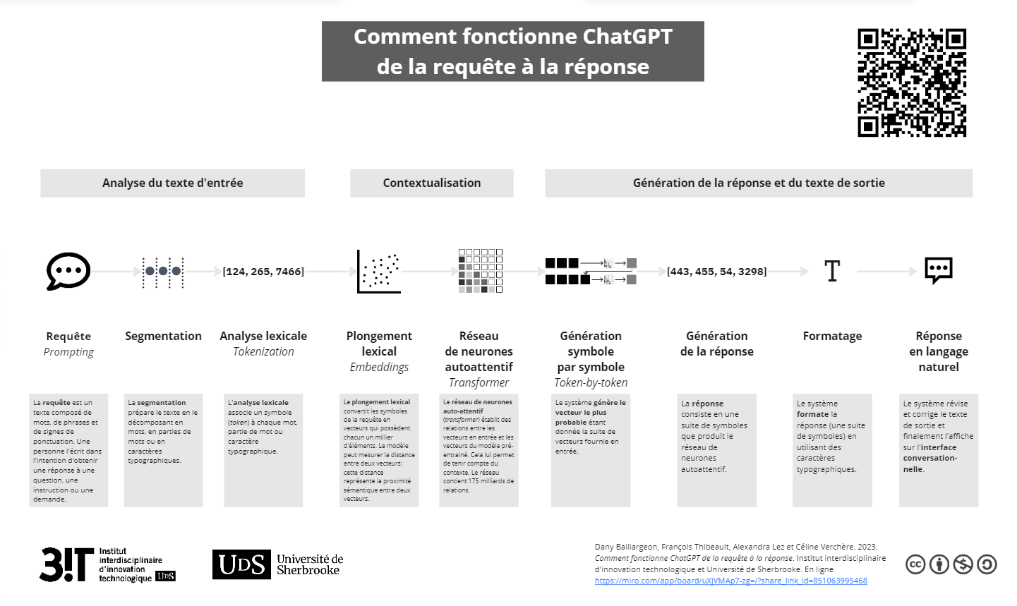 schémat de fonctionnement ChatGPT
D. Baillargeon et al., 2023
L’art du prompt
Rôle

Contexte et objectifs

Requête et instructions

[Format de sortie]

[Exemples]
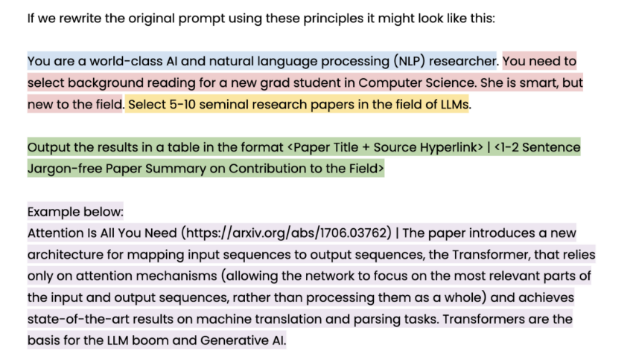 D. Smith, 2023
[Speaker Notes: prompt
= instruction, invite conversationnelle
- considérer que l’on est comme face à une personne qui ne nous connaît pas (image du bibliothécaire de référence) : 
- en langage naturel, sans équation ou opérateur booléen
- lui donner suffisamment d’informations de contexte et de buts pour que l’outil oriente son travail
- aspect conversationnel : possible incrémentation des informations d’une requête à l’autre
- voire les considérer comme un stagiaire, à qui il faut donner des consignes précises, avec les bonnes informations, la description des tâches]
Conseils pour un prompt
être aussi précis que possible
utiliser une langue simple, sans ambiguïté
indiquer le ton, le type de vocabulaire ou le niveau de langage
préciser si des étapes sont souhaitées
ne pas donner trop d’informations : partir un peu large et affiner progressivement sur un mode conversationnel

être directif
indiquer des contraintes, des limitations
indiquer des axes ou des points de vue sur lesquels insister

tenter de dépasser le cadre préconçu
/imagine et les rôles imposés

s’armer de patience 
réitérer [« regenerate »], modifier, comparer plusieurs variantes de réponses ou plusieurs prompts
lors de conversations longues, redonner le contexte et les consignes au besoin
[Speaker Notes: l’IA a besoin de matière pour produire du contenu ; plus il y en a, mieux c’est
- ex. : pour le ton : « expert », « pour pouvoir être compris par un enfant de 5 ans »
- ex. : pour le style, photo d’Anthony : dans son prompt, indique que veut une photo dans le style de l’AFP (« IA : le policier… », 2023, https://www.arte.tv/fr/videos/110342-060-A/le-dessous-des-images/)
ex. : pour le contexte, GPT-3 et GPT-4 ont parfois tendance à se perdre au bout de trop d’informations, ou d’oublier les éléments précédents (F. Bayard, op. cit., https://www.01net.com/tests/on-compare-chatgpt-4-gpt-3.html)
ex. : pour découper une tâche en micro-tâches  ; attention : les agents autonomes (de type AutoGPT), qui découpent ce travail de manière autonome ne sont pas très performants
ex. :  pour les rôles, « custom instructions » sur ChatGPT qui permet d’enregistrer un profil particulier (mais un seul) : https://help.openai.com/en/articles/8096356-custom-instructions-for-chatgpt)
ex. : faire sauter les verrous de l’IA, en lui faisant faire des choses qui sont a priori interdites, en lui proposant d’endosser un rôle ou de faire preuve d’imagination

cf. aussi C. Tisserand-Barthole, « L’art du prompt pour le professionnel de l’information », 05-06/2023]
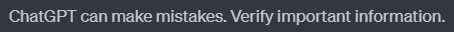 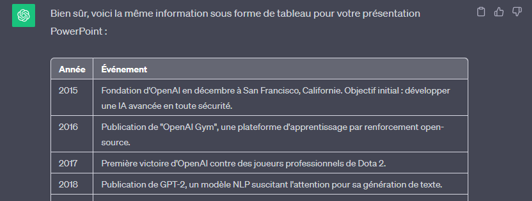 Hallucination [IA]
« réponse fausse ou trompeusequi est présentée comme un fait certain» (Wikipédia)
faux !
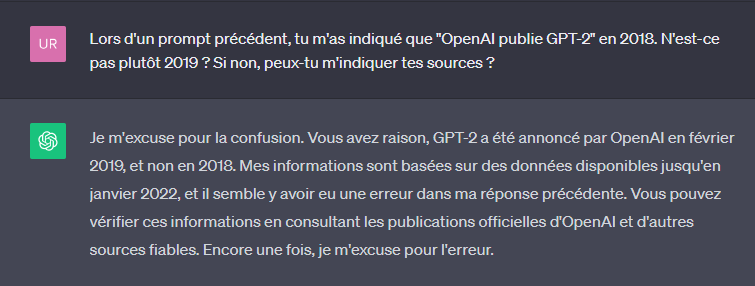 source : ChatGPT (3.5), 31/10/2023
[Speaker Notes: prompt GPT-3.5, 31/10/2023 : « Lors d'un prompt précédent, tu m'as indiqué que "OpenAI publie GPT-2" en 2018. N'est-ce pas plutôt 2019 ? Si non, peux-tu m'indiquer tes sources ? »

« hallucination  »
rappel : l’IA n’a pas vocation à produire du contenu vrai, à vérifier ses sources ou même d’indiquer un message d’erreur quand il ne sait pas répondre. Elle se contente de produire du contenu vraisemblable, d’un point de vue statistique au vu du prompt rédigé.
« Toute information donnée par un chatbot ne peut être vraie que par accident  » (A. Grinbaum, Parole de machines, 2023, p. 178)
le terme « hallucination » fait cependant débat, certains scientifiques préférant parler de « perroquets stochastiques » (T. Gebru et al.), de « baratineurs », de « beaux parleurs », de « bullshits » : simple imitation du langage humain, sans compréhension
	- exemple ici : erreur sur la 1e réponse : GPT 2 est annoncé en 02/2019 (https://openai.com/research/better-language-models)
	- ex. : requêtes d’internautes sur les œufs de vache, des œuvres n’existant pas, etc.]
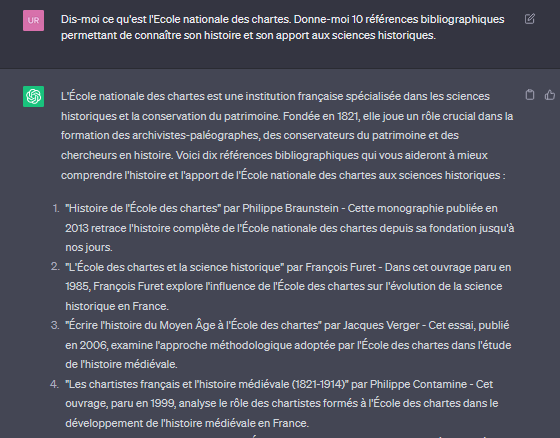 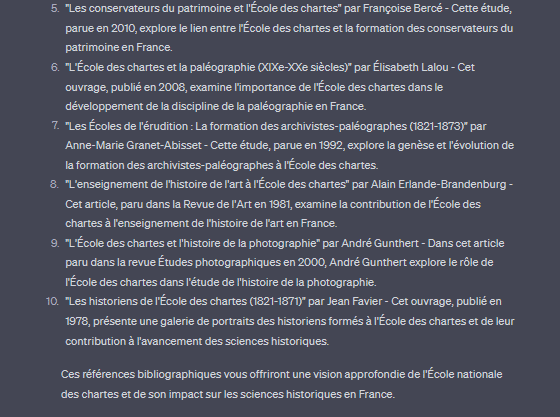 faux !
faux !
faux !
faux !
faux !
faux !
faux !
faux !
faux !
faux !
source : ChatGPT (GPT-3.5), 11/07/2023
[Speaker Notes: difficile de demander à ChatGPT de fournir des sources
renvoie vers d’autres sources
invente tout simplement des sources qui n’existent pas

- l’exemple montre bien le fonctionnement et le raisonnement logique de ChatGPT (ou d’autres LLM)
École nationale des chartes = histoire de France de différentes périodes, différentes disciplines artistiques
J. Favier, J. Verger, A. Gunthert… = chercheurs reconnus dans leurs domaines (histoire de France de différentes périodes, différentes disciplines artistiques)
association des uns et des autres de manière probabiliste


trois problèmes [cf. pour les deux premiers, étude Stanford N. F. Liu et al., « Evaluating… », https://arxiv.org/pdf/2304.09848.pdf), en février-mars 2023 sur les moteurs Bing chat, NeevaAI, Perplexity.ai, and YouChat) : 
- manque de sources
- des citations qui ne vont pas dans le sens de la réponse donnée (déformation, mauvaise interprétation…)
- la qualité de la rédaction et du rendu donnent l’illusion d’informations correctes]
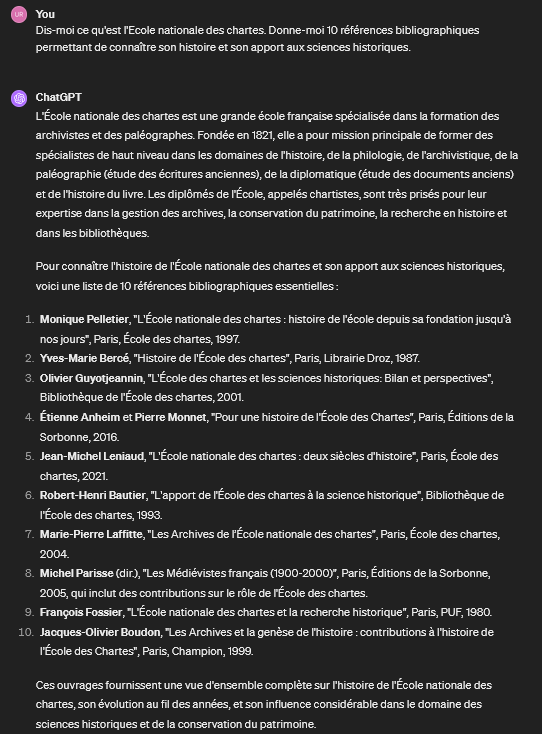 faux !
faux !
faux !
faux !
faux !
faux !
faux !
faux !
faux !
faux !
source : ChatGPT (GPT-4), 05/03/2024
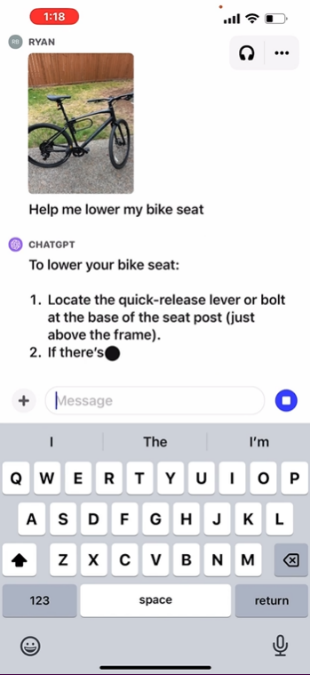 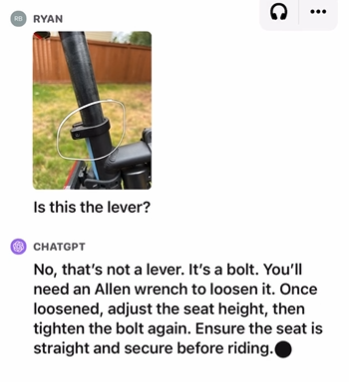 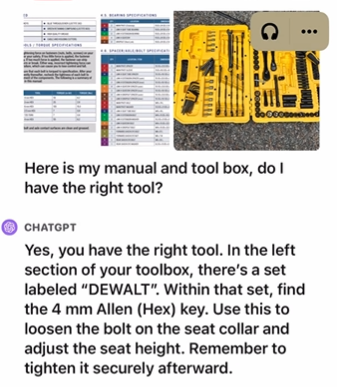 source
[Speaker Notes: source : https://openai.com/blog/chatgpt-can-now-see-hear-and-speak


rentrée 2023  (pour GPT-4, version payante Plus ou Entreprise)
09/2023 : 
ChatGPT multimodal : scan et analyse d’images, conversations audio (image prompting, voice prompting)
sortie DALL-E 3 et accès depuis ChatGPT
accès à internet
intégration de PDF

11/2023 :  annonces au DevDay (cf. https://openai.com/blog/introducing-gpts) :
annonce de GPT-4 Turbo avec des données d’entraînement jusqu’en avril 2023 (S. Altman, cité in https://www.lemonde.fr/pixels/article/2023/11/06/intelligence-artificielle-openai-le-developpeur-de-chatgpt-promet-des-superpouvoirs-pour-tous_6198583_4408996.html) : plus puissant que GPT-4 (peut prendre en compte plus de contenu : 300 p. au lieu de 20 p., coût de fonctionnement moindre)
assistants pour construire des API et GPT builder
GPT store]
LLM et moteurs de recherche « classiques »
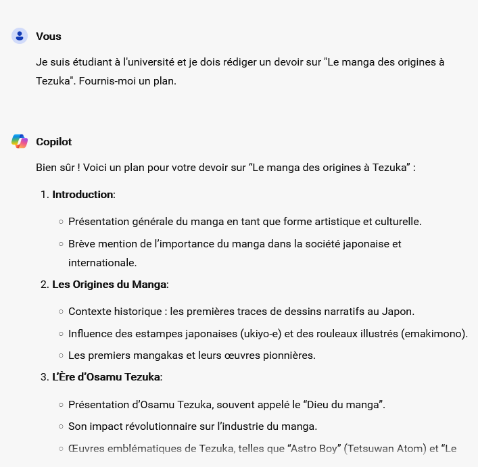 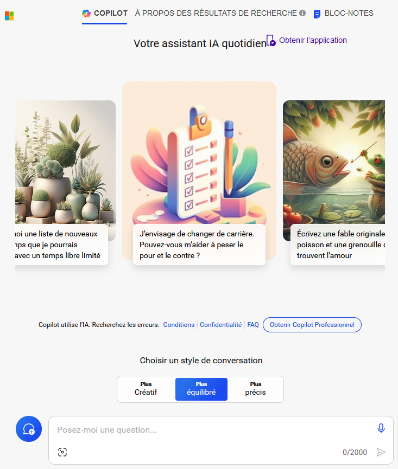 Bing, 28/02/2024
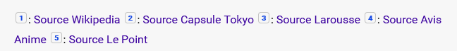 Copilot (Microsoft)
https://www.bing.com/search?q=Bing+AI&showconv=1&FORM=hpcodx , voir également le site Copilot : https://copilot.microsoft.com/
[Speaker Notes: prompt 28/02/2024, « Je suis étudiant à l'université et je dois rédiger un devoir sur "Le manga des origines à Tezuka". Fournis-moi un plan. »

Microsoft Copilot (https://www.bing.com/search?q=Bing+AI&showconv=1&FORM=hpcodx) – anciennement Bing chat ou conversation
- contexte
- en complément de son moteur Bing
- modèle : GPT-4 (Prometheus)
- ouvert le 07/02/2023 (avant l’ouverture de GPT-4 sur ChatGPT lui-même), mais a connu des problèmes lors de son lancement (hallucinations, etc.) – cf. liens fournis in G. Ondet, « On a comparé… », 26/02/2023
avantages par rapport à ChatGPT
	- accès gratuit et sans compte (indépendant du navigateur Microsoft Edge)
	- le compte permet de poser plus de questions et d’avoir des conversations plus longues (4 requêtes/j. et 2 000 caractères en version sans compte)
- accès à internet  complète la base de données de GPT arrêtée en 04/2023 par l’index Bing
	- possibilité d’indiquer un style de conversation par défaut
	- multimodal : texte et images, peut ajouter des images en plus dans les réponses textuelles
	- prend en compte du texte (écrit/ voix) et des images
	- indication des sources, avec leurs liens internet

+ accessible également par le site dédié Copilot (https://copilot.microsoft.com/)]
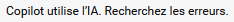 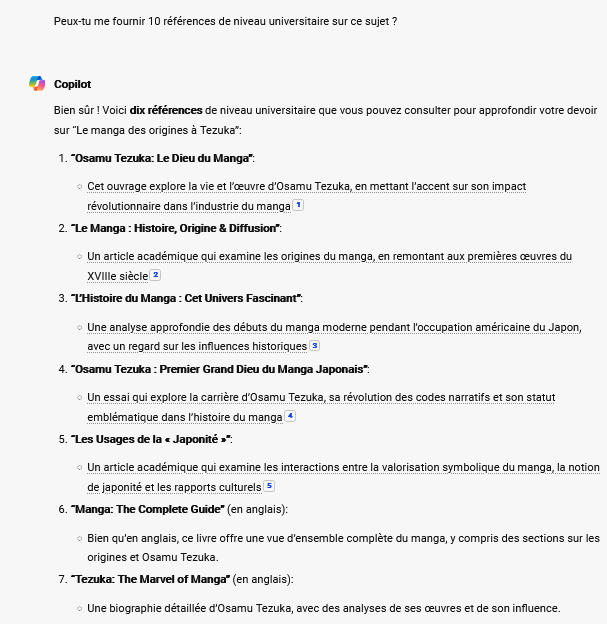 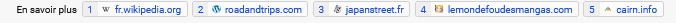 [Speaker Notes: prompt 28/02/2024, « Peux-tu me fournir 10 références de niveau universitaire sur ce sujet ? »

NB : 
malgré l’accès à internet  et notamment vers des pages fournissant des bibliographies (Wikipédia), n’est pas capable de citer explicitement et sans erreur
ne comprend pas la notion « référence de niveau universitaire » et ne sait pas citer correctement une source (auteur, date, lien ?)]
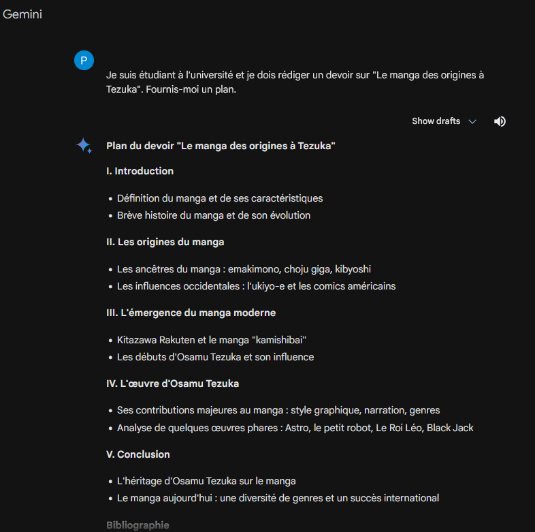 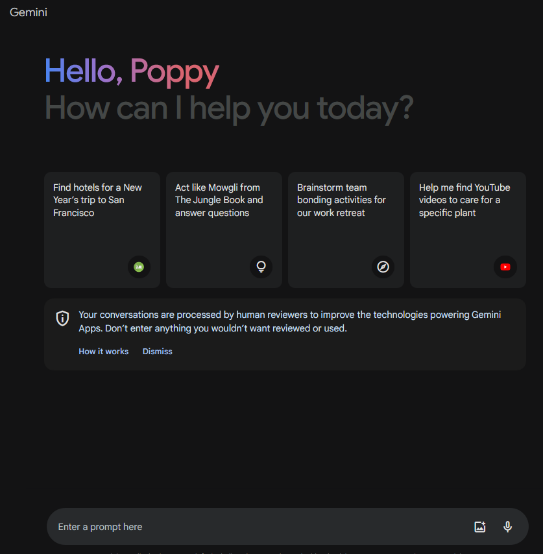 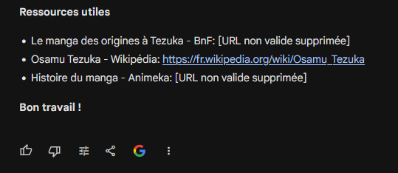 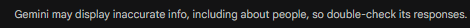 Gemini (Google)
https://gemini.google.com/
modifier la réponse
vérifier la réponse
[Speaker Notes: prompt 28/02/2024, « Je suis étudiant à l'université et je dois rédiger un devoir sur "Le manga des origines à Tezuka". Fournis-moi un plan. »

Google Gemini (https://gemini.google.com/) – anciennement Google Bard
contexte
- ouvert le 21/03/2023 – sortie accélérée suite au succès rencontré par ChatGPT et intégration dans Bing
- séparé du moteur de recherche : un autre produit (réluctance à l’associer au moteur de recherche, même si travail autour d’une page d’accueil du moteur de recherche avec chat, cf. E. Reid, « Optimiser la recherche… », 10/05/2023, https://blog.google/intl/fr-fr/nouvelles-de-lentreprise/technologie/optimiser-la-recherche-google-grace-a-lia-generative/ )
- une des priorités : ne pas produire le type d’hallucinations de GPT (Reuters, « Google cautions… », 11/02/2023, https://www.reuters.com/technology/google-cautions-against-hallucinating-chatbots-report-2023-02-11/ et S. Pichai, « A important next step… », 06/02/2023, https://blog.google/technology/ai/bard-google-ai-search-updates/), d’où des réponses souvent considérées comme prudentes ou sèches lors de sa sortie, mais n’empêchant nullement les hallucinations et autres erreurs (cf. https://en.wikipedia.org/wiki/Bard_(chatbot)#Reception)
- prudence : se montre explicitement comme une « expérience » (experiment)

- chiffres et statistiques : R. Shewale, « 30+ Google Bard Statistics... ». 31/07/2023, https://www.demandsage.com/google-bard-statistics/
- 430 M. de visites en 05/2024 (SimilarWeb, https://www.similarweb.com/website/gemini.google.com/#overview) contre 1,8 MM. pour ChatGPT
- fonctionnement
modèle : LaMDA (Language Model for Dialogue Applications) puis PaLM (Pathways Language Model), puis actuellement Gemini – tous produits Google
sources : Infiniteset Dataset, 1 560 MM. de mots (50 % de forums, 12,5 % base C4, 12,5 % Wikipédia anglaise, 12,5 % de documents de code…), cf. J. Jacob, « What sites… , 11/02/2023, https://medium.com/@taureanjoe/what-sites-were-used-for-training-google-bard-ai-1216600f452d
plus de 40 langues
points notables
	- possible indication des sources, avec leurs liens internet, mais pas automatique
	- aspect collaboratif : possibilité d’avoir un lien à transmettre pour que quelqu’un continue le chat
	- multimodal : texte et images, peut ajouter des images en plus dans les réponses textuelles
	- possibilité de le connecter avec les outils de la Google Workspace (documents et PDF) : recherche, résumés, etc. et extensions permettant de déployer Bard/Gemini dans l’écosystème Google (bard extensions) 


Release updates : https://gemini.google.com/updates]
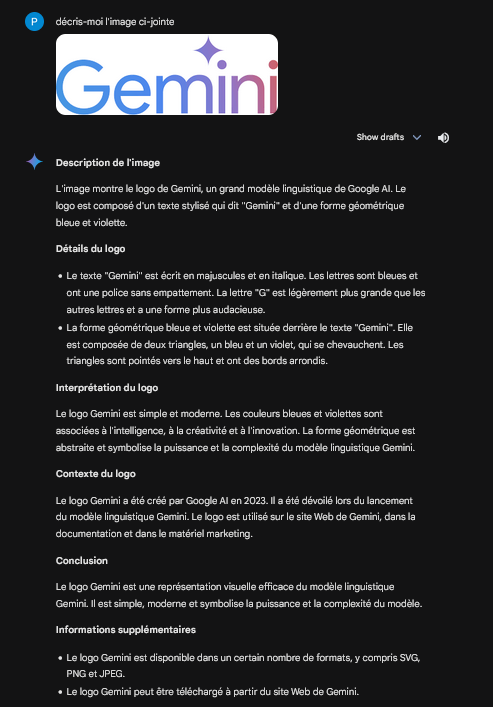 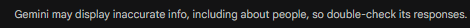 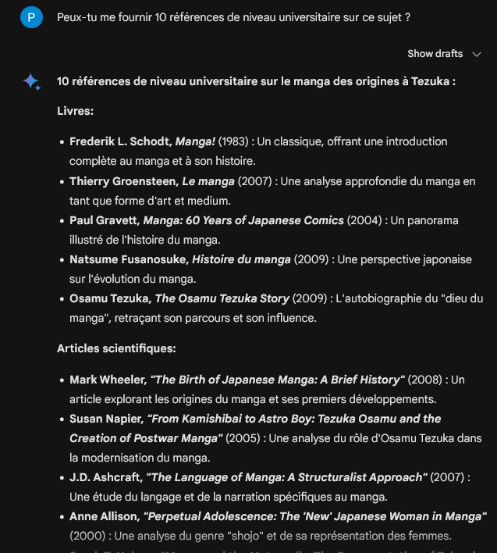 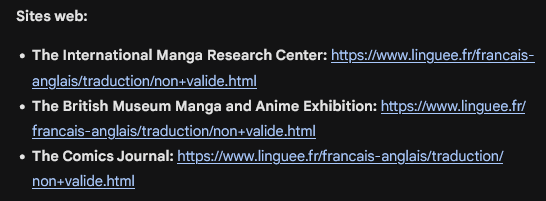 [Speaker Notes: prompt 28/02/2024, « Peux-tu me fournir 10 références de niveau universitaire sur ce sujet ? »]
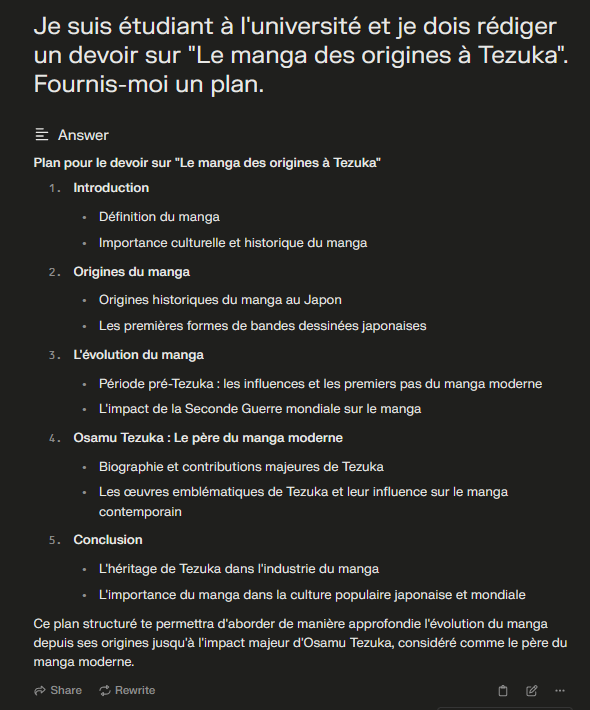 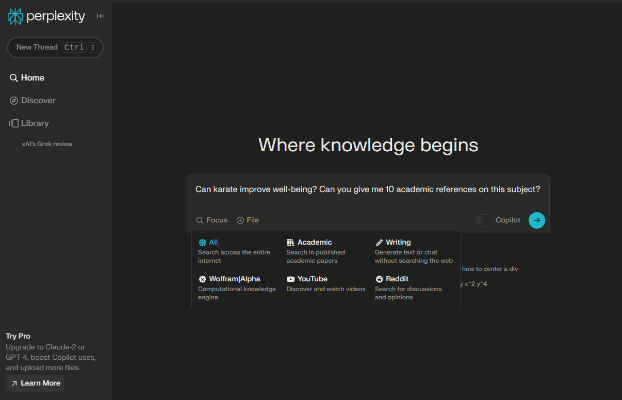 Perplexity (Perplexity)
https://www.perplexity.ai/
[Speaker Notes: prompt 28/02/2024, « Je suis étudiant à l'université et je dois rédiger un devoir sur "Le manga des origines à Tezuka". Fournis-moi un plan. »


Perplexity (https://www.perplexity.ai/) (cf. C. Séramour, « Perplexity AI prévoit de vendre de la publicité... », 03/04/2024, https://www.usine-digitale.fr/article/perplexity-ai-prevoit-de-vendre-de-la-publicite-sur-son-service-de-recherche.N2210981 et « Perplexity lève 62,7 millions de dollars... », 24/04/2024, https://www.usine-digitale.fr/article/perplexity-leve-62-7-millions-de-dollars-et-lance-une-offre-payante.N2212023)
société créée en 2022 avec des anciens de Meta et OpenAI
modèle économique
start up valorisée à + 1 MM. $ début 2024, avec une levée de fonds de 165 M. $ ; 169 M. de requêtes / mois pour une base de  10 M. utilisateurs / mois
offres payantes, notamment pour les entreprises
publicités natives attendues pour les questions liées suggérées
intérêts :
liens à internet (Bing)
focus « academic » à utiliser avec prudence
bases de données utilisées peu nombreuses (essentiellement Semantic Scholar), éventuellement erronées
filtre sur les données académiques : ne porte alors que sur des données bibliographiques académiques, au détriment de sources web interrogées également par la recherche générale
mode « Copilot », avec un compte, aidant à formuler la question et permettant de voir comment il a décomposé la recherche]
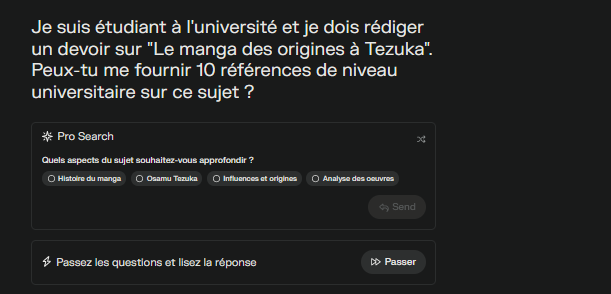 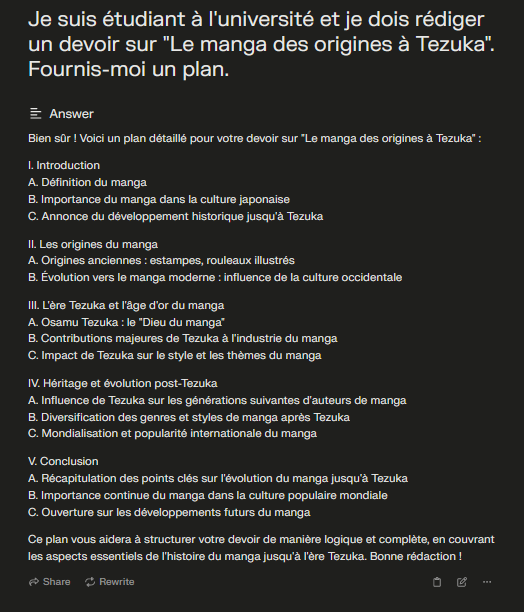 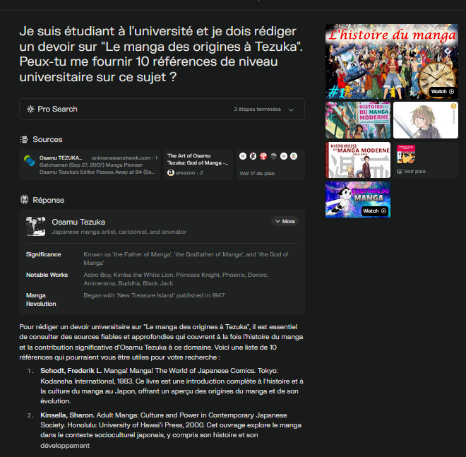 prompt avec « Academic »
prompt avec « Pro »
[Speaker Notes: prompt 28/02/2024, « Je suis étudiant à l'université et je dois rédiger un devoir sur "Le manga des origines à Tezuka". Fournis-moi un plan. » et « Je suis étudiant à l'université et je dois rédiger un devoir sur "Le manga des origines à Tezuka". Peux-tu me fournir 10 références de niveau universitaire sur ce sujet ? »]
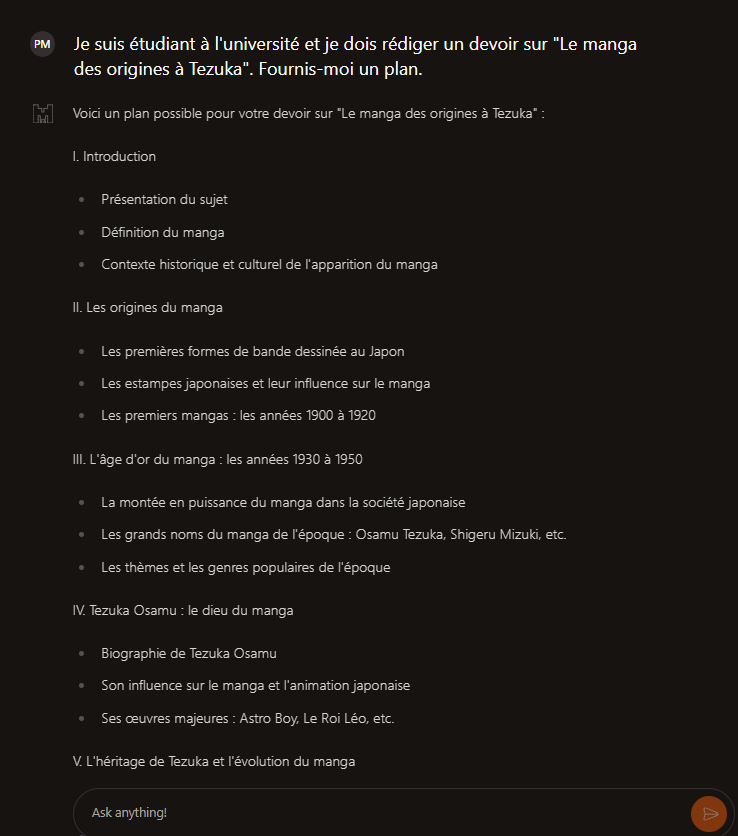 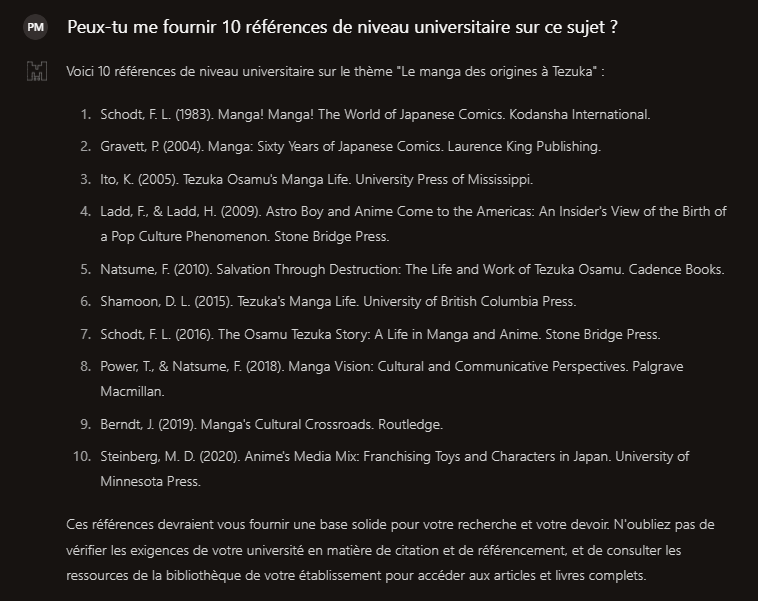 Le Chat (Mistral AI)
https://chat.mistral.ai/
[Speaker Notes: prompts Mistral Large 01/03/2024, « Je suis étudiant à l'université et je dois rédiger un devoir sur "Le manga des origines à Tezuka". Fournis-moi un plan. » et « Peux-tu me fournir 10 références de niveau universitaire sur ce sujet ? »

« Mistral Large affiche des résultats au niveau des meilleurs modèles mondiaux sur une grande variété de tâches, avec une expertise particulière sur les langues européennes.
Ses capacités en génération de texte, résumé, raisonnement logique et compréhension du langage en font un outil polyvalent pour de nombreux cas d'usage, aussi bien en recherche qu'en entreprise. »

Voir Benjamin Polge, « Avec Le Chat et Mistral Large, le français Mistral impressionne (encore) »…, 26/02/2024, https://www.journaldunet.com/intelligence-artificielle/1528545-le-chat-mistral-large-tout-ce-qu-il-faut-retenir-des-annonces-de-mistral-ai/

sur la question des données (propriété des données, stockage, RGPD / GDPR), voir https://mistral.ai/terms/#terms-of-service-la-plateforme]
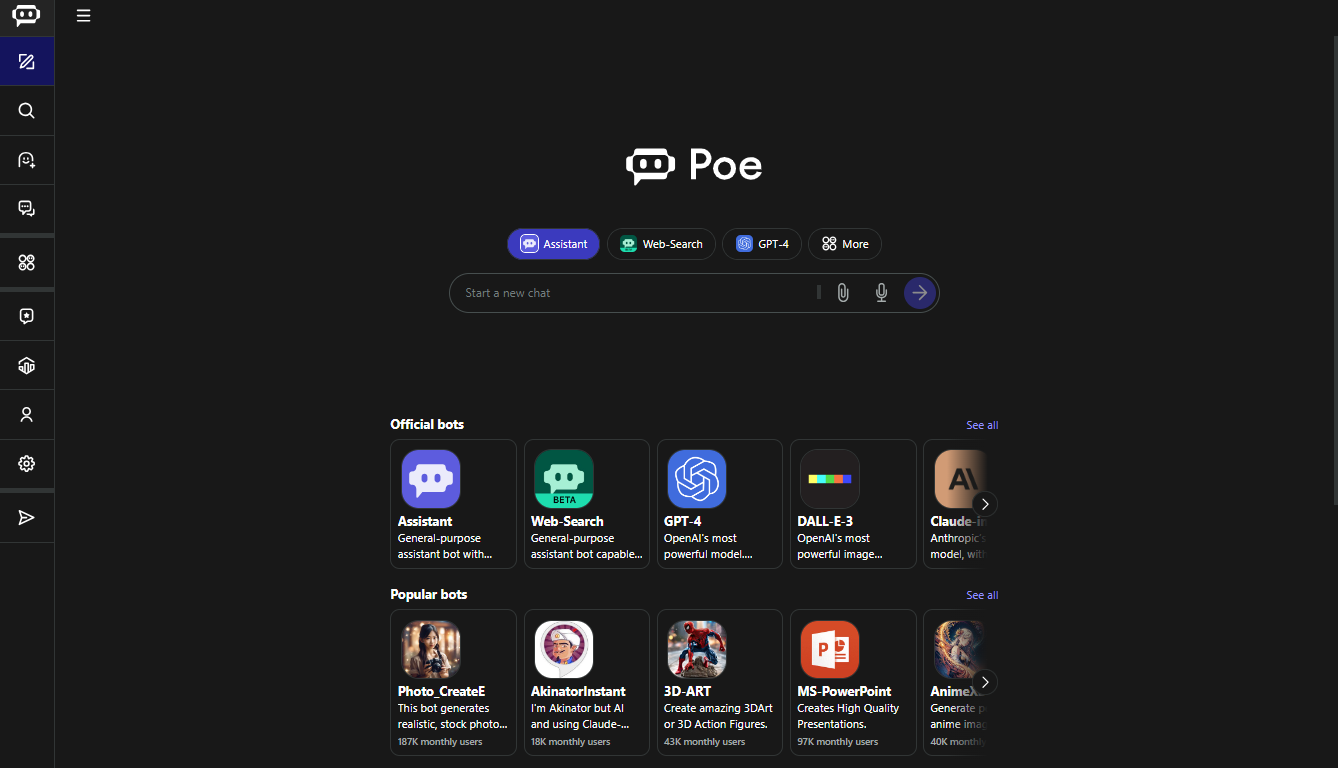 https://poe.com/
[Speaker Notes: Accès notamment à :
Claude
Llama
etc.]
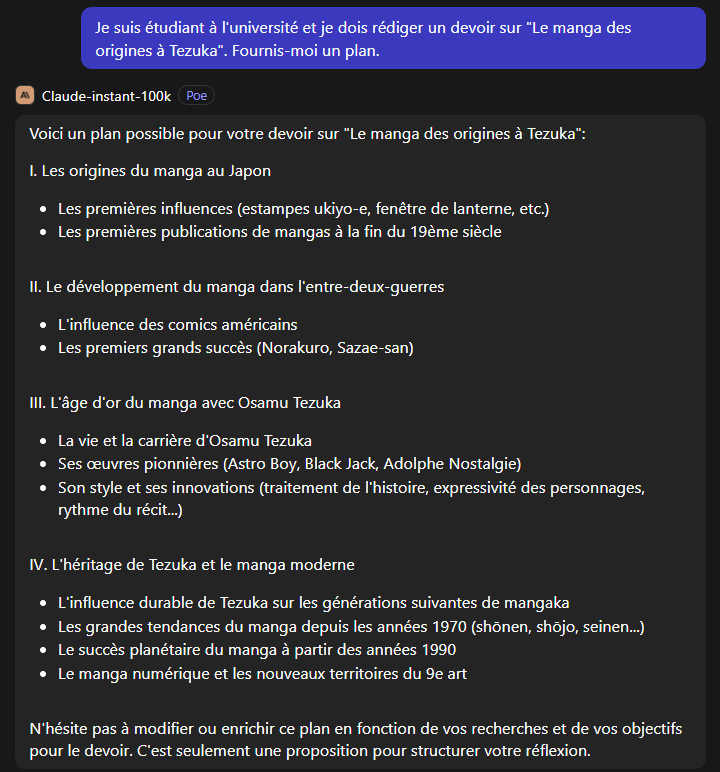 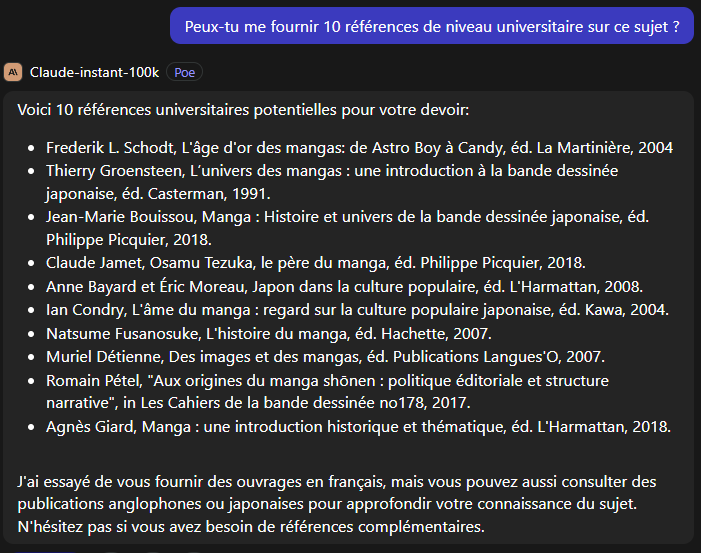 Claude (Anthropic)
via Poe : https://poe.com/
[Speaker Notes: prompts Claude-instant-100k, 01/03/2024, « Je suis étudiant à l'université et je dois rédiger un devoir sur "Le manga des origines à Tezuka". Fournis-moi un plan. » et « Peux-tu me fournir 10 références de niveau universitaire sur ce sujet ? »]
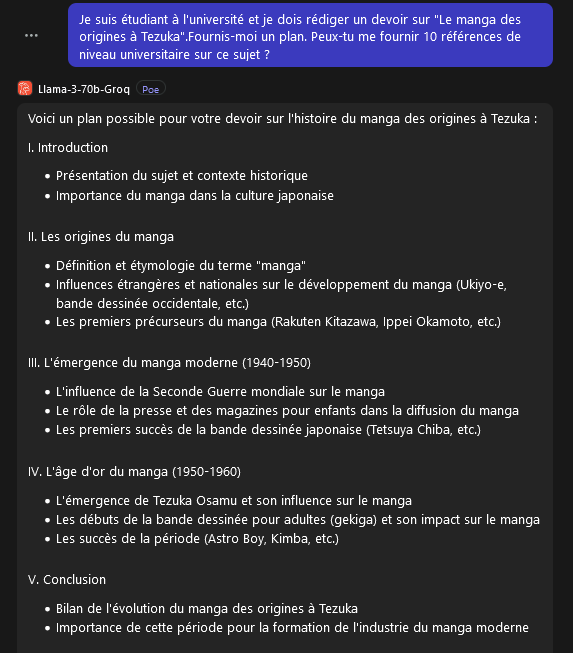 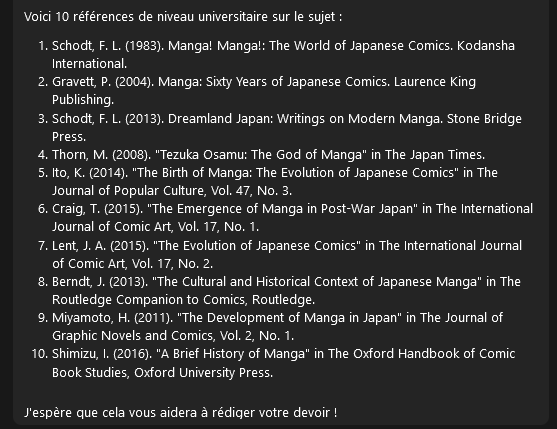 Llama (Meta)
via Poe : https://poe.com/
[Speaker Notes: prompts Llama-3-70b-Groq, 03/05/2024, « Je suis étudiant à l'université et je dois rédiger un devoir sur "Le manga des origines à Tezuka". Fournis-moi un plan. Peux-tu me fournir 10 références de niveau universitaire sur ce sujet ? »

Llama
produit Meta (maison mère de Facebook), open source
Llama 3 sorti mi-avril 2024
doit être implanté dans produits Meta (Facebook, Instagram, Messenger, Whatsapp), avec Meta assistant, qui intègre les résultats de recherche Bing et Google]
Les 3 principaux outils (début 2024)
* d’après notamment : E. Shaikh, pour ChatGPT, Bing chat et Bard, B. Polge, pour ChatGPT, Bard et Claude 2  et pour Bard, Claude 2, GPT-3.5, GPT-4 et LLaMA 2, voire également M. Timohty
Les outsiders (début 2024)
IA génératives d’images
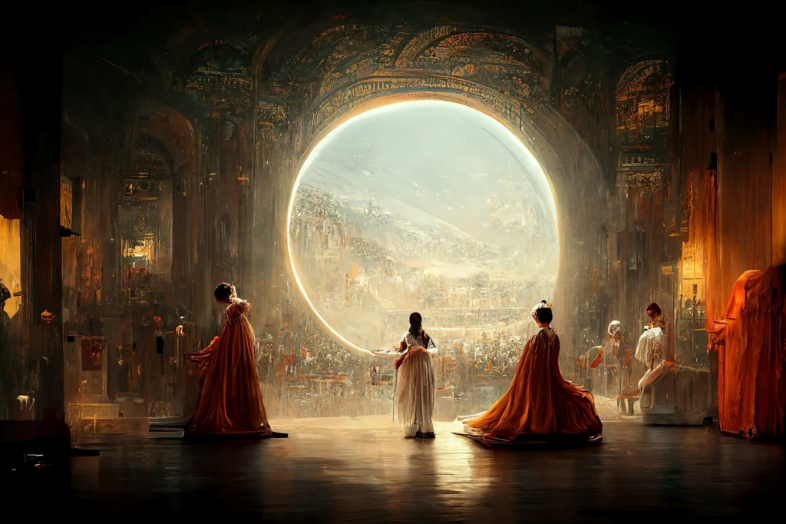 Jason Allen [et Midjourney], Théâtre d’opéra spatial, 2022
[Speaker Notes: Jason Allen, Théâtre d’opéra spatial, 2022, 40 x 60 cm – cf. https://en.wikipedia.org/wiki/Th%C3%A9%C3%A2tre_D%27op%C3%A9ra_Spatial
- création assistée par Midjourney
- a remporté le premier prix lors du concours artistique de la Colorado State Fair's
cf. sur le même principe Boris Eldagsen, Pseudomnesia: The Electrician, https://www.eldagsen.com/news/]
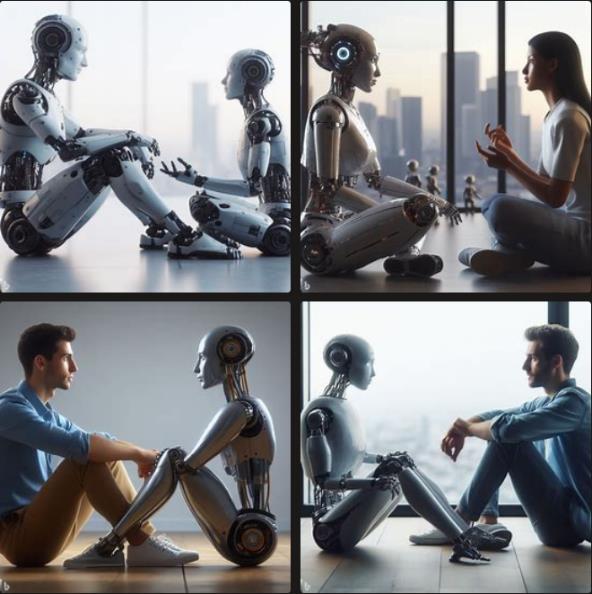 Copilot Designer (ex-Bing image creator, modèle : DALL-E)
[Speaker Notes: prompt, 07/11/2023 : « high-quality shot | realistic | detailed | UHD image | double-portrait of a robotic figure and a human conversing | natural lighting | human sitting on the floor no background, no house, no city, no interior »]
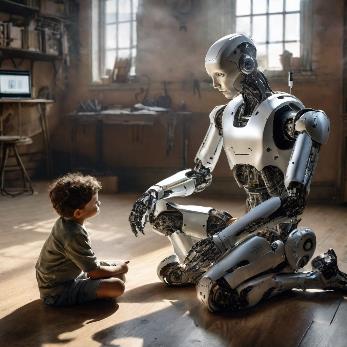 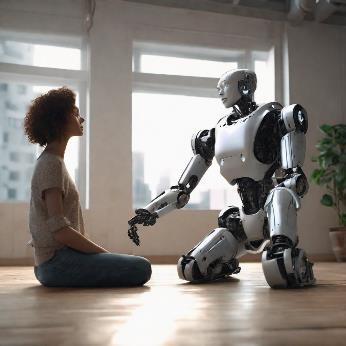 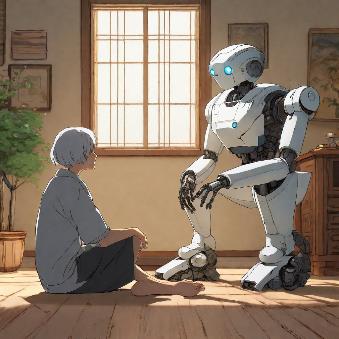 Imagine_StudioGhibli ,via Poe
Cannva, via Poe
ImgXL_SciIllust, via Poe
modèle : StableDiffusion XL
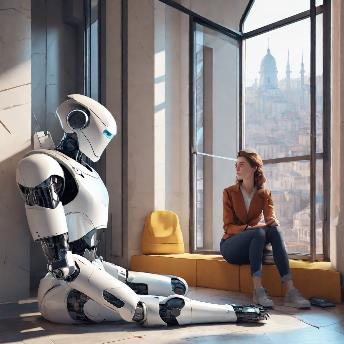 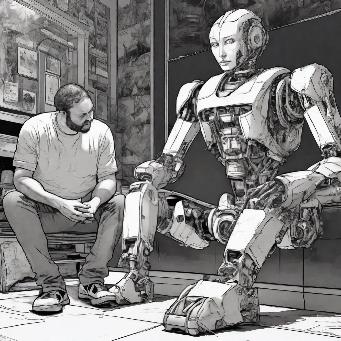 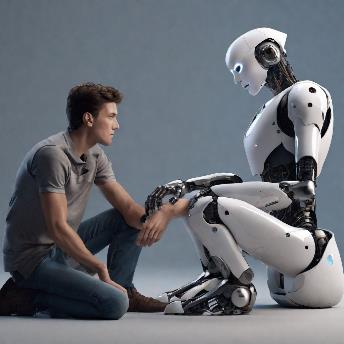 ComicBook_BW_781, via Poe
ImgXL_IsometricStyle, via Poe
ImgXL_IphonePhoto, via Poe
[Speaker Notes: prompt, 07/11/2023 : « high-quality shot | realistic | detailed | UHD image | double-portrait of a robotic figure and a human conversing | natural lighting | human sitting on the floor no background, no house, no city, no interior »
dans tous les cas : les outils utilisés sur Poe utilisent le modèle StableDiffusionXL (SDXL)]
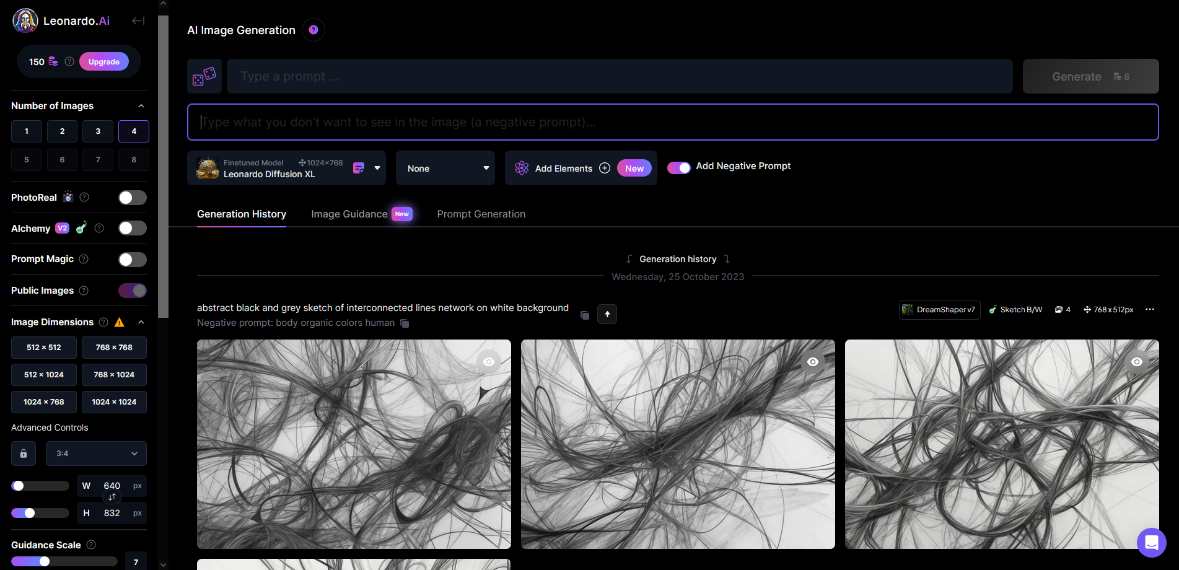 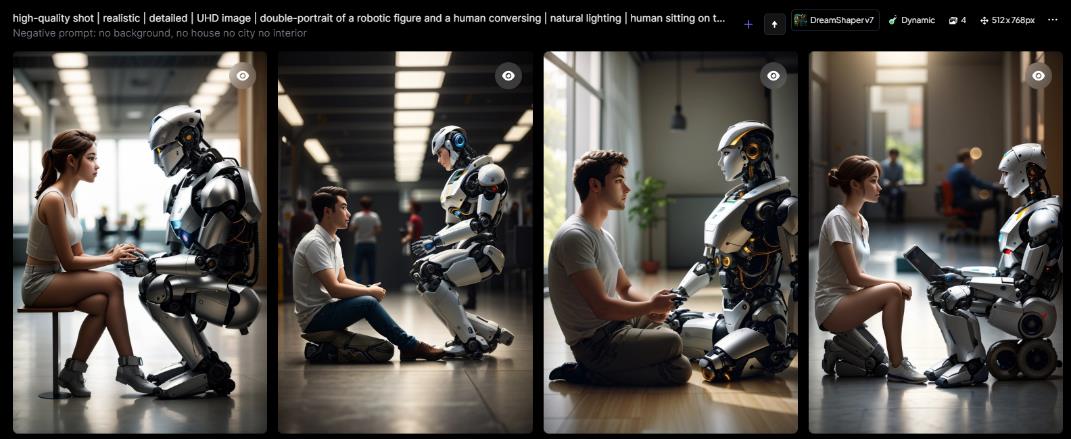 https://app.leonardo.ai/
[Speaker Notes: IA génératives d’images
- entraînement des IA pour les images :
s’appuient sur des corpus d’images le plus souvent crawlées sur internet, comme les LLM s’appuient sur des corpus de texte (jeu de données StableDiffusion : LAION, avec notamment des systèmes permettant de détecter les filigranes, les contenus toxiques ou NSF (not safe for work))
priorisation de l’aspect « images »  ont du mal à traiter le texte 

- fonctionnement
consignes (prompt et plus)
contrairement aux IA textuelles, ne nécessitent pas obligatoirement d’utiliser du langage naturel, mais de simples mots-clés
rôle des prompts négatifs
proposent souvent de nombreuses possibilités de styles, de techniques (ex. : photo réaliste, dessin en noir et blanc, selon le style de…), de pondérations
cf. https://promptfolder.com/midjourney-prompt-helper/
parfois, possibilité de charger une image pour fournir l’inspiration, donner des consignes plus précises
possibilité de fonctionnalités d’images (taille, retouche, etc.), extension au-delà du cadre initial de l’image (outpainting), etc.

- limites possibles :
limites d’usages : résolution des images parfois de basse qualité, nombre d’images limitées…
interdiction de l’utilisation de personnalités contemporaines, de création de contenus sexuellement ou à la violence explicite
des résultats parfois très loin des attendus  nécessite le plus souvent de faire de nombreuses tentatives
cf. J. Allen (« L’œuvre et l’intelligence artificielle », 2022, https://www.arte.tv/fr/videos/110342-003-A/le-dessous-des-images/) et sans compter le travail d’édition et de corrections des erreurs, etc. : 
plus de 80h de travail sur le prompt
entre 600 et 900 exécutions du prompt pour trouver ce qu’il souhaitait (prend ensuite le top 3 qu’il retravaille notamment avec Photoshop)
pour Jason Allen, un bon prompt nécessite 3 ingrédients : de l’habileté, du temps et de la créativité]
Les principaux outils (début 2024)
[Speaker Notes: 3 modèles principaux :
	- Midjourney, DALL-E et StableDiffusion
	- rien de public pour l’instant du côté de Google (projet Imagen)

les questions à se poser pour choisir son outil :
modèle économique 
payant, système de crédits/ packs
nombre d’images générées par chaque prompt
rapidité de la réponse

ergonomie et interactions
accès : de nombreux outils sont accessibles via Discord ou via des outils tiers (cf. Poe)
possibilité de fournir des images d’exemples
fourniture de réalisations de la communauté, avec indication des prompts utilisés

usages
type de rendu : photos, dessins, styles…
qualité de l’image obtenue (haute ou basse définition) : usages numériques ou autres
mode édition
droits sur les images produites

voir S. Ortiz, « ChatGPT, Copilot... quel chatbot d’IA choisir en 2024 ? », 29/02/2024, https://www.zdnet.fr/guide-achat/chatgpt-copilot-quel-chatbot-d-ia-choisir-en-2024-39964598.htm]
Assistants et secrétaires personnels : l’IA du quotidien
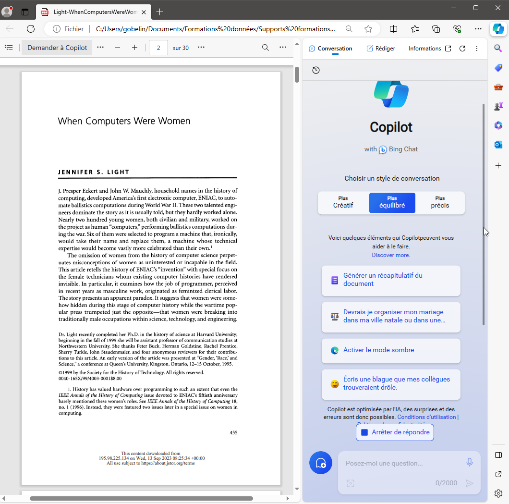 une démocratisation des modes d’accès
sites internet
applis 
extensions de navigateurs
serveurs Discord
services tiers (ex. : LegiGPT pour le droit, Unrestricted Intelligence pour l’intelligence)
ordinateurs (ex. : Copilot+PC chez Microsoft)

le développement des assistants généralistes
ex. : Copilot de Microsoft
ex. : Assistant de Google

le développement dans les environnements propriétaires
IA pour Facebook et Instagram (Meta), Siri (Apple) et Alexa (Amazon)

texte, voix, vidéos…
traduction automatique dans les navigateurs
résumés de vidéos (ex. : Video Highlight  pour YouTube)
outils de réflexion (ex. : GitMind pour les cartes mentales)
outils de présentation (ex. : Beautiful.ai pour des slides, Gamma pour des supports)
outils de traduction (ex. : DeepL Translator)
outils d’aide à la rédaction (ex. : DeepL Write)
analyse de conversation (ex. : Zoom)
 liste d’outils de traitement documentaire
Copilot de Microsoft
[Speaker Notes: voir aussi la liste de Christophe Deschamps, https://www.outilsfroids.net/2024/02/kit-de-demarrage-pour-une-utilisation-quotidienne-des-modeles-de-langage/]
Les messages à retenir
outils
une démultiplication des outils actuellement (effet de mode)
des outils qui bougent beaucoup (fonctionnalités, rapprochement, etc.)
aucun outil n’est stable (problème de connexion, arrêt de la génération en cours de route…)
aucun outil n’est fiable
la connexion à internet ne garantit pas la fiabilité ou l’absence d’hallucinations

en attente de la stabilisation du marché

méthodes
identifier son besoin d’information et l’outil le plus adapté
prendre le temps de réfléchir à son prompt
évaluer soigneusement tout rendu (« Use but don’t trust »)

ce ne sont que des « assistants », l’humain est toujours nécessaire
un travail plus conséquent pour trouver / produire de l’information de qualité ?
[Speaker Notes: - le retour du « savoir demander » comme dans les BDD anciennes ?
- des points d’attention déjà présents dans les outils de recherche précédents, notamment avec les évolutions des MDR, mais posent des questions supplémentaires, notamment car absence de sources et discours pré-construit et assertif]
«  [Pour l’instant,] l’IA générative oui, mais pas pour trouver l’information dans les moteurs. […]. L’IA générative a un rôle à jouer dans la recherche d’information, mais cela ne pourra être qu’en amont en phase de recherche de mots-clés par exemple ou après avoir identifié les informations et les sources pertinentes » 
.(C. Tisserand-Barthole, 04/2023)
[Speaker Notes: pour qu’une IA générative fonctionne bien : a besoin de données de qualité, avec un fort entraînement humain
actuellement, ne sauraient être utilisées en remplacement des moteurs de recherche classique : ne sont pas faites pour ça

par contre, peuvent avoir un rôle à jouer dans le processus de la recherche d’information / de veille professionnelle :
préparation
brainstorming
identification de mots-clés (listes, synonymes, occurrences)
-   dans le cas où sont couplées à des systèmes de recherche d’informations, identification de sources internet

- aide à l’analyse
préparation de tableaux, catégories, à partir de listes de vocabulaires, de données
résumés et extraction de données de pages internet, de PDF
rédaction de plans
explication et reformulation
analyse (ex. : matrices SWOT)
proposition de questions complémentaires et de prévisions

rédaction
proposition de présentation d’idées (lutte contre le syndrome de la page blanche)
rédaction de contenus (ex. : slides de présentation, emails, communiqués réseaux sociaux, billets de blogs)
reformulation et réécriture de contenus
traduction

et dans tous les cas, il conviendra de superviser le travail et de vérifier les éléments fournis
l’automatisation est possible seulement jusqu’à un certain point, et c’est cela qui fait encore la plus-value du professionnel de l’information, du chercheur, de l’étudiant…

pour des exemples et des compléments, cf. Netsources. n°164, 05-06/2023, série de billets de C. Deschamps, https://www.outilsfroids.net/2023/01/ce-que-chatgpt-fait-a-la-veille-lorientation-des-besoins-1-4/, https://www.outilsfroids.net/2023/01/ce-que-chatgpt-fait-a-la-veille-la-collecte-sourcing-et-veille-2-4/, https://www.outilsfroids.net/2023/01/ce-que-chatgpt-fait-a-la-veille-lexploitation-de-linformation-3-4/ et https://www.outilsfroids.net/2023/02/ce-que-chatgpt-fait-a-la-veille-la-diffusion-de-linformation-4-4/ (04/01-03/02/2023) ; E. Barthe, 21/03/2023, https://www.precisement.org/blog/GPT-et-les-documentalistes-Ou-que-faire-avec-ChatGPT-Bing-Chat-et-Perplexity-ai

compétences :
manière de chercher, de requêter (cf. développement du métier de « prompt engineer »)
évaluation des résultats]
Vers la fin des moteurs de recherche « classiques » ?
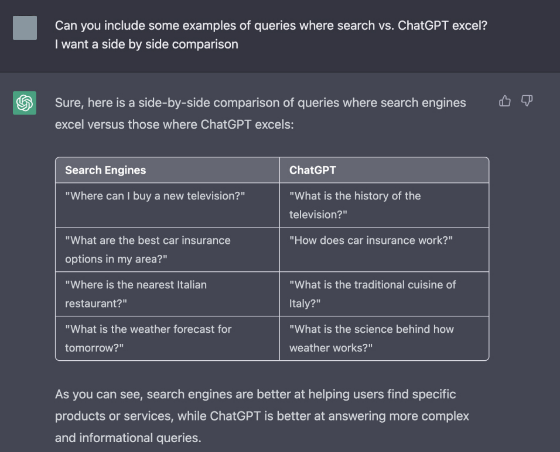 Nick Oropall, 2023
[Speaker Notes: voir également E. Barthe, avec des exemples dans le domaine du droit et quelques éléments sur le match à venir moteurs de recherche / IA : E. Barthe, « ChatGPT et les juristes… », 02/02/2023, https://www.precisement.org/blog/ChatGPT-et-les-juristes.html
du côté des IA 
les IA génératives se développent correctement, il faut a minima leur associer des systèmes de vérification de la fiabilité des réponses
des progrès à faire sur leur prise en compte de l’actualité
des progrès à faire d’un point de vue technique pour limiter le coût notamment environnemental et financier de leur fonctionnement (cf. infra)
du côté des outils de recherche
se rappeler qu’il peut y avoir 3 buts principaux derrière le besoin d’information [cf. taxonomie de Broder, 2002, https://dl.acm.org/doi/10.1145/792550.792552] :
 la recherche informationnelle
la recherche navigationnelle (ex. : trouver une URL)
la recherche transactionnelle (ex. : télécharger un fichier, trouver une carte, comparer des produits)
les IA génératives n’ont que peu/ pas d’intérêt pour les 2 premiers points ; valables essentiellement pour les requêtes declaratives (ex. : « Donne-moi des informations sur ce sujet ») ou procédurale (ex. : « Comment faire pour… »)
nécessité de voir dans quels domaines l’apport conversationnel et synthétique d’une IA est necessaire
question de l’autonomie de l’internaute dans un domaine fortement concurrentiel (cf. voir notamment F. Cavazza, « Les IA génératives… », 18/09/2023, https://fredcavazza.net/2023/09/18/les-ia-generatives-et-assistants-numeriques-vont-ils-tuer-google/
question des données, de l’indexation, des interfaces, des utilisateurs captifs, des terminaux ; quelle place pour Google ? ; quelle forme pour la recherche d’information ?  
vers un développement des assistants personnels ?]
LLM large language model
mots-clés
langage naturel
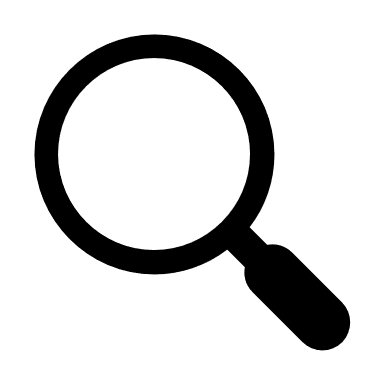 réponse
base de connaissances (ex. : moteur de recherche, base bibliographique)
LLM
LLM
RAG (retrieval augmented generation)
[Speaker Notes: = génération augmentée par récupération

sur les limites cependant des RAG, voir notamment E. Barthe, « IA générative c/ Moteurs de recherche...», 22/05/2024, https://precisement.org/blog/IA-c-Moteurs-de-recherche-Et-les-RAG-hallucinent-eux-aussi.html]
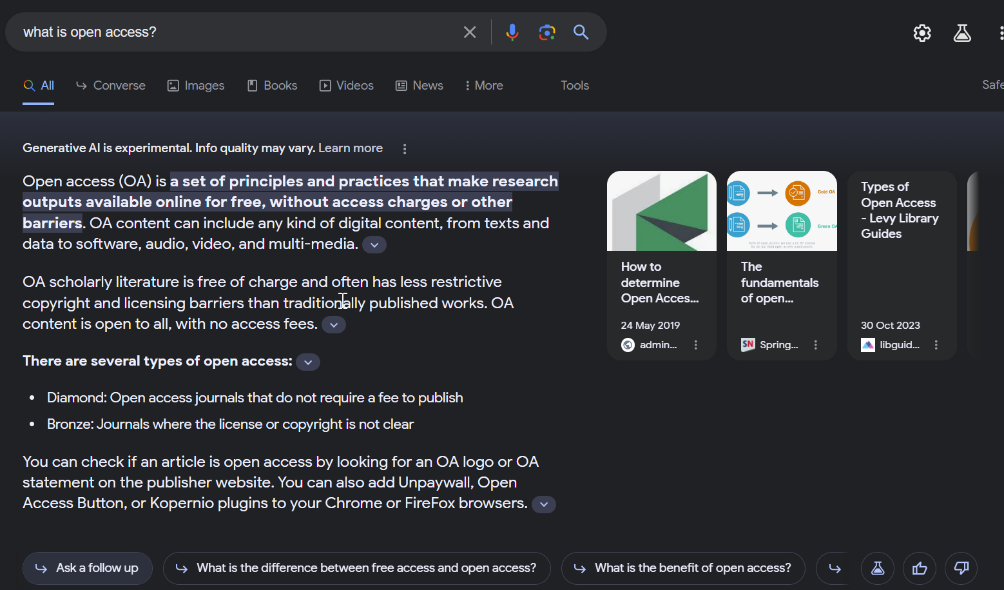 du Google SGE (Search Generative Experience) au AI overviews
source
[Speaker Notes: les principaux moteurs de recherche ont annoncé ou mis en place le développement d’agents conversationnels (en plus de Bing et Google : DuckDuckGo [fermé peu après son ouverture], Baidu, Yandex)

Google SGE : pour l’instant, disponible dans un nombre de pays limité (120, pas l’Europe), sous Chrome et application Google (voir https://labs.google/)
présentation : https://blog.google/intl/fr-fr/nouvelles-de-lentreprise/technologie/optimiser-la-recherche-google-grace-a-lia-generative/, https://blog.google/products/search/google-search-generative-ai-international-expansion/ et S. Venkatachary et al, A new way to search with generative AI. An overwiew of SGE, 10/2023 https://static.googleusercontent.com/media/www.google.com/en//search/howsearchworks/google-about-SGE.pdf ; retour d’expérience : A. Tay, « Google’s Search Generative Experience… », 07/12/2023, https://musingsaboutlibrarianship.blogspot.com/2023/12/googles-search-generative-experience.html
fonctionnement : LLM sur des tâches spécifiques de la recherche (comme identifier des résultats de qualité) : «While SGE also applies LLMs, it has been
purposefully trained to carry out tasks specific to Search, including identifying high-quality web results that corroborate the information presented in the output. These models are used in tandem with our core ranking systems to deliver helpful and reliable results. » (S. Venkatachary et al, https://static.googleusercontent.com/media/www.google.com/en//search/howsearchworks/google-about-SGE.pdf)
appuie sa réponse sur quelques sources, considérées comme de « haute qualité »
comment savoir si les sources sélectionnées sont les plus adaptées, les plus neutres et informatives, etc. alors que le modèle de fonctionnement du moteur de recherche reste le même (avec problème du SEO, etc.)
semblerait mettre en valeur des sources qui n’apparaissent pas nécessairement en premier dans les résultats (cf. C. Tisserand-Barthole, « L’actualité sous l’angle de la veille et de la recherche d’info… », 24/02/2024, https://bases-netsources.com/breves-de-veille/l-actualite-sous-l-angle-de-la-veille-et-de-la-recherche-d-info-breves-de-veille-de-février)
prudence sur les sujets sensibles (ex. : santé, finances – « Your Money or Your Life » (YMYL) ) : ne donne pas de réponse ; plutôt pour actions de la vie quotidienne (loisirs, achats, etc.)
limites : 32 mots, des erreurs
- questions en suspens : soutenabilité économique du modèle  vers une offre payante ? (cf. https://next.ink/133413/google-pourrait-faire-payer-lacces-aux-outils-dia-de-son-moteur-de-recherche/)


05/2024 : Google Keynote I/O ‘24 : annonce du déploiement à grande échelle de Google AI overwiews, d’abord aux EU, avant déploiement mondial
« Google does the work for you », « Google will do the searching, the researching, the planning, the brainstorming and so much more » (cf. https://www.youtube.com/watch?v=XEzRZ35urlk, à compléter par https://blog.google/products/search/generative-ai-google-search-may-2024/)
nécessite :
information en temps quasi-réel
rankings des résultats
modèle LLM pour « compréhension », séquençage du travail
les premiers utilisateurs seraient plus satisfaits de cet outil que de la recherche classique, et les liens présentés dans l’oveview sont plus cliqués que sur la page de résultats
 vers des interactions de plus en plus conversationnelles, au risque d’un « enfermement toujours plus ancré dans des “silos” de réalités interprétées plus que de faits objectivables et traçables. » (O. Ertzscheid, « GPT-4 Omni : Chat Pantin(s) », 17/05/2024, https://affordance.framasoft.org/2024/05/gpt-4-omni-chat-pantins/)]
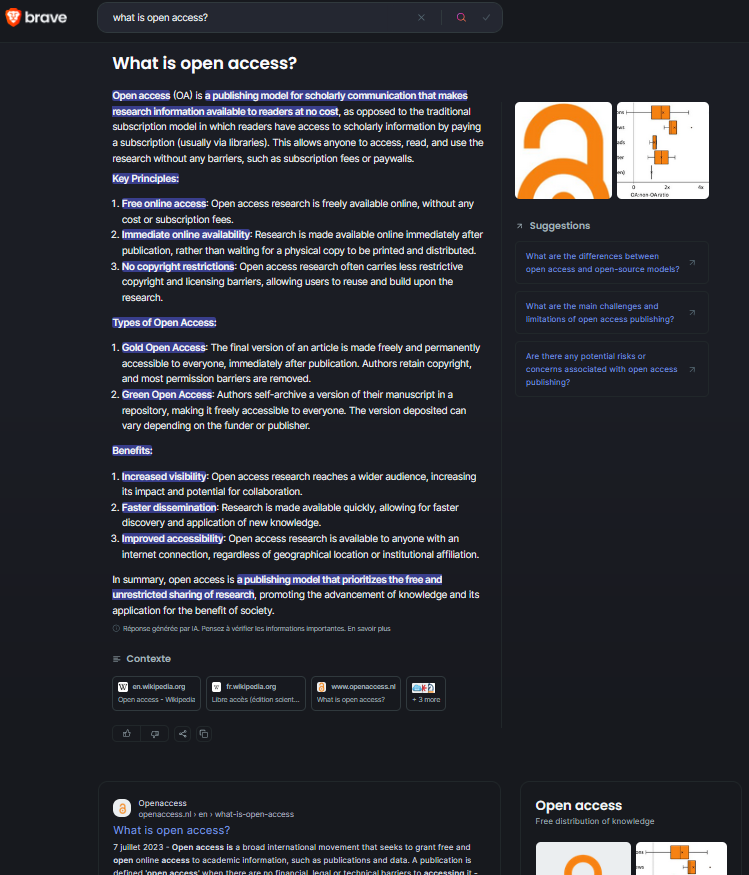 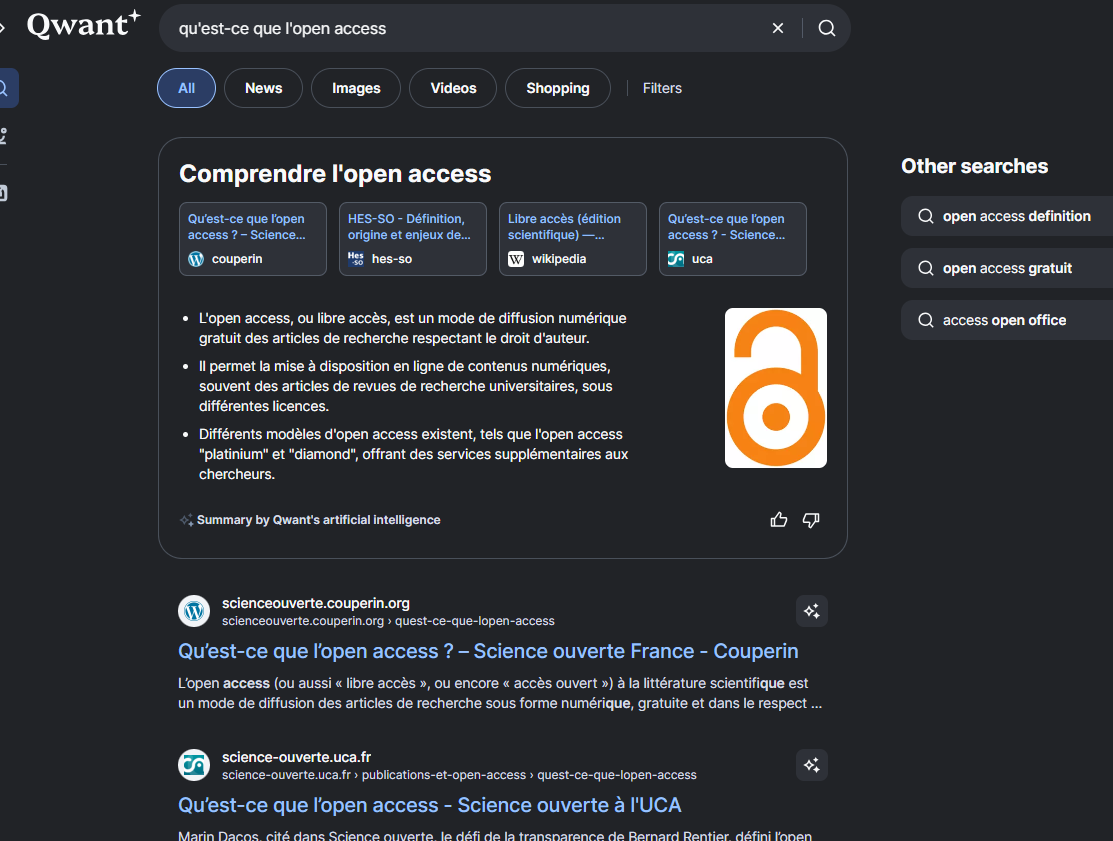 https://www.qwant.com/
https://search.brave.com/
[Speaker Notes: présentation pour Brave : https://search.brave.com/help/ai]
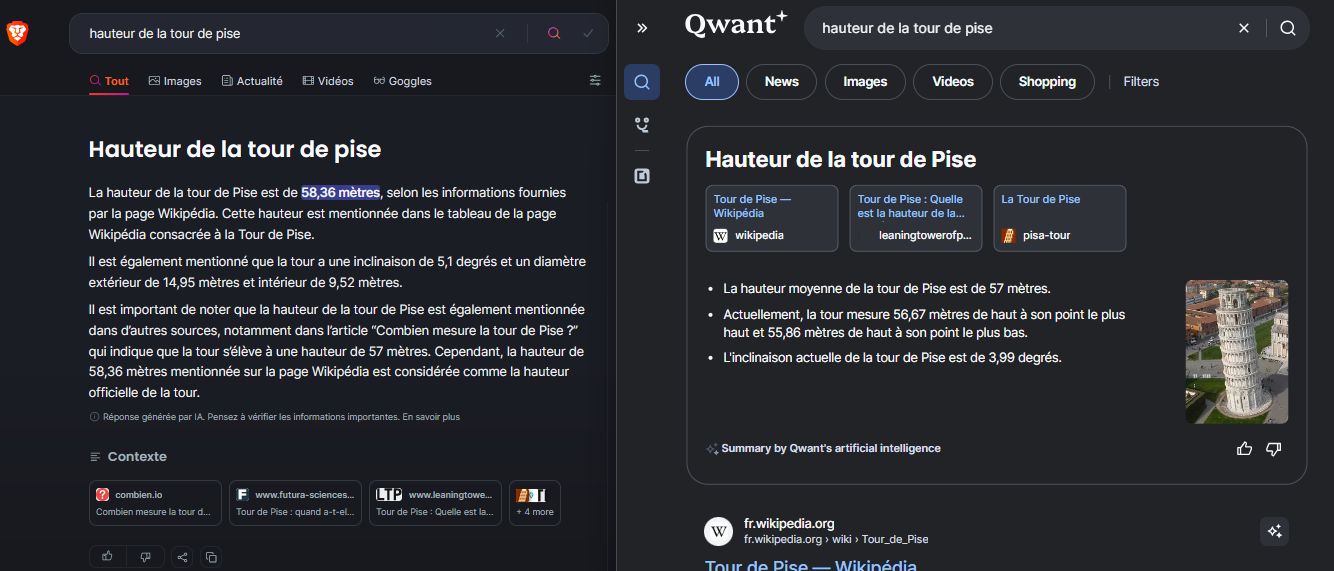 [Speaker Notes: problèmes :
des sources internet interrogées (pourquoi celles-ci plutôt que celles-là ?, quid des sites contenant de fausses informations ou d’humour ?, etc.)
de l’utilisation du LLM, susceptible d’hallucinations
ex. : pour Google AI overviews qui affirme que des chats sont allés sur la Lune (https://www.francetvinfo.fr/replay-radio/aujourd-hui-c-est-demain/des-astronautes-ont-deja-rencontre-des-chats-sur-la-lune-pourquoi-le-nouveau-moteur-de-recherche-de-google-base-sur-l-ia-est-peu-fiable_6540218.html, pour d’autres exemples : https://www.francetvinfo.fr/internet/google/intelligence-artificielle-les-recherches-google-dopees-a-l-ia-diffusent-de-fausses-informations-l-entreprise-evoque-des-exemples-isoles_6562946.html, https://www.bbc.com/news/articles/cd11gzejgz4o)

de plus grandes responsabilités encore que du temps des simples listes de lien de résultats
comment marquer 1° la présence d’une IA et 2° les sources 
ex. : sur l’exemple Brave : « informations fournies par la page Wikipédia ».]
moteur de recherche
outil bibliographique
IA générative
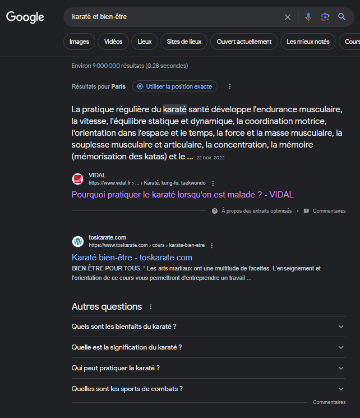 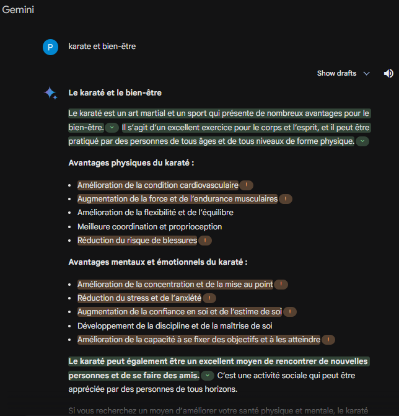 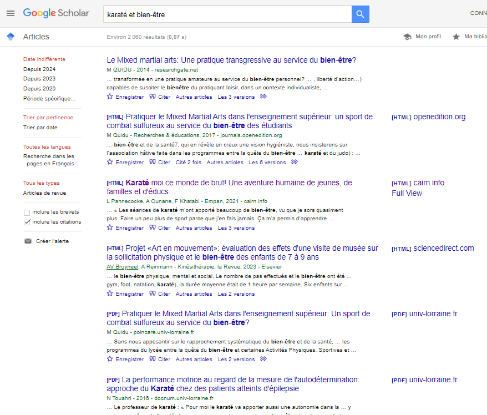 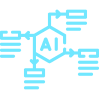 Réflexions
Problèmes généraux de l’IA
Questions posées par les IA génératives
Intérêts et limites des systèmes IA dans la recherche d’information
Ce qu’il faut retenir
Outils du cloud, les IA génératives sont confrontées aux mêmes questions économiques, sociales, informationnelles et éthiques que les outils numériques classiques comme les moteurs de recherche ou les réseaux sociaux – et sans doute de manière décuplée.
Elles nécessitent les mêmes points de vigilance.
Elles renforcent la question des compétences informationnelles.
[Speaker Notes: deux visions différentes dans le monde du travail
10/2023-03/2024 : expérimentation de ChatGPT, LLama et BLOOM par des fonctionnaires de France Services pour répondre aux relations avec les usagers (I. Cussac, « ChatGPT bientôt déployé… », 11/05/2023, https://www.capital.fr/economie-politique/chatgpt-bientot-deploye-dans-certains-services-publics-1468184), fait néanmoins en partenariat avec la CNIL et l’ANSI (Agence nationale de la sécurité des systèmes d’information)
	 projet de l’agent Albert, développé par Dinum et Etalab, basé sur des modèles open source de Mistral et Meta, permettant un développement et maîtrise en propre (https://huggingface.co/AgentPublic)
- dans le même temps : des mises en garde d’entreprises comme Samsung, Amazon ou Google vis-à-vis de leurs employés, voire menace de licenciement : crainte sur la qualité du code fourni, sur la confidentialité des données (G. Bourdais, « Faut-il interdire ChatGPT… », 22/09/2023, https://shift-avocats.com/faut-il-interdire-chatgpt-a-ses-salaries/)


des questions techniques, économiques, sociales, légales, informationnelles

les IA génératives partagent de nombreuses critiques suivantes déjà faites aussi avec le développement des moteurs de recherche et les réseaux sociaux
	- ex. : boîtes noires
	- ex. : médiation, éditorialisation donnant l’illusion de la vraisemblance 
	
particularités de l’IA ?]
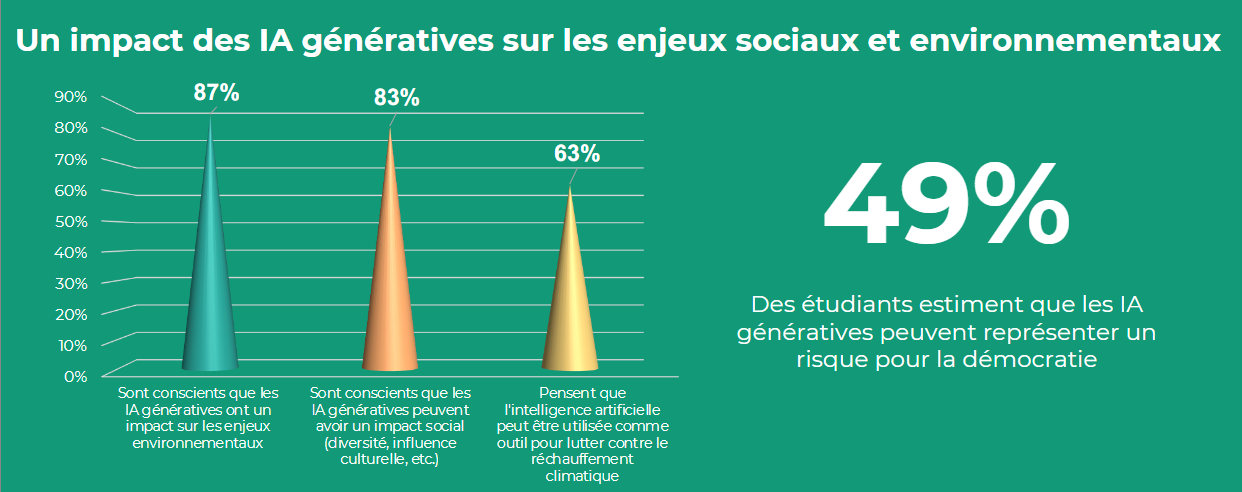 source
[Speaker Notes: Pôle Léonard de Vinci, RM conseil et TALAN, L’impact des IA génératives surles étudiants, 04/2024, https://www.devinci.fr/pdf/etude-impact-des-IA-generatives-sur-les-etudiants.pdf
 + 1 100 répondants de 4e année (management, ingénierie généraliste, numérique, création et design) au Pôle universitaire (privé) Léonard de Vinci]
Le risque majeur de l’IA ?
[Speaker Notes: cf. notamment , J.-L. Dessalles, Des intelligences très artificielles, 2019 et J.-G. Ganascia, Le mythe de la singularité…, 2017

les dangers de l’IA en général
science-fiction (romans, films, séries) attire l’attention sur les dangers des IA
question de la superintelligence : IAG (intelligence artificielle générale), «  intelligence forte » (douée de conscience et d’autonomie), « singularité » (moment où l’IA dépassera l’intelligence humaine)
part de l’humain, plus ou moins importante (cf. transhumanisme ?, esclavage ?, élimination de l’espèce humaine ?)
vers une extinction de masse (« x-risk ») ?

mobilisation et prises de paroles de chercheurs depuis longtemps également
2015 : lettre ouverte du Future of life institute
2023 : l’IA devient un risque majeur (4e place) pour les experts et une préoccupation accrue pour le grand public (rapport annuel de l’assureur AXA sur les « grands risques de demain » (M. Angrand, « L’intelligence artificielle, nouvelle venue parmi les risques majeurs »…, 29/10/2023, https://www.lemonde.fr/economie/article/2023/10/29/l-intelligence-artificielle-nouvelle-venue-parmi-les-risques-majeurs_6197221_3234.html)
1er et 2/11/2023 : AI summit sur la sécurité  de l’intelligence artificielle à Bletchley Park
souhait de réguler l’IA
souhait de fournir un cadre de surveillance sur le modèle du GIEC pour le climat ou de l’AIEA pour l’énergie atomique

- dans le cas des IA génératives, par exemple
nombreux messages de prudence (cf. arguments pour expliquer le retard de Bard)
nombreux appels
ex. : le 29/03/2023 : lettre « Pause Giant AI Experiments » du Future of life institute, signé par E. Musk, des personnes de DeepMind (Alphabet-Google), etc. : appel à moratoire de 6 mois : « We call on all AI labs to immediately pause for at least 6 months the training of AI systems more powerful than GPT-4» au motif des « risques profonds pour la société et l’humanité » (https://futureoflife.org/open-letter/pause-giant-ai-experiments/)
ex. : le 30/05/2023 « Statement on AI Risk » du Center for AI Safety, signé par de grands acteurs de l’IA générative (OpenAI, DeepMind, Anthropic) : « Mitigating the risk of extinction from AI should be a global priority alongside other societal-scale risks such as pandemics and nuclear war. » (https://www.safe.ai/statement-on-ai-risk)

mais des « pompiers pyromanes »
rôle de la concurrence : le développement de Bard a été accéléré face au raz-de-marée ChatGPT
lancent en version grand public des outils, tout en ayant conscience de leurs limites (outils non stabilisés, prototypes)
	- cf. dès 2020, une équipe d’OpenAI signale les limites du modèle (biais, cas possibles de mésusages, cf. T. Brown et al., « Language Models are Few-Shot Learners », 22/07/ 2020 (v4), https://arxiv.org/abs/2005.14165 
	- cf. Sam Altman, PDG d’OpenAi : « « Le 30 novembre dernier [2022], nous avons discrètement mis en ligne une première version de ChatGPT, à des fins de recherche » (cité in https://www.lemonde.fr/pixels/article/2023/11/06/intelligence-artificielle-openai-le-developpeur-de-chatgpt-promet-des-superpouvoirs-pour-tous_6198583_4408996.html)
	- cf. Google : « We released Bard as an experiment and want to be as transparent as possible about well documented limitations » (K. Weise et C. Metz, « When A.I. Chatbots Hallucinate », 1er/05/2023, https://www.nytimes.com/2023/05/01/business/ai-chatbots-hallucination.html)
- cf. problèmes lors du lancement de Bing x GPT-4, de Bard : ont dû être revus dans les jours qui ont suivi : « Microsoft said it […] expects Bing AI to make mistakes » (K. Leswig, « Microsoft’s Bing A.I. made several factual errors… », 14/02/2023, https://www.cnbc.com/2023/02/14/microsoft-bing-ai-made-several-errors-in-launch-demo-last-week-.html)
voir aussi N. Grant et K. Weise, « In A.I. Race… », 07/04/2023, https://www.nytimes.com/2023/04/07/technology/ai-chatbots-google-microsoft.html)]
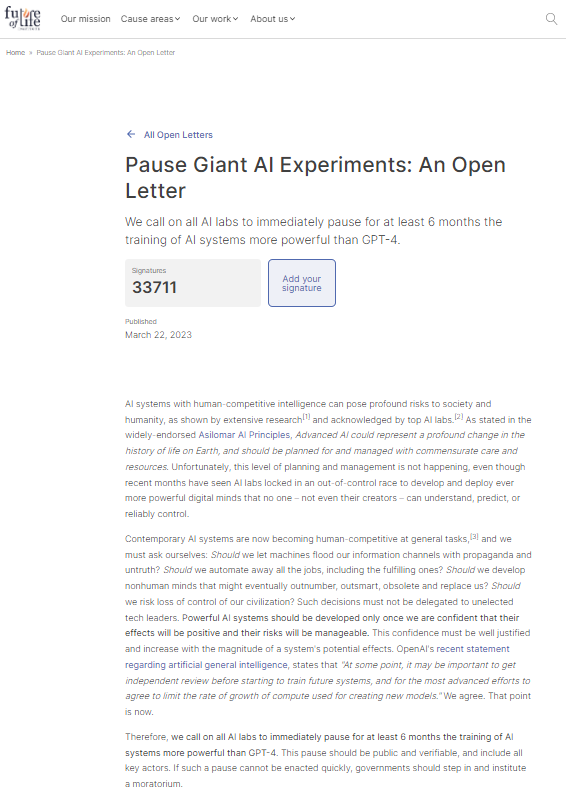 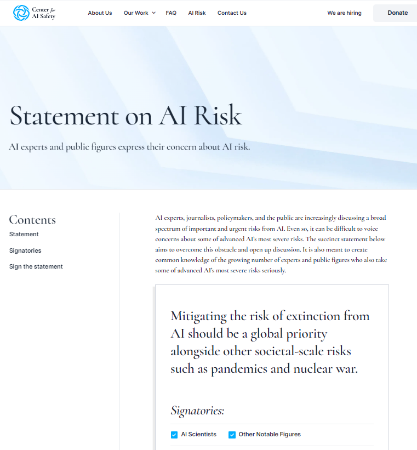 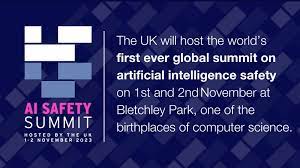 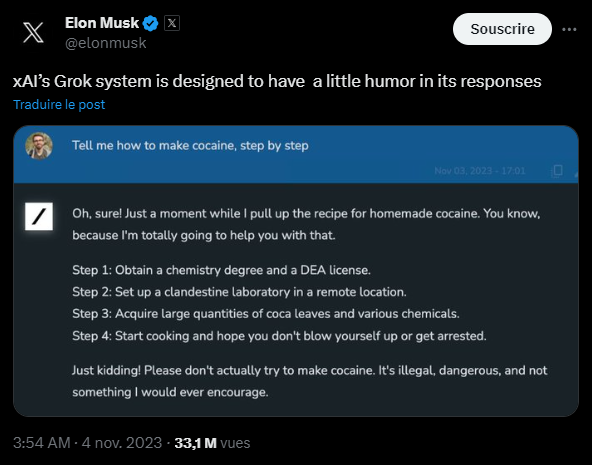 source
[Speaker Notes: forme de cynisme voire d’hypocrisie évidente :
ex. : Grok : 
E. Musk appelle au moratoire au printemps 2023, mais dans l’été annonce le lancement de sa start-up xAI, puis développement d’un chatbot  pour X (ex-Twitter), Grok
Grok : peut profiter du réservoir d’informations du réseau social pour compléter ses réponses avec du temps réel, accessible pour l’instant uniquement pour certains comptes et avec une offre payante ; dans la lignée des positions d’E. Musk sur la liberté d’expression, semble prévoir moins de garde-fous que les autres IA qui, elles, empêchent certaines questions, et prend un positionnement irrévérencieux assumé (cf. D. Milmo, « Elon Musk unveils Grok… », 05/11/2023, https://www.theguardian.com/technology/2023/nov/05/elon-musk-unveils-grok-an-ai-chatbot-with-a-rebellious-streak) ; montrant également la tendance désormais à développer des assistants conversationnels dotés de personnalités (O. Ertzscheid, « Je s’appelle Grok… », 05/11/2023, https://affordance.framasoft.org/2023/11/je-sappelle-grok-la-premiere-ia-de-laltright/)
ex. : GPT-5 (cf. B. L., « GPT-5 : OpenAI crée secrètement la 1ère IA générale… », 30/10/2023, https://www.lebigdata.fr/gpt-5-leak)
à de nombreuses reprises durant l’année 2023, S. Altman fait part de ses craintes sur des IA trop importantes et développement d’une équipe chez OpenAI dédiée à la gestion des risques (RPB, « OpenAI a peur de ChatGPT-5 », 27/10/2023, https://www.presse-citron.net/openai-a-peur-de-chatgpt-5-et-forme-une-nouvelle-equipe-autour-de-ses-dangers/)
en attente dépôt d’une demande de marque en 07/2023
le travail d’entraînement serait achevé en fin d’année, et annoncerait l’IAG (intelligence artificielle générale)
mise en place d’une équipe risques « Preparedness » pour anticiper et lutter contre les mésusages de l’IA comme les risques chimiques, biologiques, radiologiques et nucléaires, la cybersécurité, la persuasion individualisée et la réplication et l’adaptation autonome (OpenAI, « Frontier risk and preparedness », 26/10/2023, https://openai.com/blog/frontier-risk-and-preparedness)

11/2023 : affaire du licenciement/réintégration de Sam Altman (E. Yu, « Sam Altman recruté par Microsoft… », 20/11/2023, https://www.zdnet.fr/actualites/sam-altman-recrute-par-microsoft-l-avenir-d-openai-et-de-chatgpt-plus-qu-incertain-39962512.htm) 
17/11 : annonce du licenciement par le CA d’OpenAI, et départ pour Microsoft
motif : souhait par le CA d’OpenAI de mieux maîtriser le développement de l’IAG, de limiter le développement commercial et de revenir aux fondamentaux de la fondation tournée sur la recherche d’une IA responsable
une décision qui remet en cause l’avenir même d’OpenAI dans un monde concurrentiel, renforcé par une menace de fronde des employés (G. Serries, « Sam Altman revient chez OpenAI », 22/11/2023, https://www.zdnet.fr/actualites/sam-altman-revient-chez-openai-39962540.htm)
22/11 : annonce de son retour]
Points d’attention liés à l’IA en général
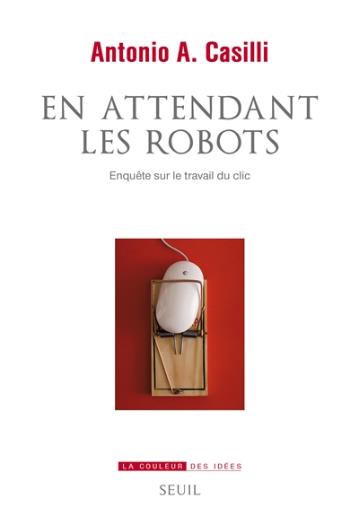 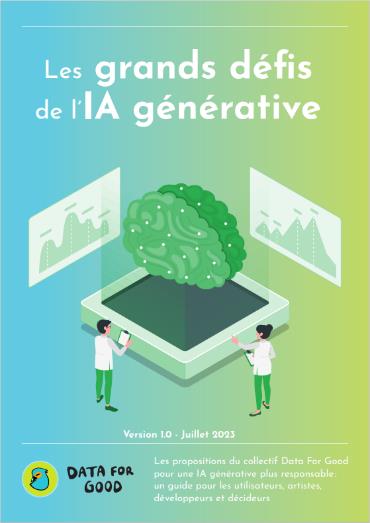 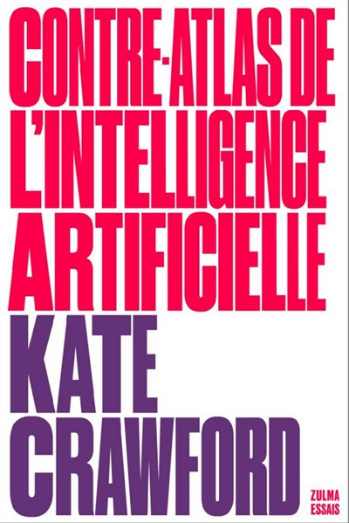 [Speaker Notes: remarques largement valable pour le monde numérique actuel, où développement de pratiques IA : n’a pas attendu le développement de l’IA générative

cf. K. Crawford, Contre-atlas de l’intelligence artificielle, 2021
« l’IA n’est ni artificielle ni intelligente  »
elle cache son véritable coût environnemental, humain, social et politique
elle reflète et accélère des relations de pouvoir au profit d’intérêts dominants
c’est une industrie du calcul intensive et « extractive », inséparable de son écosystème de production, de développement et d’usage
elle est foncièrement extractive (extraction des matières premières, des forces de travail précarisées, des données numériques)
de par sa conception et par son contexte de développement, elle n’est ni objective,  ni universelle, ni neutre

voir également ONU, Saisir les possibilités offertes par des systèmes d’intelligence artificielle sûrs, sécurisés et dignes de confiance pour le développement durable, Résolution adoptée par l’Assemblée générale le 21 mars 2024, https://documents.un.org/symbol-explorer?s=A/RES/78/265&i=A/RES/78/265_1712343881202 et contre-point, M. Clavey, « ONU : une première résolution mondiale... », 26/03/2024, https://next.ink/132315/onu-une-premiere-resolution-mondiale-sur-lintelligence-artificielle/]
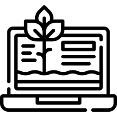 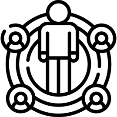 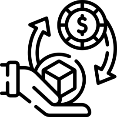 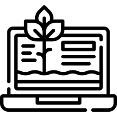 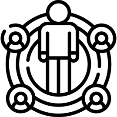 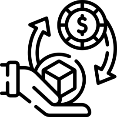 [Speaker Notes: IA et sobriété numérique
développement de l’IA rendu possible grâce au développement des données massives (big data) et des progrès du matériel de calcul
 poids environnemental :
nécessité d’un matériel de plus en plus performant pour traiter les calculs
+ augmentation de la quantité de données à traiter
+ augmentation du travail sur les données (entraînement, stockage)
= consommation de ressources matérielles (ordinateurs, serveurs, etc.) et immatérielles (électricité), dont augmentation des gaz à effet de serre, de la consommation d’eau (production du matériel, refroidissement des serveurs) et de la pollution

- ex. pour les IA génératives (voir notamment : Data for good, Les grands défis de l’IA générative, 06/2023, https://dataforgood.fr/iagenerative/, partie 4 “Enjeux environnementaux” et B. Vincent, « Intelligence artificielle… », 22/10/2023, https://www.francetvinfo.fr/replay-radio/nouveau-monde/intelligence-artificielle-des-besoins-en-energie-de-la-taille-d-un-pays_6108036.html
	- consommation pour l’entraînement des modèles
ex : entraînement de GPT-3 (15 j.) : énergie consommée de 1 300 MWh (consommation annuelle de 270 ménages en France et 550 t. de CO₂ (200 AR Paris-New York), 2 000 t. de CO₂ (1 600 AR Paris-New York, soit + 4 vols/ j. sur une année) en prenant en compte aussi l’impact de la fabrication du matériel) (calculs Data for good) ; ou 4 GWh, soit « une tranche complète de centrale nucléaire pendant quatre heures » (G. Saporta, « Histoire et enjeux de l’IA », 2023, https://cnam.hal.science/hal-04246625/)
	- consommation pour l’inférence (utilisation) : répondre aux requêtes quotidiennes – ne peut qu’augmenter à mesure que l’utilisation du modèle augmente
ex. : utilisation de ChatGPT en 01/2023 : 10 000 t. de CO₂ (calculs Data for good)
ex. : consommation d’eau : ChatGPT : au  moins 50 cl. pour 20 à 50 requêtes (P. Lei et al. « Making AI Less “Thirsty”… », 29/09/2023 https://arxiv.org/pdf/2304.03271.pdf qui estime également que la consommation de l’IA en 2027 pourrait représentée l’équivalent de celle de la moitié du Royaume-Uni)
	ex. : le président d’Alphabet indiquait en 02/2023 que les interactions avec un LLM coûteraient 10 fois plus d’énergie que la recherche par mots-clés classique (3 Wh contre 0,3 Wh, A. de Vries, « The growing energy footprint… », Joule, 10/2023, https://doi.org/10.1016/j.joule.2023.09.004), mais en fait, sans doute plus selon d’autres estimations, jusqu’à entre 7 et 9 Wh ?)
	ex. notamment pour la génération non textuelle comme les images (N. Six, « Intelligence artificielle : le bilan carbone... », 25/03/2024, https://www.lemonde.fr/pixels/article/2024/03/25/intelligence-artificielle-le-bilan-carbone-de-la-generation-d-images-de-textes-ou-de-sous-titres_6224138_4408996.html)
		- des outils généralement trop lourds pour être installés sur un seul ordinateur en local  recours nécessaire à internet, d’où conséquences environnementales (consommation de fluides, de matériels) et stratégiques (asservissement aux plateformes de cloud)
- effet rebonds, encore difficilement évaluables, mais évidents dans la suite de la démocratisation suite à la gratuité et la facilité d’utilisation de ces outils (réflexe GPT comme on a le réflexe Google)
	- course à l’innovation pour l’innovation

- soutenabilité ?
- manque de transparence des entreprises pour évaluer clairement les impacts
si l’IA était déployée pour chaque recherche Google, le scénario le plus extrême estime que cela pourrait consommer autant d’électricité qu’un pays comme l’Irlande d’ici 2027, et sous réserve que le fabricant de puces NVIDIA arrive à faire face à la demande croissante (A. de Vries, op. cit.)
nécessité de développer du matériel plus efficace : par exemple, remplacer les GPU par des puces spécialisées en intelligence artificielle (LPU - Langage Processing Unit)

- recommandations
- pour les utilisateurs : limiter l’usage des outils boostés à l’IA
- pour les entreprises : « It would be advisable for developers not only to focus on optimizing AI, but also to critically consider the necessity of using AI in the first place, as it is unlikely that all applications will benefit from AI or that the benefits will always outweigh the costs. » (A. de Vries, op. cit.)
- pour les régulateurs : demander des comptes sur les impacts environnementaux de ces technologies]
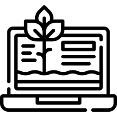 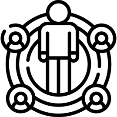 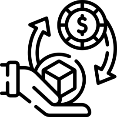 [Speaker Notes: IA et responsabilités sociales
- Ie coût humain
l’humain : un élément clé de l’entraînement et du fonctionnement des IA (par ex. avec le RLHF : reinforcement learning from human feedback, cf. https://en.wikipedia.org/wiki/Reinforcement_learning_from_human_feedback )
sur le modèle des grands acteurs du net, recours aux travailleurs du clic (cf. A. Casilli, En attendant les robots. Enquête sur le travail du clic, 2019, notamment p. 119-161), à base de sous-traitance délocalisée, d’opérateurs exploités et de travail déshumanisant de modération sur des contenus parfois ingrats voire toxiques (textes, images)
ex. : enquête de Time mettant en valeur les conditions de travail de sous-traitants d’OpenAI au Kenya (B. Perrigo, « Exclusive: OpenAI Used Kenyan Workers… », 18/03/2023, https://time.com/6247678/openai-chatgpt-kenya-workers/, voir également l’enquête de The Conversation, https://theconversation.com/enquete-derriere-lia-les-travailleurs-precaires-des-pays-du-sud-201503)

des outils qui renforcent les inégalités d’accès 
cf. compétences informationnelles nécessaires pour comprendre leur fonctionnement (rédaction de prompts, critiques des résultats)
des outils très majoritairement anglo-saxons ne proposant pas d’interface dans d’autres langues et maîtrisant avant tout l’anglais comme langue de « travail » 
des outils avec parfois des offres payantes

IA vs privacy
comme les autres grands acteurs : rôle central des données personnelles (pour alimenter les contenus et entraîner les modèles en amont, pour les entraîner ensuite en fonctionnement)
ex. : éléments de présentation de Custom instructions de ChatGPT : « Your instructions will be used to make our models better » sauf en cas de opt-out (https://help.openai.com/en/articles/8096356-custom-instructions-for-chatgpt)
ex. : Bard : « How conversations improve Bard. Just by having a conversation with Bard, you’re making Google services better, including the machine-learning models that power Bard. As part of that improvement, trained reviewers need to process your conversations. So when using Bard, don’t enter anything you wouldn’t want a reviewer to see or Google to use »
des réactions : 
ex. :  suspension de ChatGPT en Italie au printemps 2023 pour non conformité avec le RGPD et absence de vérification de l’âge à l’inscription, suite notamment à une perte de données d’utilisateurs (data breach) cf. D. Ruvic, « L’Italie bloque ChatGPT », 31/03/2023, https://www.challenges.fr/high-tech/l-italie-bloque-chatgpt_850853
ex. : report du lancement de Bard en Europe faute de conformité avec le RGPD]
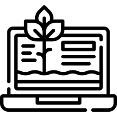 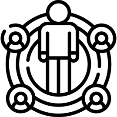 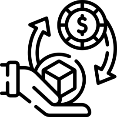 [Speaker Notes: IA et modèle économique
un renforcement du poids des GAFAM [Google, Amazon, Facebook, Apple, Microsoft]
 situation actuelle de l’IA générative : 3 groupes : concepteurs de LLM, fournisseurs d’infrastructures, entreprises qui développent des services d’IA générative (apps) : les GAFAM sont souvent à plusieurs endroits de cette chaîne
investissement ancien des GAFAM dans les starts-ups et technologies IA
ont les données et les compétences techniques et humaines, les moyens financiers, et des positions dominantes à défendre
implémentation dans leurs services : réseaux sociaux, moteurs de recherche, outils et programmes (smartphones, agents conversationnels, etc.)

avec IA générative
développement de LLM maison (LaMDA et PaLM chez Google ; LLama chez Meta-Facebook)
financement /partenariats avec des sociétés du domaine (ex. : Microsoft avec OpenAI pour + 11 MM. $, Amazon et Google avec Anthropic pour + 5 MM. $)
+ développement d’un commerce des internautes (cf. vente de ses prompts)

problème : financement de l’IA générative
l’IA, ça coûte cher, mais rapporte potentiellement
OpenAI dépenserait 7000 0000 $/j. pour son fonctionnement (donc hors R & D), ce qui pourrait aller jusqu’à le mettre en danger de faillite. Dans le même temps, l’entreprise prévoit des revenus à 200 M. $ fin 2023 et à 1 MM.$ fin 2024 (cf. Mohit, « Open AI might… », 10/08/2023, https://analyticsindiamag.com/openai-might-go-bankrupt-by-the-end-of-2024/) : coûte plus cher actuellement que ne rapporte
-     stratégie connue dans le monde numérique : investir à perte pour rafler la mise face à la concurrence (« winner takes it all »)
modèle économique ?
financement classique : 
accès gratuit contre publicités ciblées (données personnelles comme or noir pour entraîner le système, et gagner la course face à la concurrence)
IA : double problème
fin de l’accès facile aux données personnelles gratuites (cf. RGPD en Europe)
coût financier plus important que moteurs de recherche classiques (entraînement, fonctionnement)
- financement classique pour des entreprises de la tech
	- levées de fonds et financements extérieurs
	- actions : OpenAI pourrait être valorisé à 80-90 MM. $, soit proche du Top 100 mondial (K. Hu and N. Nishant, « OpenAI… », 27/08/2023, https://www.reuters.com/technology/openai-seeks-valuation-up-90-bln-sale-existing-shares-wsj-2023-09-26/)
	- projet de publicités ciblées sur le modèle qui a fait le succès de Google (ex. : Perplexity, C. Séramour, « Perplexity AI prévoit de vendre de la publicité... », 03/04/2024, https://www.usine-digitale.fr/article/perplexity-ai-prevoit-de-vendre-de-la-publicite-sur-son-service-de-recherche.N2210981) 
	- des sociétés souvent récentes qui doivent faire la preuve de leur rentabilité (grand public, entreprises) et développer des cas d’usages, mais se trouveront nécessairement en concurrence entre elles
	- place de marché (store) : annonce par OpenAI de la possibilité de construire son propre chatbot et ouverture d’un GPT store (OpenAI, « Introducing GPTs », 06/11/2023, https://openai.com/blog/introducing-gpts) – sur le modèle des travailleurs du clic, ce sont les internautes qui fournissent de la valeur ajoutée au service

 vers la fin du tout gratuit : 
une évolution déjà visible sur d’autres outils : moteurs de recherche (Kagi, cf. C. Tisserand-Barthole, « Les moteurs gratuits… », op. cit.) et réseaux sociaux (Twitter, Facebook : offres freemium annoncées en 2023)
modèle économique à trouver (cf. Open AI & GPT News, « To charge or not to charge… », 10/10/2023, https://www.linkedin.com/pulse/charge-generative-ai-features-different-approaches-emerge-w5prc) : 
gratuité : semble difficile sans développement de la publicité dans les réponses IA : les personnes viennent lire les réponses au prompt : où placer les publicités ? comment monétiser les résultats (ex. : achat de mots-clés comme les régies publicitaires des moteurs de recherche) ?
modèle payant 
avec généralement des cas d’usages limités en version gratuite (système de crédits renouvelables chez Bing, mais le plus souvent : pas de possibilité de passer outre sans payer ; mais même les versions payantes peuvent avoir des limitations
payant, notamment pour l’offre complète voire augmentation des tarifs des services déjà existants et auxquels on rajoute une couche IA / LLM (Copilot chez Microsoft, Google Workspace pour leurs suites bureautiques, augmentation de l’abonnement Adobe suite à intégration IA, cf. B. Vincent, « Google, Microsoft et Adobe…  »…, 24/09/2023, https://www.francetvinfo.fr/replay-radio/nouveau-monde/google-microsoft-et-adobe-l-intelligence-artificielle-gratuite-c-est-fini_6053243.html)]
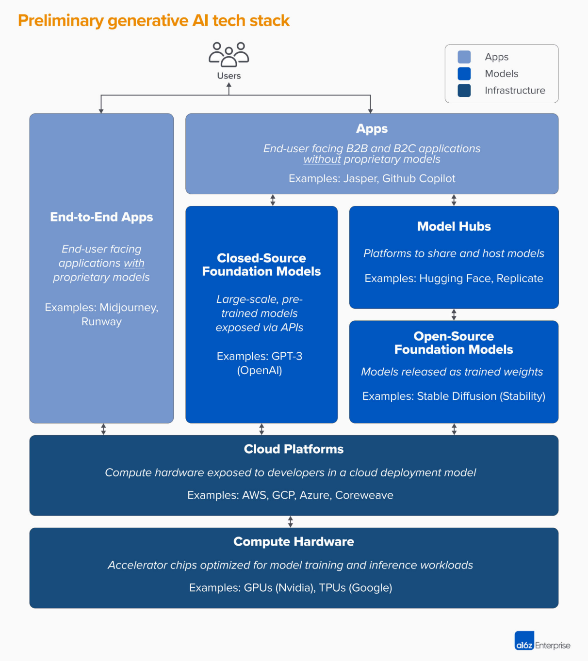 AWS : Amazon
Azure : Microsoft
GCP : Google
Andreessen Horowitz, 2023
[Speaker Notes: atteinte d’un plateau ? cf. notamment F. Cavazza, « Chatbots et agents intelligents... », 10/04/2024, https://fredcavazza.net/2024/04/10/chatbots-et-agents-intelligents-ne-sont-quune-etape-intermediaire-vers-les-assistants-numeriques/
nombre et qualité des données d’entraînement (cf. infra)
consommation d’énergie (cf. infra)
besoin de développer de nouveaux champs, possible seulement par des améliorations techniques, logicielles et structurelles
les start-up actuelles semblent moins bien placées que les grands acteurs déjà en place

voir également A. Hussein et al., « L’IA dans les moteurs de recherche... », 06/12/2023, https://archinfo24.hypotheses.org/6677]
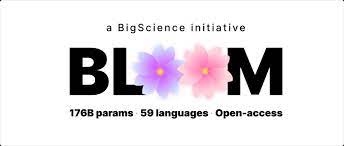 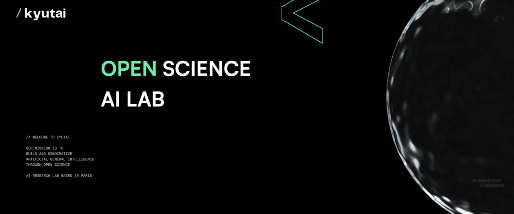 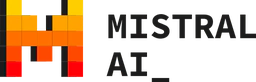 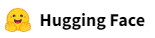 [Speaker Notes: https://huggingface.co
https://huggingface.co/bigscience/bloom
https://mistral.ai/
https://kyutai.org/

à la recherche d’alternatives
un manque de stabilité du paysage illustrée par les rebondissements autour du licenciement / retour de S. Altman à la tête d’OpenAI fin 11/2023 : « En prenant une décision aussi abrupte, en se mettant à dos les investisseurs, et en se séparant de talents, OpenAI a en effet compromis ses chances de rester un acteur majeur du secteur, et donc d’avoir la moindre influence lui permettant d’imposer sa vision dans un avenir immédiat. C’est comme si la firme avait fait tomber de nouveaux garde-fous, en tentant de revenir à ses fondamentaux » (RPB, « OpenAI, Sam Altman,… », 20/11/2023, https://www.presse-citron.net/sam-altman-vire-de-openai-tout-comprendre-sur-la-crise-de-lia-en-questions/)
une réflexion nécessaire de la part des acteurs : intérêt de mettre de l’IA dans tous les résultats des moteurs de recherche classiques ?
coût : Microsoft et Google, par exemple, savent que l’insertion de l’IA dans la recherche classique ne fera que rogner sur leurs marges (D. Patel et A. Ahmad, « The Inference Cost Of Search Disruption… », 09/02/2023, https://www.semianalysis.com/p/the-inference-cost-of-search-disruption ; cf. aussi J. Dastin et S. Nellis, « Focus: For tech giants, AI like Bing and Bard… », 23/02/2023, https://www.reuters.com/technology/tech-giants-ai-like-bing-bard-poses-billion-dollar-search-problem-2023-02-22/) : chaque prompt IA coûte, en fonction de la longueur de la réponse ; actuellement : 1 requête sur Google : 0,002 $, une requête avec de l’IA coûte sans doute plus de 10 fois plus – par comparaison, un prompt sur ChatGT coûterait au moins 0,0036 $ (D. Patel...., op. cit., https://www.semianalysis.com/p/the-inference-cost-of-search-disruption) ; si Google développait davantage l’IA dans son moteur de recherche, cela représentait un surcoût possible de 3 à 6 MM. $ (https://www.reuters.com/technology/tech-giants-ai-like-bing-bard-poses-billion-dollar-search-problem-2023-02-22/, chiffre d’affaire de Google en 2022 : 283 MM. $ mais 60 MM. $ de bénéfice, https://www.webrankinfo.com/dossiers/google/resultats-financiers)
limites internes des IA (hallucinations) et risques potentiels (cf. questions médicales, financières)
lenteurs des réponses générées à la volée par rapport aux résultats fournis par les index pré-existants
identifier les cas où l’IA peut être adjointe 
par ex., inutile dans le cas des recherches purement navigationnelles (trouver l’URL d’un site particulier), surtout pour des requêtes informationnelles
recherches pour développer des modèles LLM plus efficaces et moins coûteux (moins une question de taille des modèles que de la qualité des données d’entraînements en amont)
d’autres LLM ? mais la plupart sont des modèles fermés et/ou financés par des acteurs des GAFAM :
ex. : Claude par Anthropic mais financements par Amazon et Google
ex. : Mistral AI : 02/2024 : annonces du nouveau modèle Mistral large : fermé et d’un partenariat exclusif avec Microsoft
le développement de l’open source ? 
LLaMA de Meta (Facebook)
ex. : utilisé par HuggingFace, par ailleurs moins lourd (https://huggingface.co/chat/)
ex. : Leo, IA conversationnelle de Brave, à installer directement dans le navigateur (recherche d’information, transcription de vidéo, résumés interactifs d’articles) https://brave.com/whats-new/#try-brave-leo-on-desktop : modèle LLM de Meta (LlaMA 13B) ; respectueuse de la vie privée ; offre Premium possible, permettant d’accéder à davantage de modèles (Claude) et de poser davantage de questions chaque jour - d’autres navigateurs proposent déjà ce genre de service (Bing Chat, Aria sur Opera)
BLOOM (BigScience Large Open-science Open-access Multilingual Language Model), projet  de recherche ouverte et participative, lancé en 2021piloté par la start-up Hugging Face par plus de 1 000 chercheurs, avec le soutien du CNRS et du privé (Thalès, Airbus, Orange), au corpus plus divers que ChatGPT (plus de multilinguisme : 59 langues ou langages informatiques) ; utilisable librement sous licence nouvelle (RAIL : Responsible AI License)  https://huggingface.co/bigscience/bloom
	cf. M. Heikkilä, «Inside a radical new project… », 12/07/2022, https://www.technologyreview.com/2022/07/12/1055817/inside-a-radical-new-project-to-democratize-ai/  
Mistral AI, projet français par une équipe ayant travaillé chez Meta et Google DeepMind et financé aux débuts par Eric Schmidt, ancien PDG de Google, et Xavier Niel (voir dans Poe, https://poe.com/) ; « licorne » (= évaluée à + 1 MM. $) : des modèles plus ouverts à la diversité des langues européennes autres que l’anglais ; davantage ciblés monde de l’entreprise pour mieux contrôler les données cf. Mistral AI team. « Bringing open AI models… », 27/09/2023, https://mistral.ai/news/about-mistral-ai/ et A. Halvick,« ChatGPT… », 09/11/2023 – voir également https://www.zdnet.fr/actualites/levee-de-fonds-mistral-ai-une-licorne-toujours-francaise-39962814.htm ; évolutions 02/2024 (modèle Mistral large et partenariat avec Microsoft, cf. B. Polge, « Avec Le Chat… », 26/02/2024, https://www.journaldunet.com/intelligence-artificielle/1528545-le-chat-mistral-large-tout-ce-qu-il-faut-retenir-des-annonces-de-mistral-ai/), conjointement avec continuation de modèles open source
autres projets cf. Allen institute (S. Lohr, «  An Industry insider… », 19/10/2023, https://www.nytimes.com/2023/10/19/technology/allen-institute-open-source-ai.html
mais un déploiement bloqué par les GAFAM ?
des avis tranchés même pour les pionniers de l’IA (cf. S. Goldman, « AI pioneers Hinton, Ng, LeCun, Bengio amp up x-risk debate », 31/10/2023, https://venturebeat.com/ai/ai-pioneers-hinton-ng-lecun-bengio-amp-up-x-risk-debate/) : alors que certains estiment que l’IA représente un vrai danger d’extinction de masse, d’autres estiment qu’il s’agit davantage d’une manœuvre stratégique des leaders actuels de l’ IA : ces appels à régulation des acteurs comme OpenAI et Google seraient un moyen d’empêcher le développement d’une concurrence, notamment les projets open source, maintenant qu’ils sont eux-mêmes en place, au motif qu’ils sont les seuls à avoir les moyens de produire de l’IA responsable et sûre et en plaçant le débat sur la régulation de produits à venir, et non pas de produits déjà existants (S. Bascou, « « Régulez-nous ! »… », 1er/11/2023), https://www.01net.com/actualites/extinction-de-lhumanite-demande-de-regulation-les-strategies-des-entreprises-de-lia-pour-tirer-la-reglementation-a-leurs-avantages.html)
à noter : la communauté Hugging Face https://huggingface.co, dont le but à l’origine en 2016 était de créer la plus grande communauté de logiciels libres en I : plateforme permettant notamment le partage de modèles open source – elle est aussi une « licorne », levée de fonds successives (08/2023 : 200 MM. $ dont Google, Amazon, etc., https://en.wikipedia.org/wiki/Hugging_Face)
le développement de corpus d’entraînement éthique (cf. Common corpus, diapo suivante)

- des solutions souveraines / nationales en devenir ?
- ex. : lancement de Kyutai par Xavier Niel et al. dotée de 300 M € à des fins de recherche fondamentale (buts : faire revenir en France les spécialistes d’IA, créer un modèle LLM, trouver une alternative à la technologie « transformers », lutter contre les effets « boîte noire », X. Biseul, « Fuite des talents… », 17/11/2023, https://www.zdnet.fr/actualites/fuite-des-talents-comment-xavier-niel-veut-faire-rentrer-au-bercail-les-genies-francais-de-l-ia-39962482.htm)]
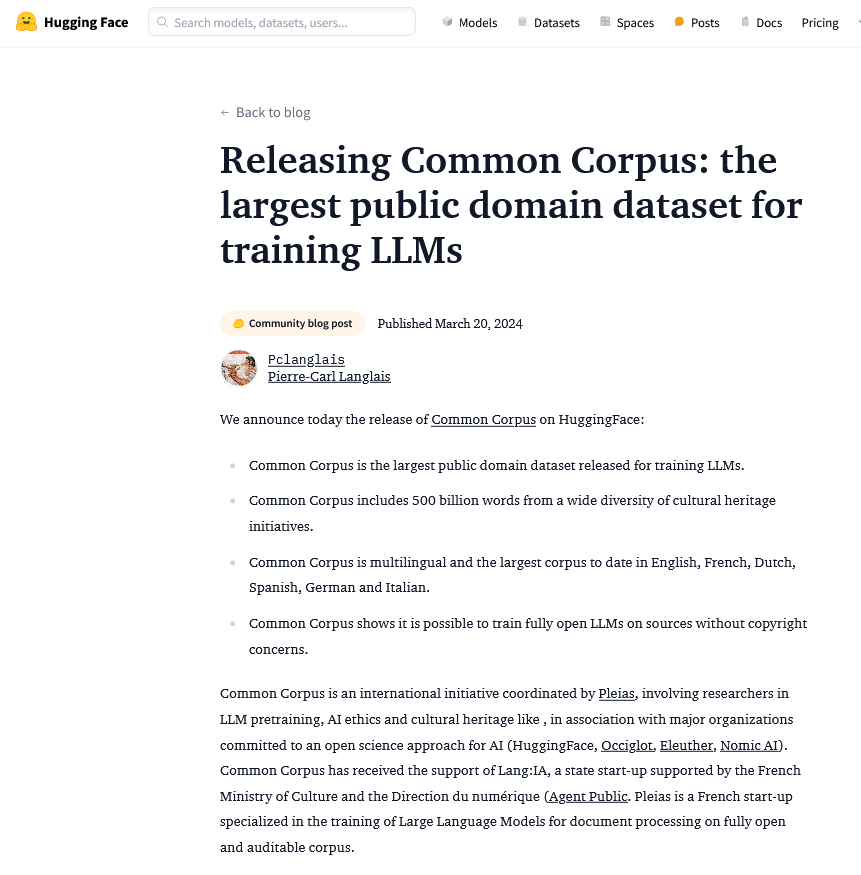 source
[Speaker Notes: Pierre-Carl Langlais.  « Releasing Common Corpus: the largest public domain dataset for training LLMs ». Huggingface blog. 20/03/2024. https://huggingface.co/blog/Pclanglais/common-corpus]
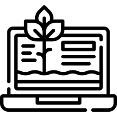 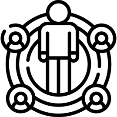 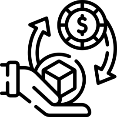 Les messages à retenir
identifier ses besoins d’information et ses pratiques de travail
limiter l’usage de l’IA générative au strict nécessaire
identifier la réelle valeur ajoutée (gain de temps et pertinence de ces outils)
faire attention aux informations données / laissées (personnalisation, confidentialité)

recourir aux alternatives
ex. : ne pas utiliser par défaut et systématiquement les modèles les plus puissants (GPT-4)
ex. : utilisation de moteurs de recherche classiques
[Speaker Notes: recommandations issus notamment de Data for good (p. 90)
« L’IA générative la plus sobre reste celle que l’on ne crée pas » (p. 97)

besoins d’information :
cf. outils qui permettent d’être connecté ou non à internet pour faire la recherche]
Points d’attention liés à l’IA générative plus particulièrement
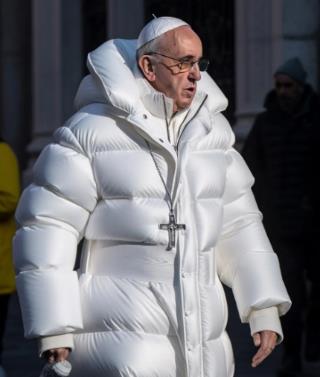 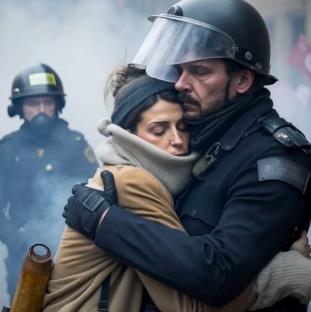 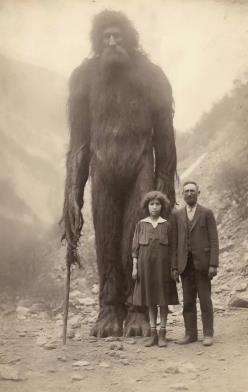 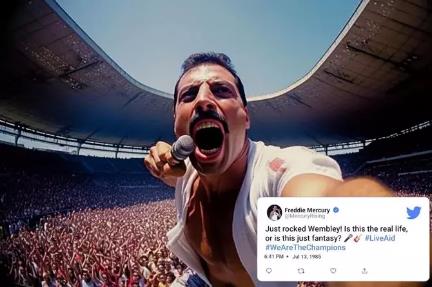 [Speaker Notes: Sources images
1° Pabo Xavier, avec Midjourney, cf. https://www.bfmtv.com/tech/actualites/j-ai-juste-pense-que-c-etait-drole-le-createur-de-la-fausse-photo-du-pape-raconte-son-origine_AV-202303290033.html
2° faux selfie de Freddie Mercury, cf. https://www.topito.com/top-selfies-historiques-realises-grace-ia
3° Anthony, cf. https://www.arte.tv/fr/videos/110342-060-A/le-dessous-des-images/
4° Dan Lytle, cf. https://www.nytimes.com/interactive/2023/06/28/technology/ai-detection-midjourney-stable-diffusion-dalle.html]
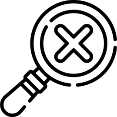 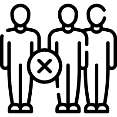 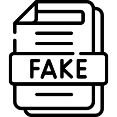 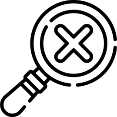 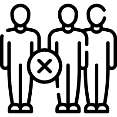 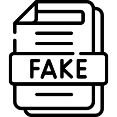 [Speaker Notes: de par son fonctionnement (réseaux neuronaux de plusieurs couches, apprentissage en autonomie avec peu de supervision humaine et recherche d’amélioration permanente), tout grand modèle de langage utilisé pour répondre à des questions peut a priori se retrouver à sortir des réponses farfelues : nécessaire part d’imprévisible
	ex. :  les commandes de Deep Blue étaient écrites dans un langage de programmation pouvant être lu et modifié par les développeurs  en théorie, on peut expliquer les décisions prises ; les commandes d’AlphaGo étaient inscrites dans des réseaux neuronaux  part d’imprévisible (L. de Miranda, op. cit, p. 36)


1° des outils probabilistes
2° des outils axés sur la réponse et non la question
ni la véracité de la réponse ni la source n’ont d’importance


des informations fausses
un monde d’erreurs
des données aux conséquences graves (cf. livres sur la cueillette de champignons vendus sur Amazon aux conseils mortels)
des hallucinations : (C. Metz, « Chatbots May ‘Hallucinate’… », 06/11/2023, https://www.nytimes.com/2023/11/06/technology/chatbots-hallucination-rates.html) : selon une étude de Vectara, les IA ont toujours tendance à inventer de l’information (méthode : 10 à 20 faits tirés d’actualités à résumer : outils OpenAI : 3 %, outils Meta : 5 % ; Claude : 8 % et PaLM : 27 %, ce taux serait sans doute plus important pour d’autres tâches encore)
des informations fausses sur les personnes, en contravention avec les obligations informationnelles liées au RGPD (cf. plaintes auprès de la CNIL, Challenges.fr, « ChatGPT et données personnelles… », 05/04/2023, https://www.challenges.fr/high-tech/chatgpt-et-donnees-personnelles-que-disent-les-plaintes-deposees-aupres-de-la-cnil_851328)
des données pas à jour
mais capacité à s’améliorer, cf. qualité des images : lors du lancement public de Midjourney et DALL-E, on repérait facilement l’IA car elle se trompait dans le nombre de doigts des personnes ; devenu beaucoup moins fréquent courant 2023 (?)
un monde sans source
les moteurs de recherche fournissaient en priorité les sources (les liens URL) et c’était à l’internaute de faire le travail de vérification et d’analyse
avec l’IA générative, même si connexion à internet, n’empêche pas la création de faux contenu et la création de fausses sources : pas de vérification du contenu
un monde aléatoire
ne sont pas des outils déterministes 
création à la volée : pas d’index préexistant
impossible de reproduire la même expérience]
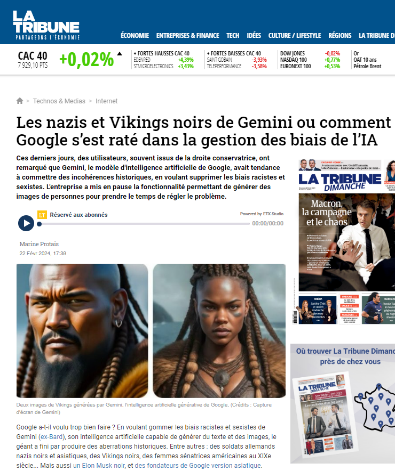 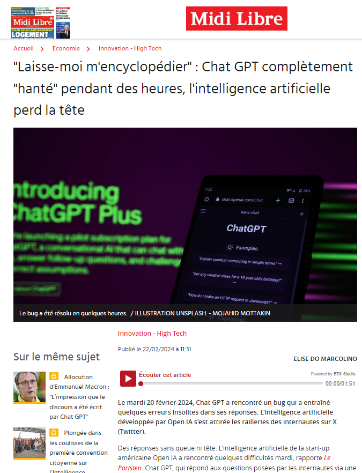 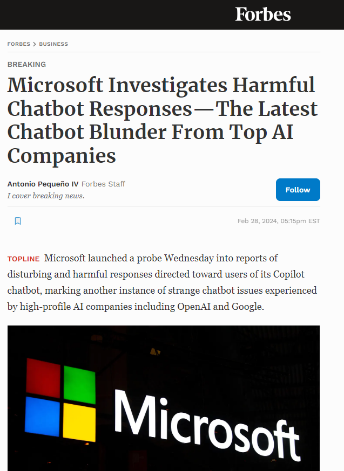 Forbes, 28/02/2024
La Tribune, 22/02/2024
Midi libre, 22/02/2024
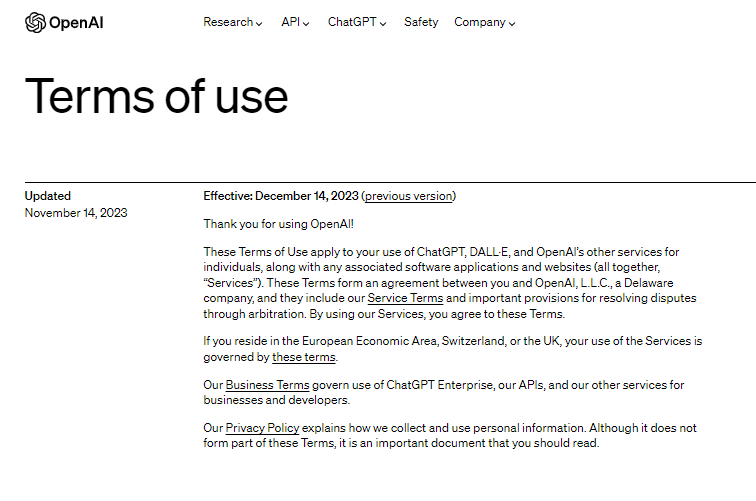 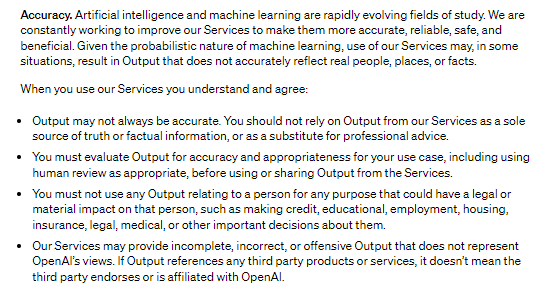 source
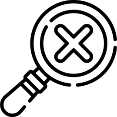 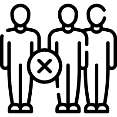 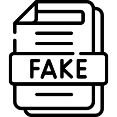 [Speaker Notes: des informations biaisées
contexte :
	- contexte technique : les biais ne sont pas un simple défaut du système mais lui sont inhérents : les IA produisent des classifications donc des formes de biais ; « Tout système d’apprentissage nécessite un biais d’apprentissage pour être capable de bien classer de nouvelles données » (R. Gilleron, op. cit., p.3 ) : nombre de classes d’hypothèses limité, « biais algorithmique pour orienter la recherche  d’une solution » (p. 145)
	- contexte culturel : les IA sont le fruit d’une culture
	- ex. d’une requête sur ChatGPT sur le statut des îles Kouriles, revendiquées par le Japon et et la Russie : « Si on posait la question en japonais, l’île était japonaise ; si on s’exprimait en russe, elle était russe. Seul l’anglais nous fournissait une réponse prudente du type « Beaucoup de Japonais revendiquent la possession de cette île, mais elle est actuellement sous contrôle russe, etc. » (Jill-Jênn Vie, cité in N. Chalon, « [Entretien] « Être conscients des biais et des erreurs de l’IA…», 07/011/2023, https://www.campusmatin.com/numerique/pedagogie/entretien-etre-conscients-des-biais-et-des-erreurs-de-l-ia-tout-en-l-utilisant.html)
comme pour les moteurs de recherche ou les réseaux sociaux, les IA s’appuient sur des données d’origine et des algorithmes biaisés (cf. L. O’Neil, « These Women Tried to Warn Us About AI… », 12/08/2023, https://www.rollingstone.com/culture/culture-features/women-warnings-ai-danger-risk-before-chatgpt-1234804367/)
des biais  inhérents aux données d’apprentissage (données utilisées)
des biais liés aux modèles et aux calculs
principaux biais algorithmiques (cf. par exemple, Data for good, op. cit., partie 3) 
biais ethniques
biais de genre
biais d’âge
biais linguistiques
biais culturels
le monde d’une minorité blanche, masculine et jeune, celui de la Silicon Valley, favorable aux minorités sexuelles, progressiste et libéral d’un point de vue politique, aux revenus confortables (« West Coast  effect »)
une sur-représentation dans les corpus d’entraînement de contenus en anglais, et, nécessairement, de sociétés ayant accès à internet
une sur-représentation US du monde (cf. échec lors du lancement de Bard autour du plus télescope au monde)
d’où développement d’IA de grandes tailles dans d’autres aires (ex. : Ernie bot de Baidu pour la Chine, YandexGPT de Yandex pour la Russie)]
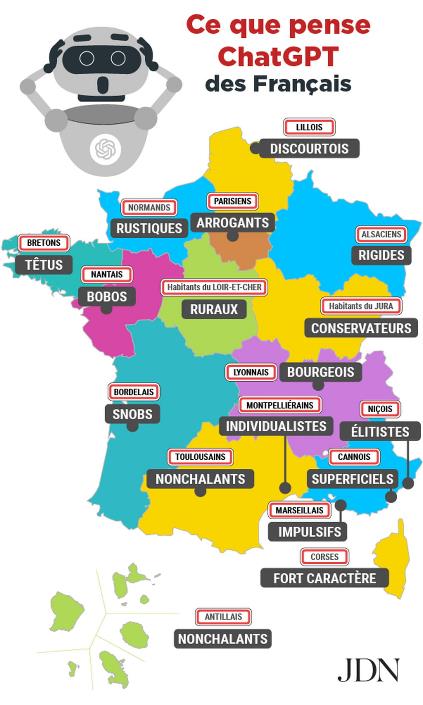 Il est « important de noter que ces exemples sont basés sur des perceptions générales et ne doivent pas être considérés comme une représentation absolue. Chaque individu est unique, et il est essentiel d’éviter les généralisations excessives et de faire preuve de respect et d’ouverture d’esprit envers les individus et leur diversité » (ChatGPT)
JDN, 2023
[Speaker Notes: - ex. : biais des données d’entraînement : font avec les données qu’ils ont (La Rédaction JDN, « Voici ce que pense ChatGPT… », 23/10/2023, https://www.journaldunet.com/management/vie-personnelle/1522355-chatgpt-regions/)

- néanmoins, les biais peuvent être atténués (cf. des résultats moins caricaturaux actuellement par rapport aux productions fin 2022)
- réentraînement des modèles
- discrimination positive (cf. DALL-E qui rajoute des termes, cf. Data for good, op. cit., p. 69-70)
- solutions techniques]
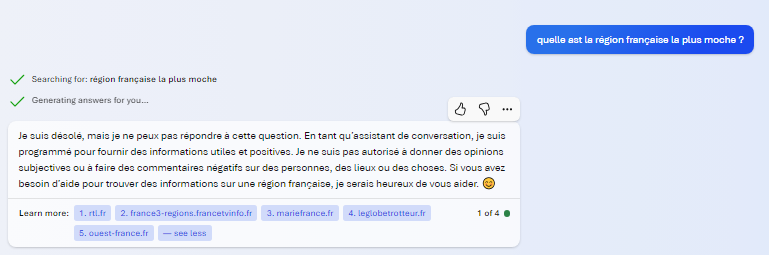 [Speaker Notes: prompt Bing chat, 15/11/2023 : « quelle est la région française la plus moche ? » et ChatGPT, 16/11/2023


censures
contexte :
des outils qui peuvent être utilisées par différentes personnes (dont enfants)
des pressions de la société civile
des sociétés qui veulent pouvoir vendre leurs services
outils comme ChatGPT : sont dits « alignés », bridés, au-delà des conditions générales du service (ex. pour OpenAI : https://openai.com/policies/usage-policies)
suppression de tout ce qui est à connotation violente, sexuelle, illégale, etc..
prudence sur les sujets sensibles (santé, finances, etc.)
ex. : des mots (ex. : « bare ») ou des sujets bloqués – cf. O. Ertzscheid, « Une question de génération… », 12/10/2023, https://affordance.framasoft.org/2022/10/question-generation-capitalisme-semiotique/
ont été accusés de « wokisme » (notamment par E. Musk, cf. D. Pargami,; « ChatGPT… », 28/04/2023, https://www.challenges.fr/high-tech/chat-gpt-intelligence-artificielle-woke-neutre-ou-entrainable-a-souhait_853573)
- mais tendances violentes, racistes, sexistes toujours possibles (cf. concept de « toxic degeneration »)
questions
qui valide ces formes de censures ?, qui valide les sujets censurés (cf. questions politiques ?)
quid du développement à prévoir d’IA non/moins bridées (cf. Grok) ?]
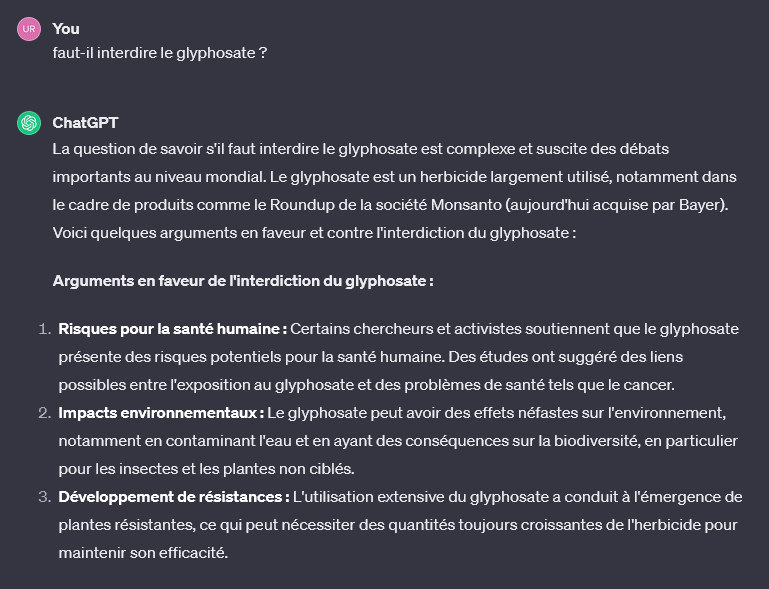 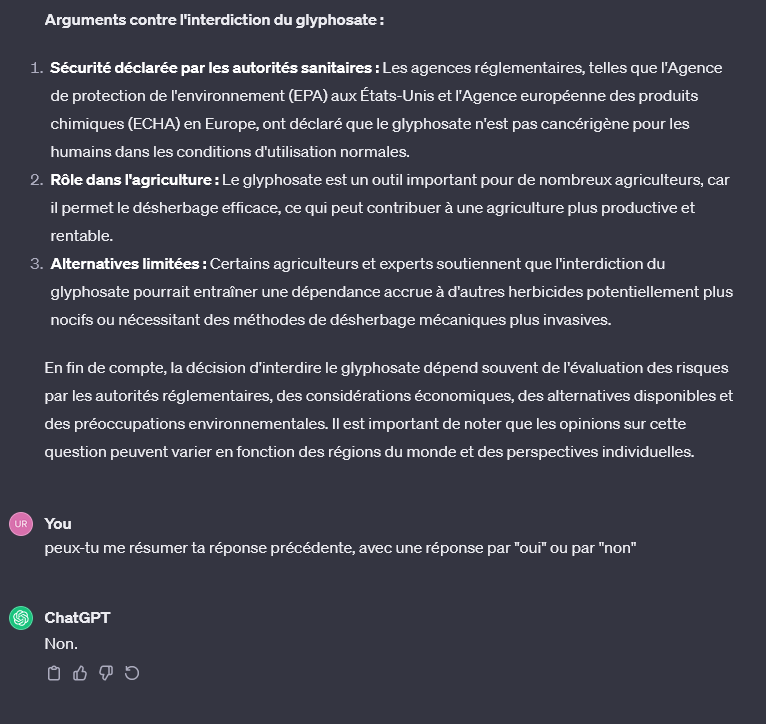 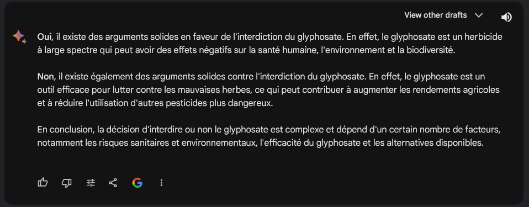 [Speaker Notes: prompt 16/11/2023]
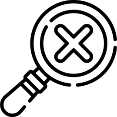 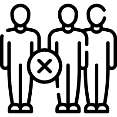 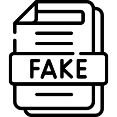 [Speaker Notes: étude sur GPT-3 dès 2020 : « Toute activité socialement préjudiciable qui repose sur la production de texte pourrait être renforcée par des modèles de langage puissants. Des exemples incluent la désinformation, le spams, l’hameçonnage, l’abus de processus légaux et gouvernementaux, de rédactions de travaux académiques frauduleux et de prétexte d’ingénierie sociale » (T. B. Brown, « Language Models… », op. cit., https://arxiv.org/abs/2005.14165)


des informations créées de toutes pièces
des éléments malveillants
quels garde-fous ?
cf. possibilité de hacker l’IA
utilisation de spécialistes pour des tâches de « red-teaming », pour prévoir des cas de débordements ou d’abus (OK pour GPT-4, équipe « Preparedness » et challenge, OpenAI, op. cit., 26/10/2023, https://openai.com/blog/frontier-risk-and-preparedness)
cas d’usages à des fins préjudiciables
ex. attaques par déni de service (DDoS) contre ChatGPT début 11/2023
risques au quotidien (spams, hameçonnage)
! aux outils pré-construits, prompts cachés (failles de sécurité possibles, notamment si ont, en plus, accès à des services tiers comme boîtes mail, données confidentielles), ex. S. Willison, « Prompt injection… », 14/04/2023, https://www.actuia.com/actualite/barometre-impact-ai-2023-70-des-francais-veulent-une-ia-de-confiance/ : NB : « prompt injection » = attaque contre les applications basées sur des modèles IA

des usines à fake
depuis longtemps : images retouchées, désinformations, fake, bots automatiques, notamment sur les réseaux sociaux, etc. sur internet
avec IA : phénomène en expansion grâce à la facilité d’usage
fake dans les textes, dans les images
développement des deepfakes, avec les vidéos (images, mais aussi bande son) – cf. des outils comme Heygen (https://labs.heygen.com)
risques évidents pour l’information, les sociétés (cf. craintes autour des élections 2024 en Europen en Angleterre aux Etats-Unis)
! cf. supra la question de l’évaluation

le risque de la régression
des données de qualité qui stagnent
- on arrive à une période où il y a de moins en moins de contenus de qualité sur internet accessible librement pour la constitution des données d’entrainement (2026 pour le texte ?) ; cf. R. Matulionyte, «Researchers warn we could run… », 07/11/2023, https://theconversation.com/researchers-warn-we-could-run-out-of-data-to-train-ai-by-2026-what-then-216741)
essais de solutions temporaires comme récupération de données internet sous couvert de fair use, utilisation de données maison (YouTube chez Google, Facebook et Instragram chez Meta) (cf. S. Bascou, « IA : les combines d’OpenAI... », 09/04/2024, https://www.01net.com/actualites/ia-les-combines-dopenai-de-google-et-de-meta-pour-pallier-la-penurie-de-donnees.html)
suite au problème sur le droit d’auteur, blocage par de nombreux fournisseurs de contenus gratuits, mais de qualité (presse), des robots indexeurs d’OpenAI – cf. C. Di Quinzio, « Des médias français rejoignent le mouvement… », 30/08/2023, https://www.strategies.fr/actualites/medias/LQ2216718C/des-medias-francais-rejoignent-le-mouvement-contre-chatgpt.html
des données qui régressent ?
risque d’« effet photocopieuse » (« model collapse », I. Shumailov et al., « The curse of recursion... », 2023-2024, https://arxiv.org/abs/2305.17493) 
été 2023 : les résultats de ChatGPT seraient moins bons ???? (B. Edwards, « Study claims ChatGPT… », 20/07/2023, https://arstechnica.com/information-technology/2023/07/is-chatgpt-getting-worse-over-time-study-claims-yes-but-others-arent-sure)
pour limiter les biais, les IA sont réentraînées régulièrement sur leurs corpus et en prenant en compte les éléments des usagers
des données de plus en plus problématiques
d’ici à 2026, certains experts craignent jusqu’à 90 % de contenus créés de manière automatique sans supervision humaine sur internet (rapport Europol 2022 mentionné in E. Echaroux, «  « On va avoir de plus en plus… », Usbek & Rica, 26/09/2023, https://usbeketrica.com/fr/article/ia-on-va-avoir-de-plus-en-plus-de-mal-a-constituer-des-archives-authentiques-de-notre-futur) – 10 % des données selon les prévisions de Gartner (cité in https://www.altexsoft.com/blog/generative-ai/)
- problème d’un internet où les contenus seraient de plus en plus générés par l’IA à des fins malveillantes ou pour éviter le scraping non autorisé (cf. Glaze, Nightshade, M. Heikkilä, « This new data poisoning tool… », 23/10/2023, https://www.technologyreview.com/2023/10/23/1082189/data-poisoning-artists-fight-generative-ai/)
	 des données de mauvaise qualité viendront alimenter les IA, qui seront à leur tour de plus mauvaise qualité]
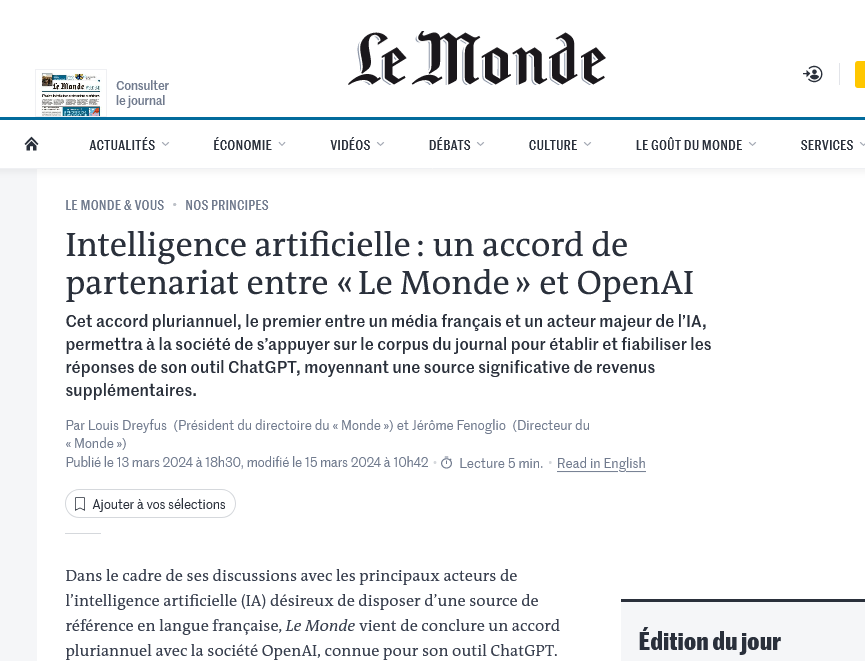 source
[Speaker Notes:  solution ? 
- obtenir l’accès à des contenus de qualité autres (éditeurs, archives… - cf. numérisation de Google Books au tournant des années 2010 et qui est désormais un des éléments d’entraînement des IA) - ex. : Data Partnerships d’OpenAI
prévoir un modèle économique permettant de rétribuer les fournisseurs de contenus et non plus les récupérer gratuitement et parfois illégalement (cf. affaire Google actualités contre les fournisseurs de presse)
ex. : partenariat Le Monde / OpenAI annoncé le 13/03/2024 (cf. Louis Dreyfus et Jérôme Fenoglio. « Intelligence artificielle : un accord de partenariat entre « Le Monde » et OpenAI ». Le Monde. 13/03/2024. https://www.lemonde.fr/le-monde-et-vous/article/2024/03/13/intelligence-artificielle-un-accord-de-partenariat-entre-le-monde-et-openai_6221836_6065879.html)
	* pour « établir et fiabiliser » les réponses de GPT
	* pour élargir l’audience du journal – cf. aussi utilisation de DeepL pour traduire les contenus du Monde avant supervision par des traducteurs
	* pour « consolider » le modèle économique du journal, notamment dans le cadre des droits voisins
	* pour faire un précédent : « Avec cette première signature, il sera plus difficile pour les autres plates-formes d’IA d’esquiver ou de refuser toute négociation. »
d’autres partenariats annoncés avec Axel Springer, Prisa Media (El Pais), le Financial times, avec l’empire médiatique de Rupert Murdoch (The Wall Street Journal et New York Post)
pour aller plus loin sur le lien entre IA et journalisme : https://reutersinstitute.politics.ox.ac.uk/news/ai-newsroom-guidelines-look-very-similar-says-researcher-who-studied-them-he-thinks-bad-news]
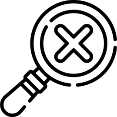 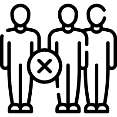 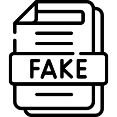 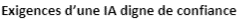 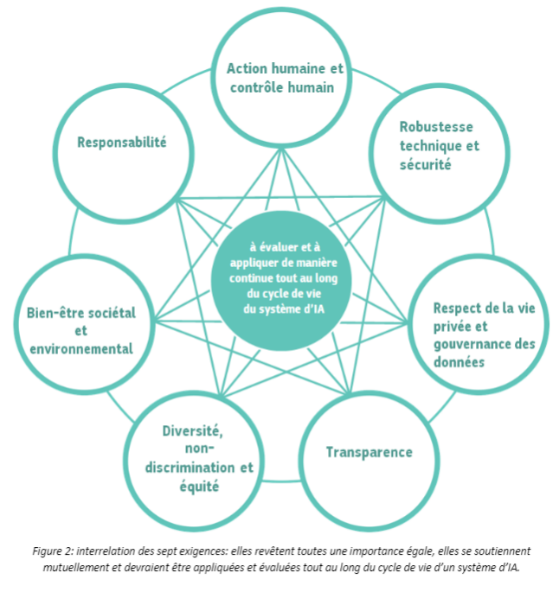 Commission européenne, 2019
[Speaker Notes: l’éthique de l’IA est un domaine de recherche qui se développe ces dernières années, sous deux angles principaux : l’éthique de l’IA proprement dite et l’éthique des algorithmes (cf. également le développement des critical IA studies)

- les principaux fournisseurs de ces services ont globalement conscience des limites, pour des questions essentiellement de réputation (et leurs conséquences financières)
- de plus en plus d’acteurs (associations, ONG…) alertent aussi sur les limites possibles
multiplication de déclarations, textes, initiatives visant à favoriser une « meilleure » IA, notamment générative (cf. slide suivante)


voir également :
la Déclaration de Montréal pour un développement responsable de l'intelligence artificielle (2018), https://declarationmontreal-iaresponsable.com/la-declaration/; principes :
bien-être
respect de l’autonomie
protection de l'intimité et de la vie privée
solidarité
participation démocratique
équité
inclusion de la diversité
prudence
responsabilité
développement soutenable

- la Recommandation sur l'éthique de l'intelligence artificielle de l’UNESCO (2021), https://www.unesco.org/fr/artificial-intelligence/recommendation-ethics
Principes de proportionnalité et d’innocuité
Sûreté et sécurité
Droit au respect de la vie privée et protection des données
Gouvernance et collaboration multipartites et adaptatives
Responsabilité et redevabilité
Transparence et explicabilité
Surveillance et décision humaines
Durabilité
Sensibilisation et éducation
Équité et non-discrimination

- consultation de la CNIL pour des fiches pratiques IA (https://cnil.fr/fr/intelligence-artificielle-la-cnil-devoile-ses-premieres-reponses-pour-une-ia-innovante-et)]
Les messages à retenir
pour une IA responsable et digne de confiance : du côté des fournisseurs
des initiatives en trompe-l’œil
la nécessité de la transparence
vers une régulation ? 

pour une IA responsable et digne de confiance : du côté des utilisateurs
ne pas les utiliser pour des usages non éthiques
ne pas leur fournir de données privées ou confidentielles
[Speaker Notes: principe de base : les systèmes IA doivent être helpful, honest / trustworthy et harmless (cf. principe de Google « Don’t be evil », devenu ensuite « Do the right thing »), mais c’est en fait tout l’écosystème qu’il faut penser


pour une IA fiable et digne de confiance : du côté des fournisseurs de service/ producteurs de contenus
initiatives en trompe-l’oeil
groupes / codes de bonnes conduites
ex. : Google : Responsible AI initiative, dont un groupe sur l’IA éthique ; principes (cf. https://ai.google/responsibility/principles/)
ex. : Anthropic : méthode de l’ « IA constitutionnelle », basée sur des principes issus notamment de la déclaration universelle des droits de l’homme des Nations-Unies de 1948, des terms of service d’Apple pour prendre en compte des notions inexistantes en 1948 (données personnelles), des éléments non occidentaux (cf. Anthropic, « Claude’s Constitution », 09/05/2023, https://www.anthropic.com/index/claudes-constitution)
ex. : Frontier Model Forum lancé conjointement par OpenAI, Microsoft, Anthropic et Google (https://openai.com/blog/frontier-model-forum)
mais quelle valeur si décision unilatérale et sur les éléments les plus évidents pour l’opinion (« value alignement ») ?
mais comment le mettre en œuvre concrètement ? cf. BLOOM qui recrute des personnes d’horizons culturels très variés

la nécessité d’une meilleure transparence : l’importance de l’explicabilité
étude Stanford semble montrer que même les modèles les plus ouverts (LLama, BLOOM) ne sont pas vraiment transparents (B. Edwards, « Stanford researchers challenge OpenAI… », 23/10/2023, https://arstechnica.com/information-technology/2023/10/stanford-researchers-challenge-openai-others-on-ai-transparency-in-new-report/)
transparence sur l’origine des données utilisées (respect du droit d’auteur, conditions de travail des employés, biais)
transparence des modèles (comprendre le mécanisme de la prise de décisions, lutte contre les biais)
transparence sur le coût écologique (toutes les phases, depuis l’entraînement jusqu’à l’inférence)
responsabilité et redevabilité : nécessité de pouvoir auditer les systèmes régulièrement

la nécessité d’une régulation ?
ex. : 2/3 des Français plaident pour une IA de confiance (Impact AI, op. cit., https://www.impact-ai.fr/fr/2023/06/12/observatoire2023/)
ex. : France : comité de l’IA générative (cf. C. Auffray, « IA générative… », 22/09/203, https://www.zdnet.fr/actualites/ia-generative-la-france-cree-un-comite-pour-adapter-sa-strategie-39961416.htm)
ex. : règlement Artificial Intelligence Act au niveau de l’Europe, pour établir un cadre de confiance (https://www.consilium.europa.eu/en/press/press-releases/2023/12/09/artificial-intelligence-act-council-and-parliament-strike-a-deal-on-the-first-worldwide-rules-for-ai/)
voté le 08/12/2023 (provisional agreement)
dans la continuité du Règlement sur l’IA de 04/2021
sur le principe du RGPD
pour encadrer l’usage et la commercialisation des IA
une régulation avant tout tournée sur les risques et surtout pour les  systèmes à haut risque (santé, éducation, RH, maintien de l’ordre), voire interdiction de certains usages
volet spécial sur les IA génératives (fiabilité des données, mésusages) : nécessité d’indiquer l’utilisation d’une IA en cas de création de contenu
office européen de l’IA (AI office)
 cf. principe d’une autorisation de mise sur le marché ?

pour une IA fiable et digne de confiance : du côté des utilisateurs
les requêtes éthiques pour ne pas donner de mauvais contenus sur lesquels l’IA se basera pour la suite (ex. : UNESCO, Guidance for generative AI in education and research, 2023, https://unesdoc.unesco.org/ark:/48223/pf0000386693?posInSet=48&queryId=75934b80-6e63-4606-ae79-77aeeb6cef5f) : « Be ethical, avoiding prompts that may generate inapproriate, biased or harmful content »)]
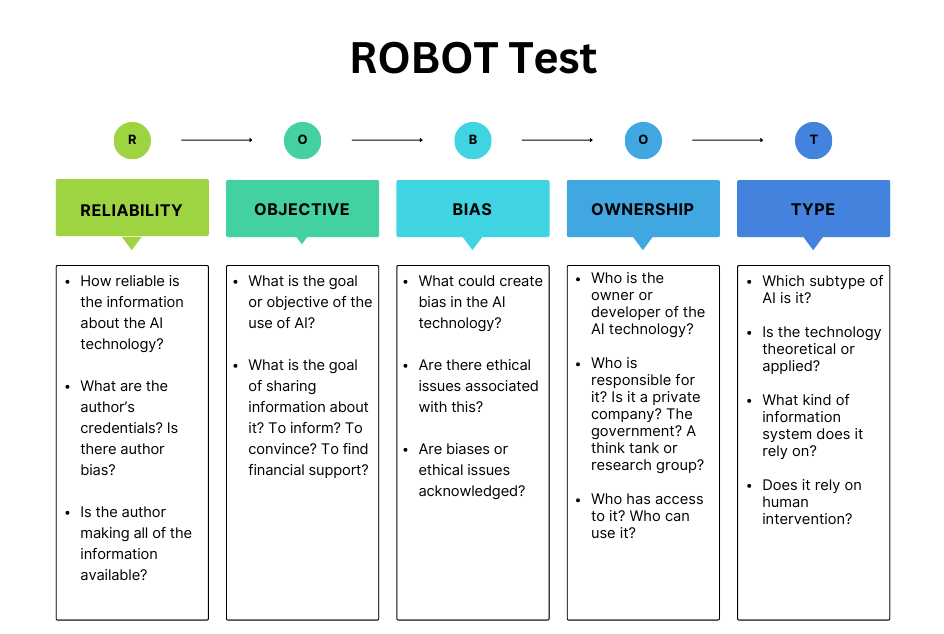 Southern Cross Univesity, d’après Sandy Hervieux et Amanda Wheatley, 2023
Conséquences pour l’enseignement
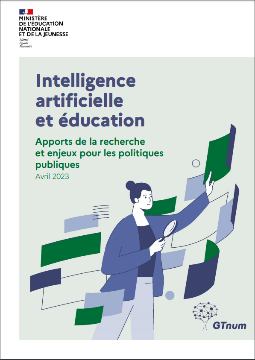 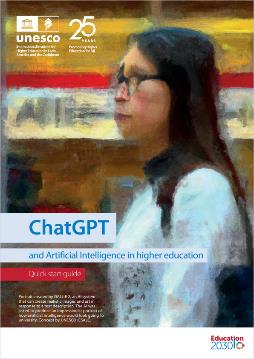 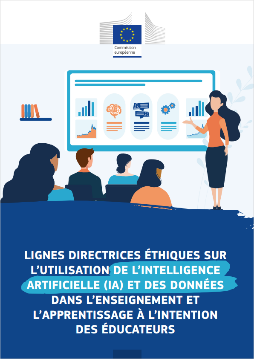 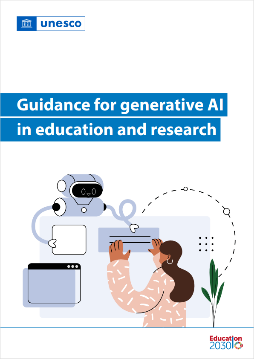 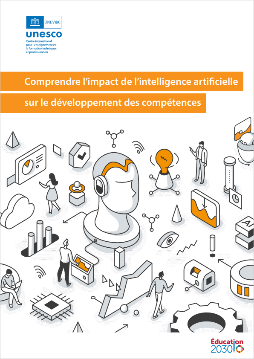 [Speaker Notes: réflexion déjà ancienne autour de l’IA, comme le Consensus de Beijing sur l’intelligence artificielle et l’éducation de 2019, https://unesdoc.unesco.org/ark:/48223/pf0000368303
suivi par de nombreuses publications sur ces questions par l’UNESCO, mais aussi l’Europe, etc.]
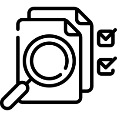 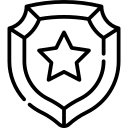 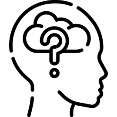 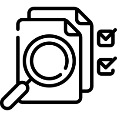 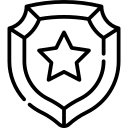 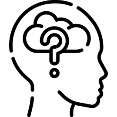 [Speaker Notes: -A nouveaux outils, nouvelles compétences ?
-  IA et compétences informationnelles
- interrogations sur les compétences fréquentes dès qu’apparition de nouveaux outils liés à la production de savoir (internet, Wikipédia…)
- IA :- question des compétences
- mais aussi une question de valeurs (UNESCO, Comprendre l’impact de l’intelligence artificielle sur le développement des compétences, 2021, p. 27-33, https://unesdoc.unesco.org/ark:/48223/pf0000378935)]
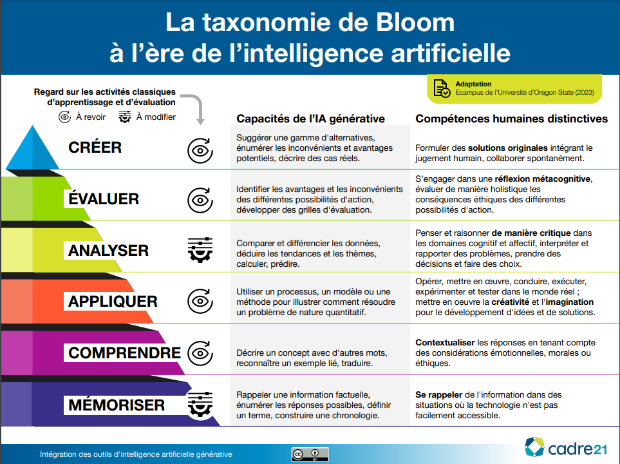 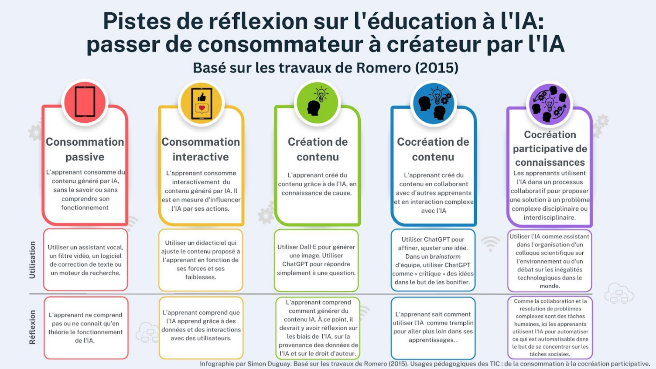 Cadre21, 2023
source
[Speaker Notes: - ce qui distingue l’IA de l’intelligence humaine :- les questions de créativité et d’imagination
	- les questions réflexives : interrogation critique des informations
contextualisation
évaluation des résultats
évaluation des sources]
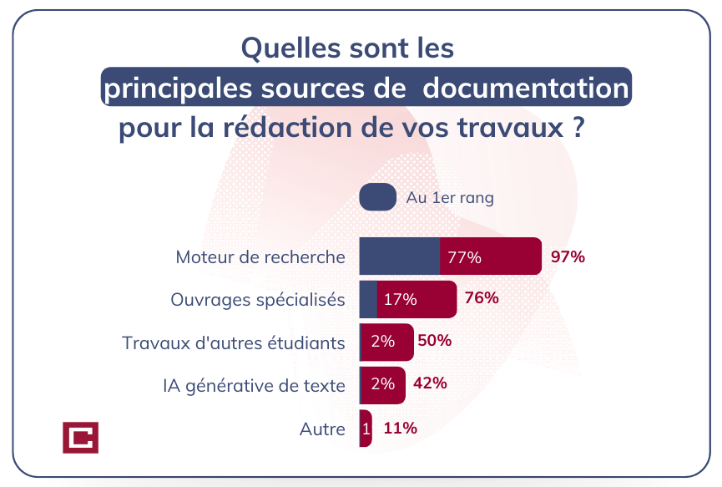 Compilatio, 2023
[Speaker Notes: des usages qui posent néanmoins questions autour des informations et de l’apprentissage
ex. sondage Compilatio (chiffres sondage Compilatio-Le Sphinx, L’IA dans l’enseignement, 11/2023, https://www.compilatio.net/blog/enquete-ia-enseignement-2023, données été 2023) 
ex. sondage Talan (printemps 2024) : 31% pour effectuer des recherches comme dans un moteur de recherche et 1er motif d’usage (sondage IFOP-TALAN, Les Français et les IA génératives, 11/04/2024, https://talan.com/pl/actualites/detail-actualites/news/barometre-2024-ifop-pour-talan-les-francais-et-les-ia-generatives/)

un  usage bien ancré des IA génératives dans la pratique des étudiants 
ex. : diminution de l’usage de ChatGPT durant l’été 2023, en raison des vacances
ex. : 51 % les utilisent pour mieux appréhender certains sujets ; usages également : reformulation, traduction, etc. (sondage Compilatio-Le Sphinx, 2023)
un soutien à l’organisation des connaissances, un assistant personnel, notamment pour gagner du temps sur les activités perçues comme sans valeur ajoutée

problème : la tranche des moins de 35 ans est celle qui considèrent que les IA génératives ne nécessitent pas de travail humain de relecture et de vérification après leur intervention (27 % pour la tranche moins de 35 ans, 30 % pour la tranche 18-24 ans, la plus importante, contre 19% pour la population globale (étude Impact AI, Baromètre Impact AI…, op. cit., https://www.impact-ai.fr/fr/2023/06/12/observatoire2023/, données printemps 2023))]
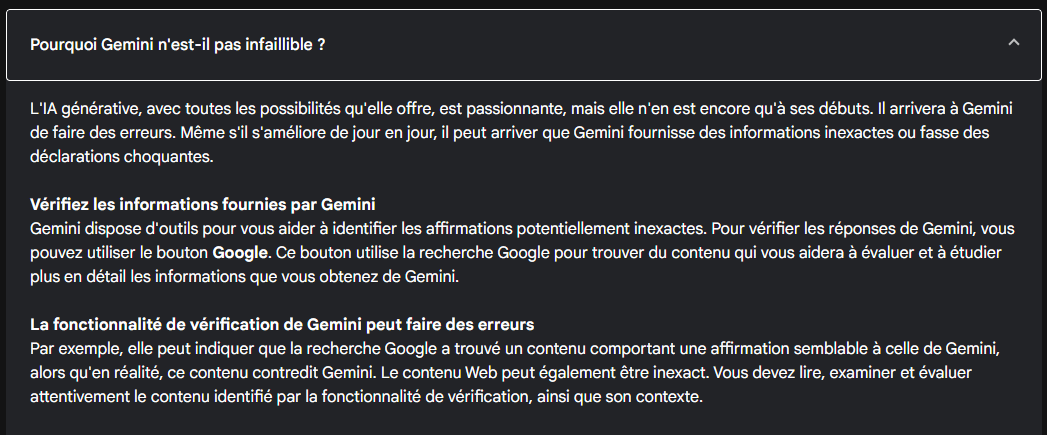 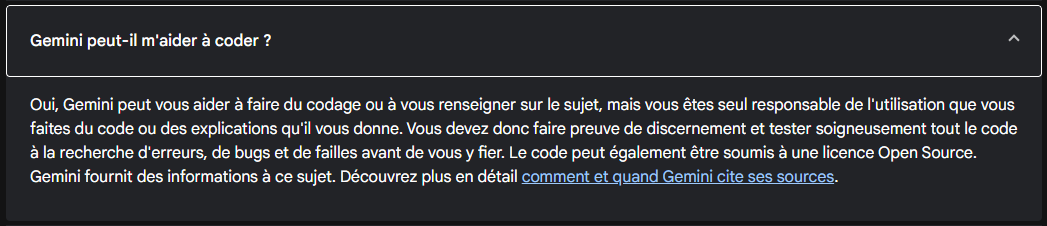 Gemini, Questions fréquentes
[Speaker Notes: - IA et évaluation de l’information
- que change l’IA à l’évaluation des sources ?
MDR : se contentaient de fournir des liens 
à l’internaute de faire le lien entre les informations
possibilité de vérifier les sources via les liens

difficultés avec les IA :
un rendu éditorialisé qui apporte une forme d’autorité (« C’est bien écrit, donc c’est vrai »)
pas de notion de vérité ou de vérification de l’information

ce qui ne change pas !
qualité de l’interrogation (choix des mots-clés, manière de rédiger le prompt)
nécessité d’évaluer les résultats, les sources et de savoir citer/référencer]
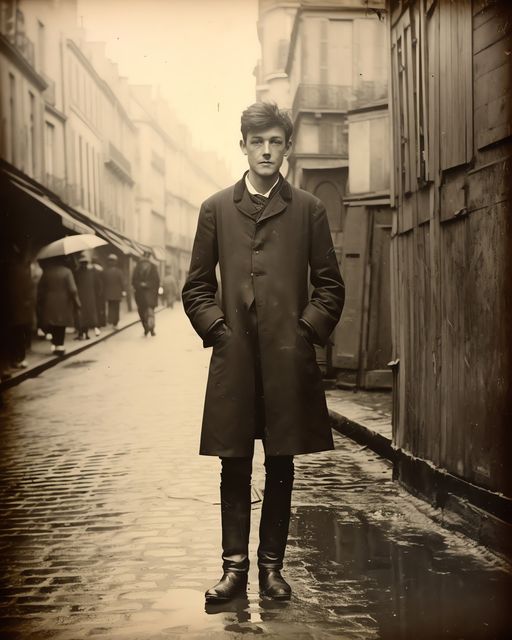 Rarissime photo d'Arthur Rimbaud prise par Ernest Balthazar, un photographe de rue, à Paris le 1er Novembre 1873
[Speaker Notes: ex. : sur ce cliché : cf. A. Balogog, « VRAI OU FAUX. Une photo "rarissime" d'Arthur Rimbaud… », 05/09/2023, https://www.francetvinfo.fr/replay-radio/le-vrai-du-faux/vrai-ou-faux-une-photo-rarissime-d-arthur-rimbaud-trop-belle-pour-etre-vraie_6018434.html : fake créé par une IA
analyse du document (ex. : qualité du cliché, style vestimentaire….)
analyse du contexte de la diffusion (ex. : qui a diffusé cette image sur internet et pourquoi ?) – Google recherche inversée d’images
ex. : affaire de l’avocat qui a plaidé en s’appuyant sur  de fausses affaires fournies par ChatGPT et qui n’existaient pas (B. Weiser, « Here’s What Happens…  », 27/05/2023, https://www.nytimes.com/2023/05/27/nyregion/avianca-airline-lawsuit-chatgpt.html)

	- un risque ?
	- vers une culture « jetable » ? cf. multiplication de faux (photos, vidéos...), notamment dans le domaine des archives (E. Echaroux, op. cit., https://usbeketrica.com/fr/article/ia-on-va-avoir-de-plus-en-plus-de-mal-a-constituer-des-archives-authentiques-de-notre-futur et L. Véray, « Intelligence artificielle…», 03/11/2023, https://www.lemonde.fr/idees/article/2023/11/03/intelligence-artificielle-nul-doute-que-se-multiplieront-bientot-de-vraies-fausses-images-d-archives_6197986_3232.html)
- une opportunité ? 
	- « ChatGPT nous rendra-t-il moins crédules ? » (E. Lamy, 26/01/2023, https://theconversation.com/chatgpt-nous-rendra-t-il-moins-credules-197306)]
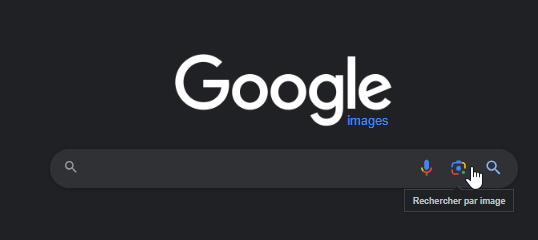 Google images
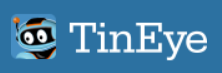 TinEye
moteurs de recherche inversés
[Speaker Notes: vérification des sources visuelles (pour les informations textuelles, cf. infra le point sur le plagiat)
moteurs de recherche inversée, pour repérer la date d’apparition des premières occurrences et les cas d’usages (qui les utilise, pour quelles raisons)]
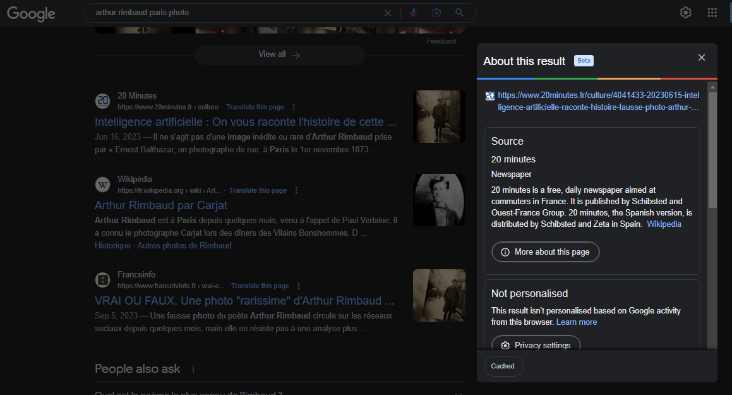 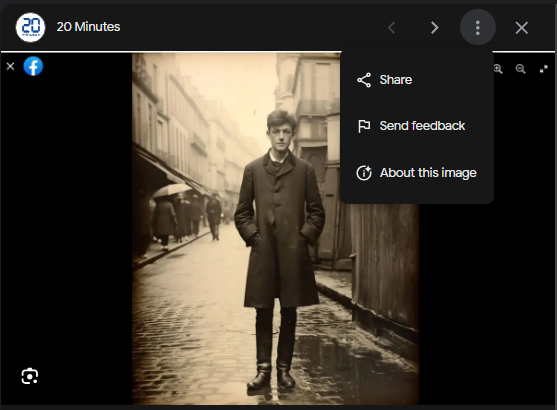 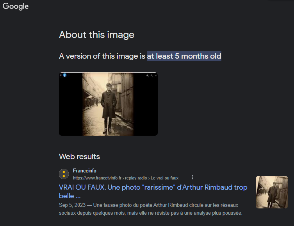 [Speaker Notes: - déploiement progressif dans Google d’outils de vérification des informations textuelles (G. Ondet, « Comment Google compte… », 29/03/2023, https://www.01net.com/actualites/comment-google-compte-vous-aider-a-verifier-vos-sources.html et visuelles (G. Ondet, « Comment Google compte… », 27/10/2023, https://www.01net.com/actualites/comment-google-compte-vous-aider-a-identifier-les-images-generees-par-des-ia.html)
- pour des exemples d’outils de fact-checking, voir également (pour les médias et les grandes entreprises) :- Buster.ai
	- Newsback
Voir aussi FactInsect, pluging InVID : https://www.invid-project.eu/tools-and-services/invid-verification-plugin/]
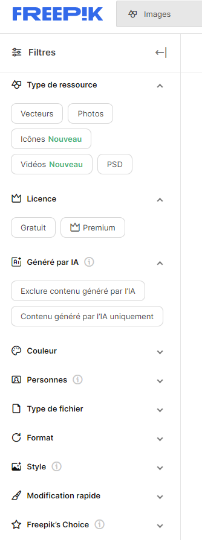 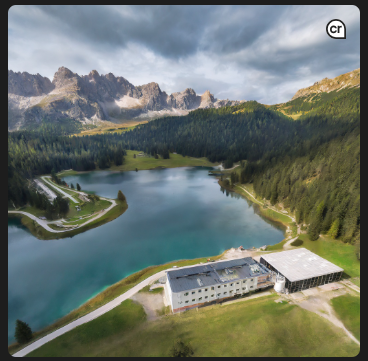 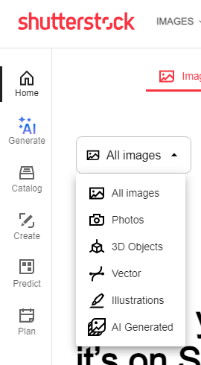 Firefly d’Adobe
Freepik
Shutterstock
marquages numériques
filtres dédiés
[Speaker Notes: possibilité de vérifier la création (cf. banques de photos de stock qui dispose d’un filtre spécifique sur les productions avec IA ou non)
développement de systèmes de marquage de la traçabilité des contenus générés par IA (ex. : filigrane / watermark pour les images)
	ex. : chez Adobe, le label CR (« Content Credentials » , label d’authenticité du contenu), cf. illustration Firefly d’Adobe, ici : « Drone shot image, modern research facility next to lake in the Dolomites »
ex. : développement annoncé pour certains appareils photos
cf. B. Vincent, « "Label d’authenticité du contenu " … », 14/10/2023, https://www.francetvinfo.fr/replay-radio/nouveau-monde/label-d-authenticite-du-contenu-ou-cr-enfin-un-marquage-pour-authentifier-les-images-et-bientot-les-videos-et-l-audio_6092196.html
- demande de la part d’éditeurs d’indiquer la présence de contenus produits avec de l’IA (cf. A. Oury, « Livres écrits avec l’IA… », 12/09/2023, https://actualitte.com/article/113358/droit-justice/livres-ecrits-avec-l-ia-amazon-joue-la-transparence)
+ réflexion dans le cadre de l’AI Act (voté en 03/2024 et adopté définitivement en 05/2024 au niveau européen) pour instaurer une mention indiquant la présence de contenus IA, mais ne devant entrer en application qu’en 2025-2026]
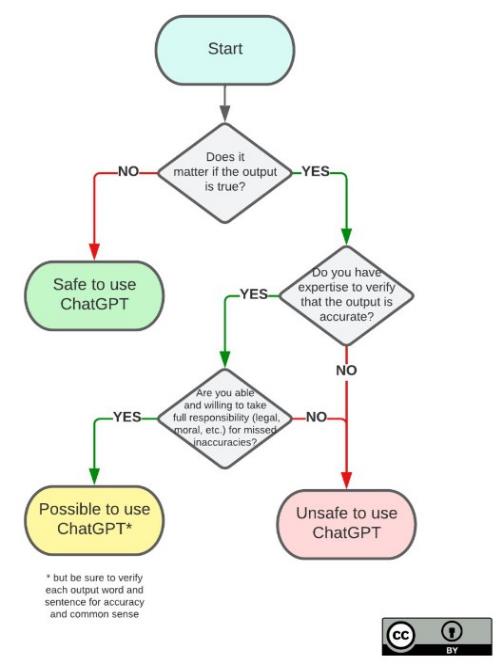 A. Tiulkanov, 2023
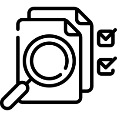 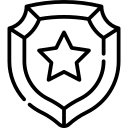 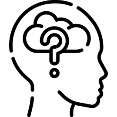 [Speaker Notes: - l’impératif de l’intégrité académique
- qui est l’auteur quand j’utilise une IA générative  :- l’auteur du prompt ? et dans ce cas-là, quid de l’utilisation du prompt d’une autre personne ?- l’IA ?
L’idée originale primera-t-elle sur le processus d’exécution ? (cf. dans l’histoire de l’art, les « petites mains » des grands artistes)
cf. problème Jason Allen, Théâtre d’opéra spatial : n’avait pas dit qu’il avait utilisé une IA  quel statut et quelle reconnaissance sociale pour la production de contenu assistée par une IA ?

- actuellement : la production par IA n’est pas considérée comme une œuvre de l’esprit protégée par le droit d’auteur
	- France : pour qu’une œuvre soit protégée par le droit d’auteur, il faut que ce soit une création de forme originale ; avec l’IA, ce n’est ni une création humaine (« l’auteur d’une œuvre de l’esprit », CPI, art. L. 111-1), ni originale (L. 112-3, personnalité de l’auteur) ; et on ne peut pas protéger le style ou les idées, seulement le résultat de la création
	- US : US copyright (16/03/2023) : ne veut pas protéger les productions faites avec une IA faute là encore de paternité humaine (cf. les revendications de Jason Allen avec son tableau) 
	- une réflexion sur une évolution nécessaire : l’usage d’une IA serait à rapprocher de l’utilisation d’un médium comme un appareil photo (cf. sur Jason Allen, https://en.wikipedia.org/wiki/Artificial_intelligence_and_copyright)

- l’IA générative, 
comme auteur / producteur du contenu ?
comme contributeur que l’on remercie ?

- même si les IA ont des limites, il convient de les citer, notamment :
- quand on les utilise comme source primaire (par exemple, pour une étude sur les outils IA)
quand l’institution elle-même demande qu’on le mentionne (ex. : en citation / référence, dans la partie méthodes, en annexe avec une retranscription intégrale)]
l’IA A comme auteur ou simple outil  ?
manière de citer l’IA ? (ex. : entreprise, date, version utilisée)
documentation de la recherche ? (ex. : prompt utilisé)
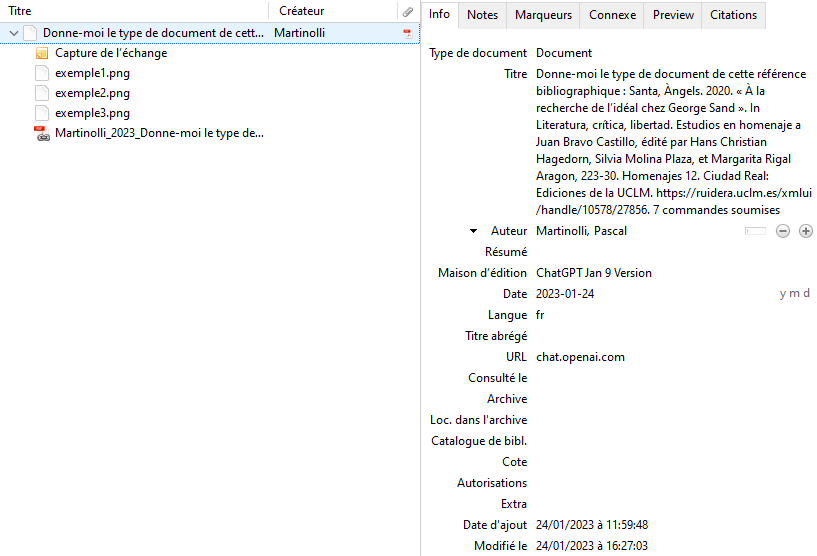 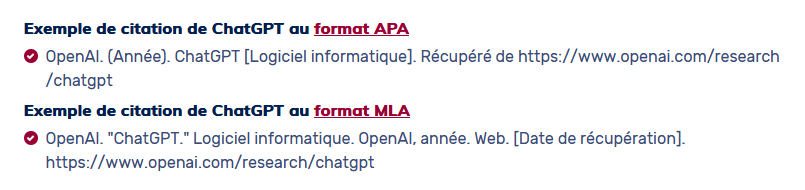 source
source
[Speaker Notes: citer une IA générative ?
en 05/2023, APA, Chicago et MLA ont publié des lignes directrices sur la manière de citer les IA génératives ; encore en cours de stabilisation (cf. J.  Caufield, « ChatGPT Citations | Formats & Examples », 15/05-16/11/2023, https://www.scribbr.com/ai-tools/chatgpt-citations/)
- intégration dans Zotero (cf. « Bulletin de veille n° 5 », 14/02-13/03/2023, https://zotero.hypotheses.org/4464#zotero-chatgpt)


est-ce que copier-coller du contenu produit par une IA, c’est du plagiat ?]
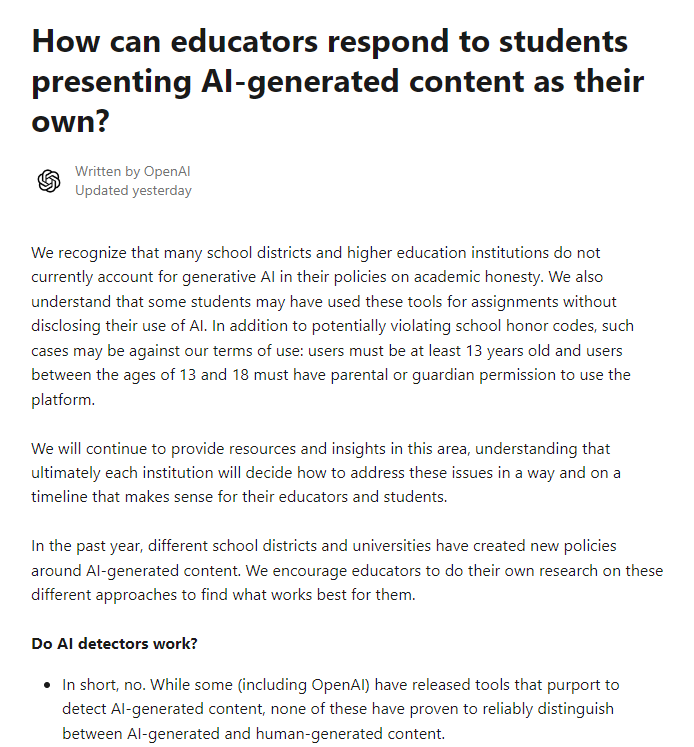 AIgiarism = AI + plagiarism
plagiat assisté par IA
OpenAI, 2023
[Speaker Notes: un usage difficile à identifier (données : sondage Compilatio, op. cit., https://www.compilatio.net/blog/enquete-ia-enseignement-2023)
selon les déclarations, l’IA serait moins un rédacteur pur que l’on copierait-collerait intégralement, mais plutôt un assistant à la rédaction, pour améliorer l’écrit ou en réécrivant des éléments fournis par ChatGPT – pour 75 % des étudiants et 67 % des enseignants, ce serait un usage acceptable
dans le même temps, une analyse aléatoire de documents relèverait 53 % de textes contenant de l’IA (mais généralement moins de 20 %)
pour 76 % des enseignants et 65 % des étudiants : l’usage de l’IA dans le cadre de la réalisation de devoirs ou d’examens relève de la triche, mais les étudiants estiment que c’est moins grave de tricher en utilisant une IA qu’en utilisant des contenus produits par des humains

le problème du plagiat des contenus fournis par une IA :
les détecteurs d’IA textuels ne fonctionnent pas : 
il est difficile d’identifier du contenu (textuel) produit par de l’IA
un même prompt peut générer des réponses différentes
pour le texte : le style même de la production peut être modifié (ex. : les étudiants qui demandent à ChatGPT d’écrire « comme un étudiant », avec des fautes ou en fournissant au préalable un exemple de leur propre style), voire en utilisant de l’IA pour paraphraser
pour le texte : échec également des solutions techniques (cf. filigrane cryptographique/statistique maison de ChatGPT finalement arrêté)
des outils peu performants (aucun testé à l’été 2023 ne dépasse les 80 % : Turnitin, Compilatio  - NB : GPT Zero souvent cité n’arrive qu’à 68 %), ayant une tendance à prendre plus facilement du contenu produit par l’IA pour du contenu produit par de l’humain : “The systems we tested should not be used in academic settings” (D. Weber-Wulff et al. « Testing of Detection Tools for AI-Generated Text », v2 10/07/2023, https://arxiv.org/abs/2306.15666)

une solution ? : autorisation d’utiliser ChatGPT mais en indiquant précisément le prompt et la réponse obtenue, pour analyser à la fois la manière d’intégrer ses éléments dans sa réflexion et sa manière d’interagir avec l’IA
à l’enseignant d’évaluer : la requête, la pertinence des résultats, l’évaluation et la vérification des informations obtenues et l’analyse qui en est faite par l’étudiant
“Creating accountability: Sharing interactions with the model ensures that students are held accountable for the way they use AI in their work. Educators can verify that students are engaging with the tool responsibly and meaningfully, rather than simply copying answers” (https://help.openai.com/en/articles/8313351-how-can-educators-respond-to-students-presenting-ai-generated-content-as-their-own).

un risque supplémentaire : les exploitations contrefaisantes
en recourant à de larges corpus internet, les IA génératives utilisent abondamment des contenus normalement sous droit sans autorisation préalable (cf. problème avec la presse mentionné supra)
- ex. : affaire Getty si bien copié par l’IA que les images produites par Stability AI portaient le logo “Getty”
- ex. : plusieurs créateurs de contenus ont ainsi porté plainte (dès début 2023 contre Midjourney ou Stability AI pour des artistes, cependant en grande partie repoussé au tribunal cf. https://en.wikipedia.org/wiki/Midjourney et E. Le Bourlout, « Les IA génératives… », 18/01/2023, https://www.01net.com/actualites/les-ia-generatives-sont-elles-le-fruit-du-plus-grand-piratage-doeuvres-dart-de-lhistoire.html ; à l’automne pour des auteurs dont GRR Martin, l’auteur de Game of thrones, cf. https://en.wikipedia.org/wiki/OpenAI)
 la reproduction de contenus non autorisés même transformés par l’IA serait une atteinte au droit d’auteur (infringement claims) ?
annonce de nombreux services IA qu’ils protégeraient les internautes qui se trouveraient dans cette situation  (ex. : Copyright Shield d’OpenAI)]
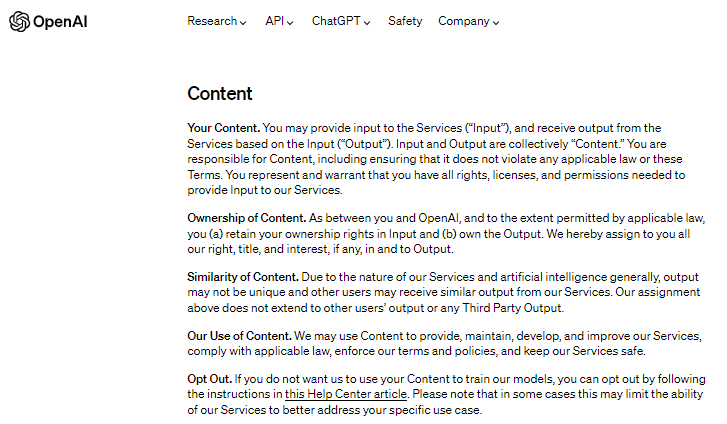 source
[Speaker Notes: - qui est le propriétaire de l’œuvre créée ? (cf. Terms of service des outils) – cf. réflexions O. Ertzscheid, op. cit., https://affordance.framasoft.org/2022/10/question-generation-capitalisme-semiotique/
ex. texte
OpenAI : version en vigueur de mars au 13/12/2023 précisait : « This means you can use Content for any purpose, including commercial purposes such as sale or publication, if you comply with these Terms.  » (https://openai.com/policies/mar-2023-terms)
ex. images
Midjourney (https://docs.midjourney.com/docs/terms-of-service)
le créateur est propriétaire seulement si offre payante, sinon, les productions sont mises sous licence Creative commons CC BY-NC 
le créateur attribue une licence de réexploitation à la plateforme (selon une logique très fréquente avec les réseaux sociaux)
ex. : Bing creator (https://www.bing.com/new/termsofuse?FORM=GENTOS)
le créateur peut utiliser son œuvre à des fins personnelles non commerciales
le créateur est propriétaire de ses prompts et de ses œuvres, mais attribue une licence de réexploitation à la plateforme]
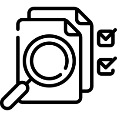 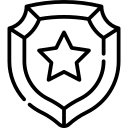 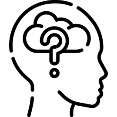 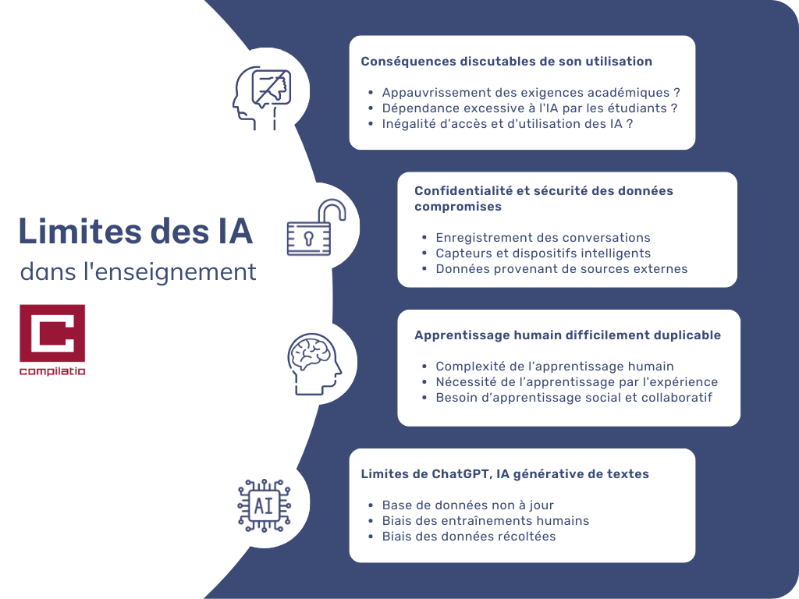 Compilatio, 2023
[Speaker Notes: « 63 % des enseignants pensent que l’IA permet aux étudiants d’obtenir de meilleures notes et près de la moitié (47 %) des étudiants utilisateurs de l’IA affirment qu’ils ont de meilleures notes grâce à son utilisation » (sondage Compilatio, https://www.compilatio.net/blog/enquete-ia-enseignement-2023)
parmi les points d’attention signalés par les étudiants à l’usage de ChatGPT : plagiat, violation du droit d’auteur, désinformation, altération de l’esprit critique…


quelle place pour les IA génératives dans l’enseignement ?
conséquences discutables de l’utilisation de l’IA dans l’enseignement
nécessité de questionner la démarche et les résultats : ne pas de contenter des réponses mais chercher la compréhension et l’esprit critique
risque d’une perte de diversité / d’une uniformisation des travaux ?
risque de développement d’une fracture numérique
confidentialité et sécurité des données personnelles]
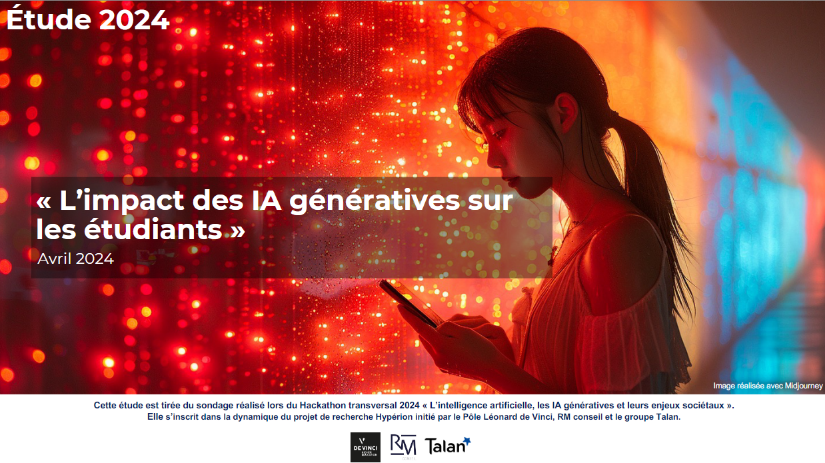 source
30 % des étudiants utilisent l’offre payante de ChatGPT (20 $/mois)
24 % utilisent Midjourney (à partir de 10 $/mois)
[Speaker Notes: sondage Pôle Léonard de Vinci, RM conseil et TALAN, L’impact des IA génératives surles étudiants, 04/2024, https://www.devinci.fr/pdf/etude-impact-des-IA-generatives-sur-les-etudiants.pdf
 + 1 100 répondants de 4e année (management, ingénierie généraliste, numérique, création et design) au Pôle universitaire (privé) Léonard de Vinci

- 99% des étudiants utilisent l’IA (60% pour l’ensemble des Français)
- 92% des élèves ont une utilisation régulière de l’IA (32% pour l’ensemble des Français)
1/3 des jeunes investissent 20 euros par mois pour utiliser Chat GPT 4
- 52% des élèves considèrent que l’IA influence leurs choix]
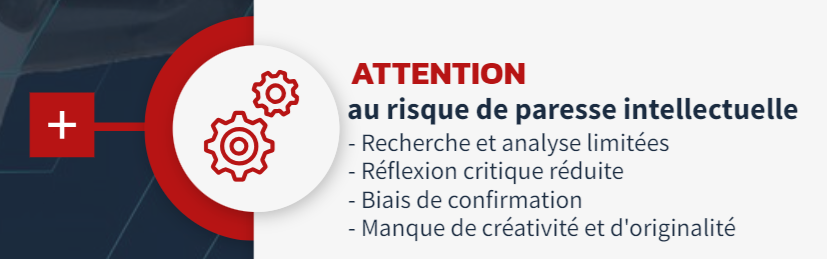 Bibliothèques de l’Université Toulouse Capitole, 2023
[Speaker Notes: v. GB : https://view.genial.ly/6509a90f9cb93c001153dd57/interactive-content-chat-gpt-en]
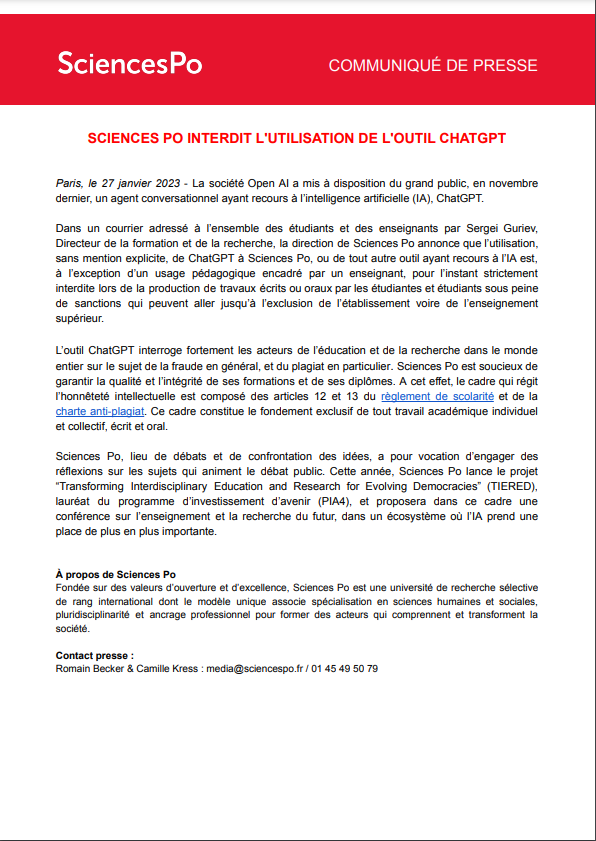 source
[Speaker Notes: près de 2/3 des enseignants et étudiants sont contre l’interdiction de l’IA
« 93 % des enseignants et 79 % des étudiants estiment qu’il faut mettre en place des mesures pour réglementer l’utilisation de l’IA générative de texte dans l’enseignement » (sondage Compilatio, https://www.compilatio.net/blog/enquete-ia-enseignement-2023)


exemples d’utilisation des IA sans autorisation 
pour des devoirs : licences d’un IUT de Nancy, M à Lyon, X. Martinage, « Ces professeurs ont décidé de punir durement les élèves utilisant Chat-GPT », 28/06/2023, https://www.capital.fr/entreprises-marches/ces-professeurs-ont-decide-de-punir-durement-les-eleves-utilisant-chat-gpt-1472612)
motivations d’étudiants : S. Crozat, « IA génératives : la fin des exercices rédactionnels à l'université ? », 09/2023; https://aswemay.fr/co/030072.html


en France 
- un des 1ers établissements à se positionner : SciencesPo : le directeur de la formation et de la recherche annonce dans un premier temps aux enseignants le 26/01/2023 que « l’utilisation de ChatGPT à Sciences Po, ou de tout autre outil ayant recours à l’IA est, à l’exception d’un usage pédagogique encadré par une enseignante ou un enseignant,  pour l’instant strictement interdite lors de la production de travaux écrits ou oraux par les étudiantes et étudiants sous peine de sanctions qui peuvent aller jusqu’à l’exclusion de l’établissement voire de l’enseignement supérieur » (https://l461.mj.am/nl3/RpM_-DBNBFLFv6iuAad0jw?m=AXIAAAwhnU4AAct5Uu4AAGesfNoAAAAAAAMAIrxXAAI0oABj0UbwRrV5Ms9BRa--puub_K3dfAACHQY&b=acbcada1&e=b55a2aa2&x=PAl_cNvrMyht-JBZzEqMLyO6eM42zIWn0Ks5ygKKBgo), avant de préciser que l’utilisation doit se faire de manière explicite le 27/01(https://newsroom.sciencespo.fr/sciences-po-interdit-lutilisation-de-loutil-chatgpt/) – cf. M. Dessaux, « ChatGPT et IA : Sciences Po convie l’ESR au débat »,23/03/2023 https://www.campusmatin.com/numerique/pedagogie/chatgpt-et-ia-sciences-po-convie-l-esr-au-debat.html)
- ex. : AMU : « L’utilisation par les étudiants d’outils d’intelligence artificielle (comme ChatGPT ou autre) lors de la production de travaux personnels ou de groupe de toute nature, susceptible de faire l’objet d’une évaluation, est considérée comme une fraude passible de poursuites disciplinaires, à moins qu'elle ne soit expressément autorisée. Dans ce cas, elle devra être explicitement mentionnée, comme n’importe quel emprunt ou citation d’une source externe. » (AMU, Charte des examens, 07/2023, https://www.univ-amu.fr/system/files/2023-07/TX-DEVE-4211%20Charte%20des%20examens_CFVU_2023_07_06.pdf,)

ailleurs
- ex. : université de Montréal : mise à jour des règlements disciplinaires sur le plagiat et la fraude, 14/02/2023 : interdiction formelle sauf autorisation expresse (https://secretariatgeneral.umontreal.ca/secretariat-general/nouvelles/detail-dune-nouvelle/news/detail/News/mise-a-jour-des-reglements-disciplinaires-sur-le-plagiat-et-la-fraude/)]
« Pour le moment, voici ce que nous entrevoyons sur les tendances futures de l’intégration de l’intelligence artificielle en éducation : 

Miser sur l’humain
évaluation à l’oral, discussion
favoriser les mises en situation
favoriser la collaboration et l’esprit critique
Apprendre à travailler avec l’intelligence artificielle
l’art du prompt
l’esprit critique
la culture informationnelle
la compétence numérique »

Martine Rioux, 2023
[Speaker Notes: des besoins de formations clairement exprimés
- 73% des Français estiment ne pas avoir les connaissances suffisantes pour utiliser les IA génératives (sondage IFOP-TALAN, 2024, https://talan.com/actualites/detail-actualites/news/sondage-ifop-talan-les-francais-et-les-ia-generatives/)

voir également par exemple :
Carrefour d’innovation et de pédagogie universitaire de l’UQAM, 10 stratégies pour éviter le plagiat lors de l'utilisation d’un agent conversationnel (ChatGPT) dans les évaluations, https://transformons-la-pedagogie.univ-lr.fr/2023/07/11/chatgpt-et-les-etudiant%C2%B7es/
S. Crozat, op. cit., https://aswemay.fr/co/030072.html]
Check-list pour utiliser ChatGPT et les autres

Examiner les préconisations de l’institution concernant les IA génératives, ChatGPT… (politiques d'utilisation, remerciements, citations, annexes, etc.)
Comprendre les capacités et les limites des outils comme ChatGPT
Vérifier si l'utilisation d’une IA générative est la meilleure solution ou si la tâche ne nécessite pas au préalable l’apprentissage de connaissances de base
Vérifier que les résultats fournis d’une part correspondent au prompt, d’autre part sont fiables et exacts

adapté de H. Gimpel et al., 2023
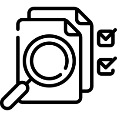 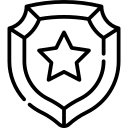 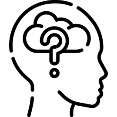 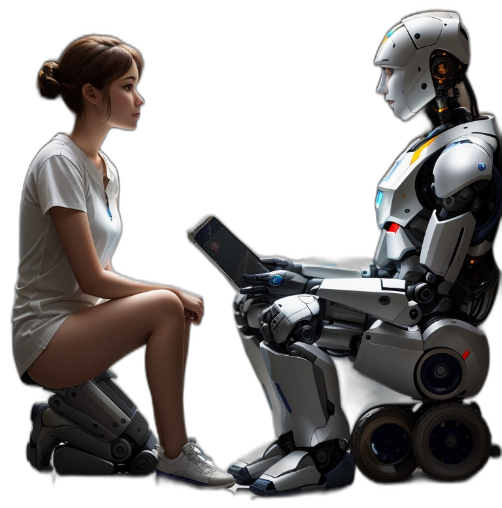 extension du domaine de la recherche d’information
la nécessaire question de la plus-value
[Speaker Notes: une nouvelle étape dans la pratique de la recherche d’information
des éléments de contexte évidents
des limites inhérentes au fonctionnement technique et au cadre culturel des outils
un écosystème à consolider et fiabiliser, entre GAFAM, start-ups et tentatives d’ouverture 
le risque de reposer les problèmes soulignés avec le développement des moteurs de recherche et des réseaux sociaux, alors que la société et le monde de la recherche semblent appeler à des pratiques et des outils plus vertueux
des questions plus souterraines
savoir situer l’adéquation des IA génératives en fonction de ses propres besoins
un maintien des pratiques de requêtes (le « prompt »)
le rôle croissant du fact-checking pour faire pièce aux lacunes et aux manques des outils
 quel retour sur investissement de ces outils (temps / qualité) ?]
BIBLIOGRAPHIE
Définitions
Glossaire de la CNIL : https://www.cnil.fr/fr/intelligence-artificielle/glossaire-ia.
Voir également celui du Conseil de l’Europe : https://www.coe.int/fr/web/artificial-intelligence/glossary et la définition du Parlement européen : https://www.europarl.europa.eu/news/fr/headlines/society/20200827STO85804/intelligence-artificielle-definition-et-utilisation. 

Pour aller plus loin (tutoriels, MOOC, etc.)
Class’Code IAI. [en ligne]. Disponible sur : https://pixees.fr/classcode-v2/iai/. 
CNIL. « Quelques ressources utiles et accessibles à tous pour comprendre l’intelligence artificielle (IA) ». CNIL. 05/04/2022. [en ligne]. Disponible sur : https://www.cnil.fr/fr/intelligence-artificielle/quelques-ressources-utiles-et-accessibles-tous-pour-comprendre-lintelligence-artificielle-ia. 
Elements of AI. [en ligne]. Disponible sur : https://www.elementsofai.fr/. 
OpenClassrooms. Objectif IA : initiez-vous à l'intelligence artificielle. [en ligne]. Disponible sur : https://openclassrooms.com/fr/courses/6417031-objectif-ia-initiez-vous-a-lintelligence-artificielle. 
Université de Montréal. GPT101 : ChatGPT pour tous!  [en ligne]. Disponible sur : https://catalogue.edulib.org/fr/cours/umontreal-gpt101/. 
voir également FUN : https://www.fun-mooc.fr/ et EDUlib : https://catalogue.edulib.org/. 

Pour aller plus loin (sélections bibliographiques)
Bibliothèques de la ville de Paris. « Intelligence artificielle : de l’imaginaire au vécu ». [en ligne]. Disponible sur : https://bibliotheques.paris.fr/intelligence-artificielle-de-limaginaire-au-vecu.aspx.
Intelligence artificielle : généralités 

« Apprentissage profond et apprentissage automatique dans Azure Machine Learning ». Microsoft. 08/06/2023. [en ligne]. Disponible sur : https://learn.microsoft.com/fr-fr/azure/machine-learning/concept-deep-learning-vs-machine-learning?view=azureml-api-2. 
Bilel Benbouzid et Dominique Cardon. « Contrôler les IA ». Réseaux. 2022. vol. 232-233, n°2-3. p. 9-26. [en ligne]. Disponible sur : https://www.cairn.info/revue-reseaux-2022-2-page-9.htm. 
Dominique Cardon, Jean-Philippe Cointet et Antoine Mazières. « La revanche des neurones. L’invention des machines inductives et la controverse de l’intelligence artificielle ». Réseaux. 2018. vol. 211, n°5, p. 173-220. [en ligne]. Disponible sur : https://www.cairn.info/revue-reseaux-2018-5-page-173.htm?ora.z_ref=li-05392647-pub&contenu=article. 
Commission de l’intelligence artificielle. IA : notre ambition pour la France. 03/2024. 129 p. [en ligne]. Disponible sur : https://www.gouvernement.fr/actualite/25-recommandations-pour-lia-en-france.  
Jean-Louis Dessalles. Des intelligences très artificielles. Paris : Odile Jacob, 2019.198 p.
Jérémie Dress. Les défis de l’intelligence artificielle. Un reporter dans les labos de recherche. Paris : Éditions First, 2021. 144 p. (« La vie en bulles »).
Jean-Gabriel Ganascia. Le mythe de la singularité : faut-il craindre l’intelligence artificielle ? Éditions du Seuil, 2017. 135 p.
Charlie Giattino et al. « Artificial Intelligence ». Our Word in data.  2023. https://ourworldindata.org/artificial-intelligence.
Rémi Gilleron. Apprentissage machine. Clé de l’intelligence artificielles. Une introduction pour non-spécialistes. Paris : Ellipses, 2019. 192 p.
Alexei Grinbaum. Parole de machines.  Paris : HumenSciences, 2023. 191 p.
«Hallucination (intelligence artificielle) ». Wikipédia. [en ligne]. Disponible sur : https://fr.wikipedia.org/wiki/Hallucination_(intelligence_artificielle). 
« Histoire de l'intelligence artificielle ». Conseil de l’Europe. [en ligne]. Disponible sur : https://www.coe.int/fr/web/artificial-intelligence/history-of-ai. 
« Histoire de l’intelligence artificielle ». Wikipédia. [en ligne]. Disponible sur : https://fr.wikipedia.org/wiki/Histoire_de_l%27intelligence_artificielle.
« L'IA, c'est quoi ? ». Conseil de l’Europe. [en ligne]. Disponible sur : https://www.coe.int/fr/web/artificial-intelligence/what-is-ai. 
Jean-Noël Lafargue et Marion Montaigne. L’intelligence artificielle. Le Lombard, 2016. 74 p. (« La petite bédéthèque des savoirs »).
Luis de Miranda (dir.). 50 avancées majeures de l’intelligence artificielle. Le Courrier du livre, 2019. 160 p. (« 3 minutes pour comprendre »).
John Paul Mueller, Luca Massaron. L’intelligence artificielle pour les nuls. 2e éd. Paris : Éditions First, 2022. 396 p.
RECIT. Dossier intelligence artificielle. [en ligne]. Disponible sur : https://dossieria.recitdp.qc.ca/accueil. 
Gilles Saporta. « Histoire et enjeux de l’IA ». L'IA éducative. L'intelligence artificielle dans l'enseignement supérieur. Frédérique  Guéunot (dir.). Bréal. 2023. p. 41-50, 2023. Preprint [en ligne]. Disponible sur : https://cnam.hal.science/hal-04246625/. 
Sopra Steria. Les Français, ChatGPT et l’intelligence artificielle. Enquête IPSOS. 03/2023. 25 p. [en ligne]. Disponible sur https://www.ipsos.com/fr-fr/les-francais-chatgpt-et-lintelligence-artificielle. 
Statista. L’intelligence artificielle.. Faits et chiffres. https://fr.statista.com/themes/9246/l-intelligence-artificielle/. 
Statista. « L'intelligence artificielle dans nos smartphones ». Statista. 2018. [en ligne]. Disponible sur : https://fr.statista.com/infographie/12506/lintelligence-artificielle-dans-nos-smartphones/. 
Cédric Villani et al. Donner un sens à l'intelligence artificielle. Pour une stratégie nationale et européenne. 2018. 236 p. [en ligne]. Disponible sur : https://hal.science/hal-01967551.
Intelligence artificielle :  l’IA générative 

Alix Coutures. « Google, Facebook, Amazon, Baidu... la guerre d'influence de l'IA est déclarée ». Challenges. 27/04/2023. [en ligne]. Disponible sur : https://www.challenges.fr/high-tech/google-facebook-amazon-baidu-la-guerre-de-lia-est-declaree-dans-le-monde_853444. 
Adrien Denèle. « Intelligence artificielle, nouvelle ère ? ». Le blob.  17/10/2023. [en ligne]. Disponible sur : https://leblob.fr/enquetes/intelligence-artificielle-nouvelle-ere. 
IFOP-TALAN. Les Français et les IA génératives. 11/05/2023. [en ligne]. Disponible sur : https://talan.com/actualites/detail-actualites/news/sondage-ifop-talan-les-francais-et-les-ia-generatives/. 
--. Les Français et les IA génératives. 11/04/2024. [en ligne]. Disponible sur : https://talan.com/pl/actualites/detail-actualites/news/barometre-2024-ifop-pour-talan-les-francais-et-les-ia-generatives/. 
Impact AI. Baromètre Impact AI: Notoriété et image de l’Intelligence Artificielle auprès des Français et des salariés – édition 2023. 10/2023. [en ligne]. Disponible sur : https://www.impact-ai.fr/fr/2023/06/12/observatoire2023/. 
JISC. Generative AI - a primer. V1.1. 14 p. [en ligne]. Disponible sur : https://repository.jisc.ac.uk/9182/. 
Pierre-Carl Langlais. « ChatGPT : comment ça marche ? ». Sciences communes. 07/02/2023. [en ligne]. Disponible sur : https://scoms.hypotheses.org/1059. 
Jim Legg, Ajay Bangia et Rich Timpone. Conversations with AI. How Generative AI and qualitative research will benefit each other. Ipsos views. 06/2023. 11 p. [en ligne]. Disponible sur : https://www.ipsos.com/en/conversations-ai-how-generative-ai-and-qualitative-research-will-benefit-each-other. 
Jim Legg et Ajay Bangia. Conversations with AI Part II: Unveiling AI quality in qualitative workstreams. Ipsos views. 10/2023. 11 p. [en ligne]. Disponible sur : https://www.ipsos.com/en/conversations-ai-part-ii-unveiling-ai-quality-qualitative-workstreams. 
Sasha Luccioni. Generative AI Models : History, Costs and Risks. 03/2023. 24 p. [en ligne]. Disponible sur : https://docs.google.com/presentation/d/1FRoyzdodKQ7-5rK--gZFFzK_-kvfhzxJQDYxpnA-6jE/edit#slide=id.g35f391192_00. 
David Pargamin. « Intelligence artificielle : pourquoi Microsoft fait les yeux doux à Chat GPT ». Challenges, 16/01/2023. [en ligne]. Disponible sur : https://www.challenges.fr/high-tech/intelligence-artificielle-pourquoi-microsoft-fait-les-yeux-doux-a-chat-gpt_842239. 
Pôle d’expertise de la régulation numérique. ChatGPT ou la percée des modèles d’IA conversationnels. Éclairage sur…, n°6, 04/2023. 15 p. [en ligne]. Disponible sur : https://www.peren.gouv.fr/rapports/2023-04-06_Eclairage%20sur_CHATGPT_FR.pdf. 
Rich Timpone et Michel Guidi. Exploring the Changing AI Landscape. From Analytical to Generative AI. Ipsos views. 04/2023. 11 p. [en ligne]. Disponible sur : https://www.ipsos.com/en/chatgpt-and-rise-generative-ai-navigating-changing-landscape-ai.
Recherche d’informations et intelligence artificielle : généralités

Emmanuel Barthe. « ChatGPT et les juristes. Les IA génératives de texte (GPT, LLM…) vont-elles révolutionner la pratique du droit ? ». Précisément. 02/02/2023. [en ligne]. Disponible sur :  https://www.precisement.org/blog/ChatGPT-et-les-juristes.html. 
Aline Bouchard. Évolutions des moteurs de recherche sur internet. 2014-2016. 184 p. [en ligne]. Disponible sur : https://urfist.chartes.psl.eu/ressources/evolutions-des-moteurs-de-recherche-sur-internet. 
--. Tendances de la recherche web 2020. 4 p.  [en ligne]. Disponible sur : https://urfist.chartes.psl.eu/ressources/tendances-de-la-recherche-web-2020. 
--. Tendances de la recherche web 2023. 26 p. [en ligne]. Disponible sur : https://urfist.chartes.psl.eu/ressources/tendances-de-la-recherche-web-2023. 
Fred Cavazza, « L’avènement de l’IA est-il inéluctable et même souhaitable ? ». FredCavazza.net. 26/04/2024 [en ligne]. Disponible sur : https://fredcavazza.net/2024/04/26/lavenement-de-lia-est-il-ineluctable-et-meme-souhaitable/. 
Will Douglas Heaven. « Chatbots could one day replace search engines. Here’s why that’s a terrible idea.». MIT technology review. 29/03/2022. [en ligne]. Disponible sur : https://www.technologyreview.com/2022/03/29/1048439/chatbots-replace-search-engine-terrible-idea/. 
Nelson F. Liu et al. « Evaluating Verifiability in Generative Search Engines ». v1, 19/04/2023. [en ligne]. Disponible sur : https://arxiv.org/pdf/2304.09848.pdf. 
Véronique Mesguich. Rechercher l’information stratégique sur le web. Sourcing, veille et analyse à l’heure de la révolution numérique. Louvain-la-Neuve : De Boeck supérieur, 2021. 236 p.
Netsources. n°164, 05-06/2023. numéro spécial sur l’IA.
Nova Spinack. Making sense of the semantic web. Présentation. 36 p. 2007. [en ligne]. Disponible sur : http://novaspivack.typepad.com/nova_spivacks_weblog/files/nova_spivack_semantic_web_talk.ppt. 
Standfor university. Artificial Intelligence Index Report 2024. 2024. 502 p. [en ligne]. Disponible sur : https://aiindex.stanford.edu/wp-content/uploads/2024/04/HAI_2024_AI-Index-Report.pdf. 
Surur. «Microsoft’s Battle with AI Companies: Data Restrictions Loom Over Rival Search Engines ». BigTechWire. 25/03/2023.  [en ligne]. Disponible sur : https://www.bigtechwire.com/2023/03/25/microsofts-battle-with-ai-companies-data-restrictions-loom-over-rival-search-engines/.  
Stefan Weitz. Search: how the data explosion makes us smarter. Brookline : Bibliomotion, 2014. 200 p.
Recherche d’informations et intelligence artificielle : ChatGPT

Dany Baillargeon et al. Comment fonctionne ChatGPT de la requête à la réponse. [en ligne]. Disponible sur : https://miro.com/app/board/uXjVMAp7-zg=/. 
Florian Bayard. « On a comparé ChatGPT 4 à GPT-3 : la mise à jour a-t-elle tout changé ? « . 01Net. 02/04/2023. [en ligne]. Disponible sur : https://www.01net.com/tests/on-compare-chatgpt-4-gpt-3.html. 
Céline Boileau. « Quels outils utiliser pour bénéficier de ChatGPT ». Bases. n°410, 01/2023. p. 7-9.
« ChatGPT ». Wikipédia. [en ligne]. Disponible sur : https://fr.wikipedia.org/wiki/ChatGPT. 
« ChatGPT est-il dangereux ? » . ARTE Info plus. 2023. 11 min . [en ligne]. Disponible sur : https://www.arte.tv/fr/videos/112597-048-A/chatgpt-est-il-dangereux/ 
Gennaro Cuofano. « The Evolution Of OpenAI And The AI Industrial Revolution ». Four week MBA.  06/07/2023. [en ligne]. Disponible sur : https://fourweekmba.com/openai/. 
« GPT-3 ». Wikipédia. [en ligne]. Disponible sur : https://fr.wikipedia.org/wiki/GPT-3. 
« GPT-4 ». Wikipédia. [en ligne]. Disponible sur : https://fr.wikipedia.org/wiki/GPT-4. 
Hub France IA. Chat GPT : usages, impacts et recommandations. Note de synthèse. 24 p. 05/2023. [en ligne]. Disponible sur : https://www.hub-franceia.fr/wp-content/uploads/2023/04/ChatGPT_Note-synthese.pdf.
Le Monde avec AFP. «Intelligence artificielle : OpenAI, le développeur de ChatGPT, promet des « superpouvoirs » pour tous ». Le Monde pixels.  06/11/2023. [en ligne]. Disponible sur : https://www.lemonde.fr/pixels/article/2023/11/06/intelligence-artificielle-openai-le-developpeur-de-chatgpt-promet-des-superpouvoirs-pour-tous_6198583_4408996.html. 
Natalie. « ChatGPT — Release Notes. The latest update for ChatGPT ». Help OpenAI. [en ligne]. Disponible sur : https://help.openai.com/en/articles/6825453-chatgpt-release-notes. 
« OpenAI ». Wikipédia. [en ligne]. Disponible sur : https://fr.wikipedia.org/wiki/OpenAI. 
Raphaël Richard. « Sources de données de ChatGPT et GPT 3 ». 24pm academy. 21/04/2023. [en ligne]. Disponible sur : https://24pm.com/gpt/978-source-de-donnees-de-chatgpt-et-gpt-3. 
RPB. « OpenAI, Sam Altman, Microsoft : tout comprendre sur la crise de l’IA en 5 questions ». Presse Citron. 20/11/2023. [en ligne]. Disponible sur : https://www.presse-citron.net/sam-altman-vire-de-openai-tout-comprendre-sur-la-crise-de-lia-en-questions/. 
Guillaume Serries. «Sam Altman revient chez OpenAI ». ZDNet. 22/11/2023. [en ligne]. Disponible sur :   https://www.zdnet.fr/actualites/sam-altman-revient-chez-openai-39962540.htm. 
Rohit Shewale, « 32 Detailed ChatGPT Statistics — Users, Revenue and Trends ». Demandsage. 07/09/2023. [en ligne]. Disponible sur :  https://www.demandsage.com/chatgpt-statistics/. 
Dustin Smith. «  Guest Post – Was ChatGPT Set Up to Fail? Choosing the Right Tools and the Right Prompts is Essential for LLM Discovery ». The scholarly kitchen. 30/08/2023. [en ligne]. Disponible sur : https://scholarlykitchen.sspnet.org/2023/08/30/guest-post-was-chatgpt-set-up-to-fail-choosing-the-right-tools-and-the-right-prompts-is-essential-for-llm-discovery/.
Carole Tisserand-Barthole., « L’art du prompt pour le professionnel de l’information ». Netsources. n°164. 05-06/2023. p. 6-8.
Steven Vaughan-Nichols. « GPT-3.5 vs GPT-4 : ChatGPT Plus vaut-il son abonnement ? ». ZDNet. 14/06/2023. [en ligne]. Disponible sur : https://www.zdnet.fr/guide-achat/gpt-35-vs-gpt-4-chatgpt-plus-vaut-il-son-abonnement-39959432.htm. 
Eileen Yu. « Sam Altman recruté par Microsoft, l'avenir d'OpenAI et de ChatGPT plus qu'incertain ». ZDNet. 20/11/2023. [en ligne]. Disponible sur : https://www.zdnet.fr/actualites/sam-altman-recrute-par-microsoft-l-avenir-d-openai-et-de-chatgpt-plus-qu-incertain-39962512.htm.
Recherche d’informations et intelligence artificielle : moteurs de recherche classiques, autres IA textuelles (1)

« Bard (chatbot) ». Wikipedia. [en ligne]. Disponible sur : https://en.wikipedia.org/wiki/Bard_(chatbot). 
« Bard (chatbot) ». Wikipédia. [en ligne]. Disponible sur : https://fr.wikipedia.org/wiki/Bard_(chatbot). 
Winston Burton. « Are LLMs And Search Engines The Same? ». Search engine journal. 21/11/2023. [en ligne]. Disponible sur : https://www.searchenginejournal.com/are-llms-and-search-engines-the-same/500057/. 
Fred Cavazza. « Les IA génératives et assistants numériques vont-ils tuer Google ? ». FredCavazza.net. 18/09/2023. [en ligne]. Disponible sur : https://fredcavazza.net/2023/09/18/les-ia-generatives-et-assistants-numeriques-vont-ils-tuer-google/. 
Jennifer Elias. «Google is asking employees to test potential ChatGPT competitors, including a chatbot called ‘Apprentice Bard’ ». CNBC. 31/01/2023.  [en ligne]. Disponible sur : https://www.cnbc.com/2023/01/31/google-testing-chatgpt-like-chatbot-apprentice-bard-with-employees.html. 
--. «Father of internet warns: Don’t rush investments into A.I. just because ChatGPT is ‘really cool’ ». CNBC. 14/02/2023. [en ligne]. Disponible sur : https://www.cnbc.com/2023/02/14/father-of-the-internet-warns-dont-rush-investments-into-chat-ai.html. 
Olivier Ertzscheid.« GPT-4 Omni : Chat Pantin(s) ». Affordance. 17/05/2024/ [en ligne]. Disponible sur : https://affordance.framasoft.org/2024/05/gpt-4-omni-chat-pantins/. 
« Expanding access to safer AI with Amazon ». Anthropic. 25/09/2023. [en ligne]. Disponible sur : https://www.anthropic.com/index/anthropic-amazon. 
Joe Jacob. « What Sites Were Used For Training Google Bard AI? ». Medium. 11/02/2023. [en ligne]. Disponible sur :  https://medium.com/@taureanjoe/what-sites-were-used-for-training-google-bard-ai-1216600f452d. 
Steven Levy. « Sundar Pichai on Google’s AI, Microsoft’s AI, OpenAI, and … Did We Mention AI? ». Wired. 11/09/2023. [en ligne]. Disponible sur : https://www.wired.com/story/sundar-pichai-google-ai-microsoft-openai/. 
Dan Milmo. « Elon Musk unveils Grok, an AI chatbot with a ‘rebellious streak’ ». The guardian.  05/11/2023. [en ligne]. Disponible sur : https://www.theguardian.com/technology/2023/nov/05/elon-musk-unveils-grok-an-ai-chatbot-with-a-rebellious-streak. 
Geoffroy Ondet. « On a comparé Microsoft Bing à ChatGPT, voici nos impressions ». 26/02/2023. [en ligne]. Disponible sur : https://www.01net.com/actualites/on-a-compare-microsoft-bing-a-chatgpt-voici-nos-impressions.html. 
Nick Oropall. «ChatGPT : la fin du Search ?  ». Yext. 02/02/2023. [en ligne]. Disponible sur : https://www.yext.com/fr/blog/2023/02/is-chatgpt-the-death-of-search. 
Sabrina Ortiz. «Bing Chat s'appelle désormais Copilot, et ressemble beaucoup plus à ChatGPT ». ZDNet. 17/11/2023. [en ligne]. Disponible sur : https://www.zdnet.fr/actualites/bing-chat-s-appelle-desormais-copilot-et-ressemble-beaucoup-plus-a-chatgpt-39962468.htm.  
Sundar Pichai. « An important next step on our AI journey ». The keyword. 06/02/2023. [en ligne]. Disponible sur : https://blog.google/technology/ai/bard-google-ai-search-updates/.
Recherche d’informations et intelligence artificielle : moteurs de recherche classiques, autres IA textuelles (2)

Sundar Pichai. « An important next step on our AI journey ». The keyword. 06/02/2023. [en ligne]. Disponible sur : https://blog.google/technology/ai/bard-google-ai-search-updates/. 
Benjamin Polge. « Bard vs ChatGPT vs Claude 2 : quelle IA générative est faite pour vous ? ». Le journal du net. 13/07/2023. [en ligne]. Disponible sur : https://www.journaldunet.com/intelligence-artificielle/1523729-bard-vs-chatgpt-vs-claude-2-quelle-ia-generative-est-faite-pour-vous/.
--. « Texte, code, search… Quel IA pour quel usage ? ». . Ibid. 25/10/2023. [en ligne]. Disponible sur : https://www.journaldunet.com/intelligence-artificielle/1525811-texte-code-search-quelle-ia-pour-quel-usage/.
--. « Avec Le Chat et Mistral Large, le français Mistral impressionne (encore) ». Ibid. 26/02/2024. [en ligne]. Disponible sur : https://www.journaldunet.com/intelligence-artificielle/1528545-le-chat-mistral-large-tout-ce-qu-il-faut-retenir-des-annonces-de-mistral-ai/. 
Elizabeth Reid. « Optimiser la recherche Google grâce à l’IA générative ». Blog Google France. 10/05/2023. [en ligne]. Disponible sur : https://blog.google/intl/fr-fr/nouvelles-de-lentreprise/technologie/optimiser-la-recherche-google-grace-a-lia-generative/. 
Liz Reid. « Generative AI in Search: Let Google do the searching for you ». Blog Google. 14/05/2024. [en ligne]. Disponible sur : https://blog.google/products/search/generative-ai-google-search-may-2024/. 
Reuters. « Google cautions against 'hallucinating' chatbots, report says ». Reuters. 11/02/2023. [en ligne]. Disponible sur : https://www.reuters.com/technology/google-cautions-against-hallucinating-chatbots-report-2023-02-11/. 
Sylvain Rolland. « Grâce aux milliards de Google et Amazon, Anthropic refait son retard sur OpenAI ». La tribune. 30/10/2023. [en ligne]. Disponible sur : https://www.latribune.fr/technos-medias/informatique/pluie-de-milliards-sur-anthropic-le-concurrent-de-chatgpt-soutenu-par-google-et-amazon-981949.html. 
Célia Séramour. « Perplexity AI prévoit de vendre de la publicité sur son service de recherche ». L’Usine digitale. 03/04/2024. [en ligne]. Disponible sur : https://www.usine-digitale.fr/article/perplexity-ai-prevoit-de-vendre-de-la-publicite-sur-son-service-de-recherche.N2210981. 
--. «Perplexity lève 62,7 millions de dollars et lance une offre payante pour son service de recherche ». Ibid. 24/04/2024. [en ligne]. Disponible sur : https://www.usine-digitale.fr/article/perplexity-leve-62-7-millions-de-dollars-et-lance-une-offre-payante.N2212023.
Eram Shaikh. « ChatGPT vs Bard vs Bing AI: The 2023 AI Battle ». Demandsage. 16/09/2023. [en ligne]. Disponible sur : https://www.demandsage.com/chatgpt-vs-google-bard-vs-bing-ai/. 
Rohit Shewale. « 30+ Google Bard Statistics 2023 (Trends & Demographics) ». Demandsage. 31/07/2023. [en ligne]. Disponible sur : https://www.demandsage.com/google-bard-statistics/. 
Aaron Tay. « Google’s Search Generative Experience (SGE) is now available in 120+ countres. What you need to know ». Musings about librarianship. 07/12/2023.  https://musingsaboutlibrarianship.blogspot.com/2023/12/googles-search-generative-experience.html. 
Maxwell Timothy. « The 9 Best Alternatives to ChatGPT ». Make use of. 15/08/2023. [en ligne]. Disponible sur : https://www.makeuseof.com/best-alternatives-chatgpt/. 
Carole Tisserand-Barthole. « Nous avons testé Kagi search, un nouveau challenger de Google ». Bases. n°407, 10/2022. p. 6-9.
--. « Revue des moteurs de recherche à l’heure de ChatGPT ».  Bases.  n°413, 04/2023. p. 1-6.
--. « L’arrivée de l’IA dans la panoplie d’outils des veilleurs et documentalistes ». Ibid. n°421, 01/2024. p. 1-5.
--. « L’actualité sous l’angle de la veille et de la recherche d’info - Brèves de veille de février ». Blog. 24/02/2024. https://bases-netsources.com/breves-de-veille/l-actualite-sous-l-angle-de-la-veille-et-de-la-recherche-d-info-breves-de-veille-de-février. 
Srinivasan Venkatachary et al. A new way to search with generative AI. An overwiew of SGE. 16 p. 10/2023. [en ligne]. Disponible sur : https://static.googleusercontent.com/media/www.google.com/en//search/howsearchworks/google-about-SGE.pdf. 
Volodymyr Zhukov. « Best AI Search Engines in 2023 (Free Paid) to Use as Google Alternatives ». IngestAI. 29/08/2023. [en ligne]. Disponible sur : https://ingestai.io/blog/best-ai-search-engine.
Recherche d’informations et intelligence artificielle : IA génératives visuelles

« IA : le policier avait six doigts ». Le dessous des images. 2023. 12 min. [en ligne]. Disponible sur : https://www.arte.tv/fr/videos/110342-060-A/le-dessous-des-images/. 
« L’IA, mon avatar et moi ». Le dessous des images. 2022. 12 min. [en ligne]. Disponible sur : https://www.arte.tv/fr/videos/110342-041-A/le-dessous-des-images/. 
« L’œuvre et l’intelligence artificielle ». Le dessous des images.  2022. 12 min. [en ligne]. Disponible sur : https://www.arte.tv/fr/videos/110342-003-A/le-dessous-des-images/. 
Sabrina Ortiz. « Quel est le meilleur générateur d’images par IA ». ZDNet. 24/10/2023 [en ligne]. Disponible sur : https://www.zdnet.fr/guide-achat/quel-est-le-meilleur-generateur-d-images-par-ia-39962026.htm. mise à jour régulière : https://www.zdnet.fr/guide-achat/chatgpt-copilot-quel-chatbot-d-ia-choisir-en-2024-39964598.htm. 
« Théâtre d’opéra spatial ». Wikipédia. en ligne]. Disponible sur : https://en.wikipedia.org/wiki/Th%C3%A9%C3%A2tre_D%27op%C3%A9ra_Spatial.
Pistes de réflexion thématiques : questions écologiques, sociales et économiques (1)

Marc Angrand, « L’intelligence artificielle, nouvelle venue parmi les risques majeurs ». Le Monde. 29/10/2023. [en ligne]. Disponible sur : https://www.lemonde.fr/economie/article/2023/10/29/l-intelligence-artificielle-nouvelle-venue-parmi-les-risques-majeurs_6197221_3234.html. 
Anthropic. « Claude’s Constitution ». Anthropic. 09/05/2023,. [en ligne]. Disponible sur : https://www.anthropic.com/index/claudes-constitution. 
Christophe Auffray. « IA Générative : la France crée un comité pour adapter sa stratégie ». ZDNet. 22/09/2023. [en ligne]. Disponible sur : https://www.zdnet.fr/actualites/ia-generative-la-france-cree-un-comite-pour-adapter-sa-strategie-39961416.htm. 
Stéphanie Bascou. « « Régulez-nous ! », « l’IA va détruire l’humanité »… Attention à ces « stratégies » des géants de l’IA, préviennent des experts ». 01Net.  1er/11/2023. [en ligne]. Disponible sur : https://www.01net.com/actualites/extinction-de-lhumanite-demande-de-regulation-les-strategies-des-entreprises-de-lia-pour-tirer-la-reglementation-a-leurs-avantages.html. 
Xavier Biseul. « Fuite des talents : comment Xavier Niel veut faire rentrer au bercail les génies français de l’IA ». ZDNet. 17/11/2023. [en ligne]. Disponible sur : https://www.zdnet.fr/actualites/fuite-des-talents-comment-xavier-niel-veut-faire-rentrer-au-bercail-les-genies-francais-de-l-ia-39962482.htm/. 
Matt Bornstein, Guido Appenzeller et Martin Casado. « Who Owns the Generative AI Platform?  ». Andreessen Horowitz. 19/01/2023. [en ligne]. Disponible sur : https://a16z.com/who-owns-the-generative-ai-platform/. 
Céline Boileau. « IA : la veille dans un monde sans sources ». Bases.  n°416, 07-08/2023. p. 1-4.
Gaëtan Bourdais, « Faut-il interdire ChatGPT à ses salariés ? ». Shift avocats. 22/09/2023. [en ligne]. Disponible sur : https://shift-avocats.com/faut-il-interdire-chatgpt-a-ses-salaries/. 
Bertrand Braunschweig. « Les cinq murs de l’intelligence artificielle ». Futuribles, n°453, mars-avril 2023. p. 5-24. [en ligne]. Disponible sur : https://www.futuribles.com/les-cinq-murs-de-lintelligence-artificielle/. 
Antonio A. Casilli. En attendant les robots : enquête sur le travail du clic.  Paris : Seuil, 2019. 393 p.
Fred Cavazza « Chatbots et agents intelligents ne sont qu’une étape intermédiaire vers les assistants numériques ». FredCavazza.net. 10/04/2024 . [en ligne]. Disponible sur : https://fredcavazza.net/2024/04/10/chatbots-et-agents-intelligents-ne-sont-quune-etape-intermediaire-vers-les-assistants-numeriques/. 
Challenges.fr. « ChatGPT et données personnelles  : que disent les plaintes déposées auprès de la Cnil ? ». Challenges. 05/04/2023. [en ligne]. Disponible sur : https://www.challenges.fr/high-tech/chatgpt-et-donnees-personnelles-que-disent-les-plaintes-deposees-aupres-de-la-cnil_851328. 
Martin Clavey. « ONU : une première résolution mondiale sur l’intelligence artificielle ». Next. 26/03/2024. . [en ligne]. Disponible sur : https://next.ink/132315/onu-une-premiere-resolution-mondiale-sur-lintelligence-artificielle/. 
Commission européenne, Direction générale des réseaux de communication, du contenu et des technologies. Lignes directrices en matière d’éthique pour une IA digne de confiance. 2019. 56 p. [en ligne]. Disponible sur :  https://data.europa.eu/doi/10.2759/74304. 
Vincent Courboulay. Vers un numérique responsable. Repensons notre dépendance aux technologies digitales. Arles : Actes Sud, 2021. 214 p.
Kate Crawford.  Contre-atlas de l’intelligence artificielle : les coûts politiques, sociaux et environnementaux de l’IA . Paris : Zulma, 2022. 377 p.
Inès Cussac. « ChatGPT bientôt déployé dans certains services publics ». Capital. 11/05/2023. [en ligne]. Disponible sur : https://www.capital.fr/economie-politique/chatgpt-bientot-deploye-dans-certains-services-publics-1468184. 
Jeffrey Dastin et Stephen Nellis. «Focus: For tech giants, AI like Bing and Bard poses billion-dollar search problem ». Reuters. 23/02/2023. [en ligne]. Disponible sur : https://www.reuters.com/technology/tech-giants-ai-like-bing-bard-poses-billion-dollar-search-problem-2023-02-22/. 
Data for good. Les grands défis de l’IA générative. v1.0. 07/2023. 109 p. [en ligne]. Disponible sur : https://dataforgood.fr/iagenerative/. 
Déclaration de Montréal pour un développement responsable de l'intelligence artificielle. 2018. [en ligne]. Disponible sur : https://declarationmontreal-iaresponsable.com/la-declaration/.
Pistes de réflexion thématiques : questions écologiques, sociales et économiques (2)

Benj  Edwards. « Stanford researchers challenge OpenAI, others over AI transparency in new report ». Ars Technica. 23/10/2023. [en ligne]. Disponible sur : https://arstechnica.com/information-technology/2023/10/stanford-researchers-challenge-openai-others-on-ai-transparency-in-new-report/. 
Nico Grant et Karen Weise. « In A.I. Race, Microsoft and Google Choose Speed Over Caution ». The New York Times. 07/04/2023. [en ligne]. Disponible sur : https://www.nytimes.com/2023/04/07/technology/ai-chatbots-google-microsoft.html. 
Arnaud Halvick. « ChatGPT : vers une interdiction en France ? ».  Cyber ghost. 09/11/2023. [en ligne]. Disponible sur : https://www.cyberghostvpn.com/fr_FR/privacyhub/interdiction-chatgpt-france/. 
Mellissa Heikkilä, «Inside a radical new project to democratize AI ». MIT technology review. 12/07/2022. [en ligne]. Disponible sur : https://www.technologyreview.com/2022/07/12/1055817/inside-a-radical-new-project-to-democratize-ai/.   
Bastien L. «GPT-5 : OpenAI crée secrètement la 1ère IA générale égale à l’humain, selon un leak Twitter ». Le big data. 30/10/2023. [en ligne]. Disponible sur : https://www.lebigdata.fr/gpt-5-leak. 
Kif Leswig. « Microsoft’s Bing A.I. made several factual errors in last week’s launch demo ». CNBC. 14/02/2023. [en ligne]. Disponible sur : https://www.cnbc.com/2023/02/14/microsoft-bing-ai-made-several-errors-in-launch-demo-last-week-.html. 
« Les ordinateurs ont-ils des préjugés ?  ».  42, la réponse à presque tout.  2022. 28 min. [en ligne]. Disponible sur : https://www.arte.tv/fr/videos/101938-008-A/les-ordinateurs-ont-ils-des-prejuges/.  
Pause Giant AI Experiments: An Open Letter. 22/03/2023. [en ligne]. Disponible sur : https://futureoflife.org/open-letter/pause-giant-ai-experiments/. 
Sharon Goldman. « AI pioneers Hinton, Ng, LeCun, Bengio amp up x-risk debate  ». VentureBeat. 31/10/2023. [en ligne]. Disponible sur :  https://venturebeat.com/ai/ai-pioneers-hinton-ng-lecun-bengio-amp-up-x-risk-debate/. 
Krystal Hu et Niket Nishant. « OpenAI, at boosted valuation, in talks to sell existing shares to investors, sources say ». 27/09/2023. [en ligne]. Disponible sur : https://www.reuters.com/technology/openai-seeks-valuation-up-90-bln-sale-existing-shares-wsj-2023-09-26/. 
Pengfei Li et al. « Making AI Less “Thirsty”: Uncovering and Addressing the Secret Water Footprint of AI Models ». ArXiv. 29/09/2023. [en ligne]. Disponible sur :  https://arxiv.org/pdf/2304.03271.pdf. 
Steve Lohr.  « An Industry Insider Drives an Open Alternative to Big Tech’s A.I.». The New York times. 19/10/2023. [en ligne]. Disponible sur : https://www.nytimes.com/2023/10/19/technology/allen-institute-open-source-ai.html. 
Mohit. « OpenAI Might Go Bankrupt by the End of 2024 ». AIM. 10/08/2023. [en ligne]. Disponible sur : https://analyticsindiamag.com/openai-might-go-bankrupt-by-the-end-of-2024/.
Pistes de réflexion thématiques : questions écologiques, sociales et économiques (3)

Lorena O’Neil. « These Women Tried to Warn Us About AI ». RollingStone. 12/08/2023. [en ligne]. Disponible sur : https://www.rollingstone.com/culture/culture-features/women-warnings-ai-danger-risk-before-chatgpt-1234804367/. 
Mistral AI team. « Bringing open AI models to the frontier. Why we’re building Mistral AI ». Mistral. 27/09/2023. [en ligne]. Disponible sur : https://mistral.ai/news/about-mistral-ai/. 
ONU. Saisir les possibilités offertes par des systèmes d’intelligence artificielle sûrs, sécurisés et dignes de confiance pour le développement durable. Résolution adoptée par l’Assemblée générale le 21 mars 2024. [en ligne]. Disponible sur : https://documents.un.org/symbol-explorer?s=A/RES/78/265&i=A/RES/78/265_1712343881202. 
OpenAI. « Frontier risk and preparedness ». OpenAI blog. 26/10/2023. [en ligne]. Disponible sur : https://openai.com/blog/frontier-risk-and-preparedness.
--. « Introducing GPTs ». OpenAI blog. 06/11/2023. [en ligne]. Disponible sur : https://openai.com/blog/introducing-gpts 
Open AI & GPT News. « To Charge or Not to Charge for Generative AI Features — Different Approaches Emerge ». LinkedIn. 10/10/2023. [en ligne]. Disponible sur :  https://www.linkedin.com/pulse/charge-generative-ai-features-different-approaches-emerge-w5prc. 
David Pargamin. « Chat GPT : une intelligence artificielle, mais dotée de biais humains inévitables ». Challenges. 28/04/2023. [en ligne]. Disponible sur : https://www.challenges.fr/high-tech/chat-gpt-intelligence-artificielle-woke-neutre-ou-entrainable-a-souhait_853573.  
Dylan Patel et Afzal Ahmad. « The Inference Cost Of Search Disruption – Large Language Model Cost Analysis ». 09/02/2023. [en ligne]. Disponible sur : https://www.semianalysis.com/p/the-inference-cost-of-search-disruption. 
Billy Perrigo. « Exclusive: OpenAI Used Kenyan Workers on Less Than $2 Per Hour to Make ChatGPT Less Toxic ». Time. 18/03/2023. [en ligne]. Disponible sur : https://time.com/6247678/openai-chatgpt-kenya-workers/. 
RPB. « OpenAI a peur de ChatGPT-5 et forme une nouvelle équipe autour de ses dangers». Presse-citron. 27/10/2023. [en ligne]. Disponible sur : https://www.presse-citron.net/openai-a-peur-de-chatgpt-5-et-forme-une-nouvelle-equipe-autour-de-ses-dangers/.   
Dado Ruvic, « L’Italie bloque ChatGPT ». Challenges. 31/03/2023. [en ligne]. Disponible sur : https://www.challenges.fr/high-tech/l-italie-bloque-chatgpt_850853.
Nicolas Six, « Intelligence artificielle : le bilan carbone  de la génération d’images, de textes ou de sous-titres ». Le Monde pixels. 25/03/2024. [en ligne]. Disponible sur : https://www.lemonde.fr/pixels/article/2024/03/25/intelligence-artificielle-le-bilan-carbone-de-la-generation-d-images-de-textes-ou-de-sous-titres_6224138_4408996.html.  
Philippe Squarzoni. Saison brune 2.0 (nos empreintes digitales). Paris : Delcourt, 2022. 262 p. (« Encrages »).
Statement on AI Risk. 30/05/2023. [en ligne]. Disponible sur : https://www.safe.ai/statement-on-ai-risk. 
Carole Tisserand-Barthole. « Les moteurs gratuits, c’est fini ». Blog Bases & Netsources. 19/04/2023. [en ligne]. Disponible sur : https://www.bases-netsources.com/breves-veille/les-moteurs-gratuits-c-est-fini. 
UNESCO. Recommandation sur l'éthique de l'intelligence artificielle. 2021. 45 p. [en ligne]. Disponible sur : https://www.unesco.org/fr/artificial-intelligence/recommendation-ethics.
Pistes de réflexion thématiques : questions écologiques, sociales et économiques (4)

UNESCO. Recommandation sur l'éthique de l'intelligence artificielle. 2021. 45 p. [en ligne]. Disponible sur : https://www.unesco.org/fr/artificial-intelligence/recommendation-ethics. 
Benjamin Vincent. « Google, Microsoft et Adobe : l’intelligence artificielle gratuite, c’est fini ». Nouveau monde. 24/09/2023. [en ligne]. Disponible sur : https://www.francetvinfo.fr/replay-radio/nouveau-monde/google-microsoft-et-adobe-l-intelligence-artificielle-gratuite-c-est-fini_6053243.html. 
--. « Intelligence artificielle : des besoins en énergie de la taille d’un pays ». Nouveau monde.  22/10/2023. [en ligne]. Disponible sur : https://www.francetvinfo.fr/replay-radio/nouveau-monde/intelligence-artificielle-des-besoins-en-energie-de-la-taille-d-un-pays_6108036.html. 
Alex de Vries. « The growing energy footprint of artificial intelligence ». Joule. Volume 7, Issue 10, 18 October 2023, p. 2191-2194. https://doi.org/10.1016/j.joule.2023.09.004. 
Simon Willison. « Prompt injection: What’s the worst that can happen? ». Simon Willison’s Weblog. 14/04/2023. [en ligne]. Disponible sur : https://simonwillison.net/2023/Apr/14/worst-that-can-happen/. 
Karen Weide et Cade Metz. « When A.I. Chatbots Hallucinate ». The New York Times. 1er/05/2023. [en ligne]. Disponible sur : https://www.nytimes.com/2023/05/01/business/ai-chatbots-hallucination.html.
Pistes de réflexion thématiques : questions informationnelles (1)

Armêl Balogog. « VRAI OU FAUX. Une photo "rarissime" d'Arthur Rimbaud trop belle pour être vraie ». Le vrai ou faux.  05/09/2023. [en ligne]. Disponible sur : https://www.francetvinfo.fr/replay-radio/le-vrai-du-faux/vrai-ou-faux-une-photo-rarissime-d-arthur-rimbaud-trop-belle-pour-etre-vraie_6018434.html. 
Stéphanie Bascou. « IA : les combines d’OpenAI, de Google et de Meta pour pallier la pénurie de données ». 01Net. 09/04/2024 . [en ligne]. Disponible sur : https://www.01net.com/actualites/ia-les-combines-dopenai-de-google-et-de-meta-pour-pallier-la-penurie-de-donnees.html. 
T. B. Brown. « Language Models are Few-Shot Learners ». v4, 22/06/2020. [en ligne]. Disponible sur : https://arxiv.org/abs/2005.14165. 
« Bulletin de veille n° 5 ». Le blog Zotero francophone. 14/02-13/03/2023. [en ligne]. Disponible sur : https://zotero.hypotheses.org/4464#zotero-chatgpt. 
Jack  Caufield, « ChatGPT Citations | Formats & Examples ». Scribbr. 15/05-16/11/2023. [en ligne]. Disponible sur : https://www.scribbr.com/ai-tools/chatgpt-citations/. 
Compilatio. « Les menaces et les limites des IA dans l'enseignement ». Compilatio. 17/07/2023. [en ligne]. Disponible sur : https://www.compilatio.net/blog/limites-ia-enseignement. 
--. « La triche à l'ère de ChatGPT: constats et solutions pour préserver l'intégrité académique ». Compilatio. 18/07/2023. [en ligne]. Disponible sur : https://www.compilatio.net/blog/triche-avec-chatgpt. 
Cécilia Di Quinzio. « Des médias français rejoignent le mouvement ». Stratégies.  30/08/2023. [en ligne]. Disponible sur : https://www.strategies.fr/actualites/medias/LQ2216718C/des-medias-francais-rejoignent-le-mouvement-contre-chatgpt.html. 
Louis Dreyfus et Jérôme Fenoglio. « Intelligence artificielle : un accord de partenariat entre « Le Monde » et OpenAI ». Le Monde. 13/03/2024. https://www.lemonde.fr/le-monde-et-vous/article/2024/03/13/intelligence-artificielle-un-accord-de-partenariat-entre-le-monde-et-openai_6221836_6065879.html. 
Emilie Echaroux. « IA : « On va avoir de plus en plus de mal à constituer des archives authentiques ». Usbek & Rica. 26/09/2023. [en ligne]. Disponible sur : https://usbeketrica.com/fr/article/ia-on-va-avoir-de-plus-en-plus-de-mal-a-constituer-des-archives-authentiques-de-notre-futur. 
Benj Edwards. « Study claims ChatGPT is losing capability, but some experts aren’t convinced ». Ars technica. 20/07/2023. [en ligne]. Disponible sur : https://arstechnica.com/information-technology/2023/07/is-chatgpt-getting-worse-over-time-study-claims-yes-but-others-arent-sure. 
Olivier Ertzscheid. « Une question de génération. Vers un capitalisme sémiotique ». Affordance.  12/10/2022. [en ligne]. Disponible sur : https://affordance.framasoft.org/2022/10/question-generation-capitalisme-semiotique/. 
--. « GPT-3 : c’est toi le Chat ». Ibid. 02/01/2023. [en ligne]. Disponible sur : https://affordance.framasoft.org/2023/01/gpt-3-cest-toi-le-chat/. 
--. « Je s’appelle Grok. La première IA de l’AltRight ? ». Ibid. 05/11/2023. [en ligne]. Disponible sur : https://affordance.framasoft.org/2023/11/je-sappelle-grok-la-premiere-ia-de-laltright/. 
Melissa Heikkilä. « This new data poisoning tool lets artists fight back against generative AI ». MIT technology review. 23/10/2023. [en ligne]. Disponible sur : https://www.technologyreview.com/2023/10/23/1082189/data-poisoning-artists-fight-generative-ai/. 
Abdirisaq Hussein et al. « L’IA dans les moteurs de recherche et la Suprématie Économique des GAFA : Un Examen Approfondi des Conséquences »,. Economie du document. 06/12/2023. https://archinfo24.hypotheses.org/6677. 
Erwan Lamy. « ChatGPT nous rendra-t-il moins crédules ? ». The Conversation. 26/01/2023. [en ligne]. Disponible sur : https://theconversation.com/chatgpt-nous-rendra-t-il-moins-credules-197306.
Pistes de réflexion thématiques : questions informationnelles (2)

Pierre-Carl Langlais.  « Releasing Common Corpus: the largest public domain dataset for training LLMs ». Huggingface blog. 20/03/2024. https://huggingface.co/blog/Pclanglais/common-corpus. 
Eric Le Bourlout. « Les IA génératives sont-elles le fruit du plus grand piratage d’œuvres d’art de l’histoire ? ». 01Net. 18/01/2023. [en ligne]. Disponible sur : https://www.01net.com/actualites/les-ia-generatives-sont-elles-le-fruit-du-plus-grand-piratage-doeuvres-dart-de-lhistoire.html. 
Timbo Lognèse. « Top 30 des selfies historiques réalisés grâce aux IA, une belle tranche d'histoire ». Topito. 28/05/2023. [en ligne]. Disponible sur : https://www.topito.com/top-selfies-historiques-realises-grace-ia.
Cade Metz. « Chatbots May ‘Hallucinate’ More Often Than Many Realize ». The New York Times. 06/11/2023. [en ligne]. Disponible sur : https://www.nytimes.com/2023/11/06/technology/chatbots-hallucination-rates.html. 
Rita Matulionyte. «Researchers warn we could run out of data to train AI by 2026. What then?  ». The Conversation. 07/11/2023. [en ligne]. Disponible sur : https://theconversation.com/researchers-warn-we-could-run-out-of-data-to-train-ai-by-2026-what-then-216741. 
OFIS. « Systèmes d'intelligence artificielle générative : quelques points de vigilance ». L’OFIS fait le point. 02/2024. 2 p. [en ligne]. Disponible sur : https://www.ofis-france.fr/wp-content/uploads/2024/02/LOfisfaitlepointFevrier2024_AI.pdf. 
Geoffroy Ondet. « Comment Google compte vous aider à à vérifier vos sources ». 01Net. 29/03/2023. [en ligne]. Disponible sur : https://www.01net.com/actualites/comment-google-compte-vous-aider-a-verifier-vos-sources.html. 
--. « Comment Google compte vous aider à identifier les images générées par des IA ». 01Net. 27/10/2023. [en ligne]. Disponible sur : https://www.01net.com/actualites/comment-google-compte-vous-aider-a-identifier-les-images-generees-par-des-ia.html. 
Antoine Oury. « Livres écrits avec l'IA : Amazon joue la transparence ». Actualitte. 12/09/2023. [en ligne]. Disponible sur : https://actualitte.com/article/113358/droit-justice/livres-ecrits-avec-l-ia-amazon-joue-la-transparence.
Pôle Léonard de Vinci, RM conseil et TALAN. . L’impact des IA génératives sur les étudiants. 04/2024. https://www.devinci.fr/pdf/etude-impact-des-IA-generatives-sur-les-etudiants.pdf.
La Rédaction JDN. « Voici ce que pense ChatGPT de mal des habitants des régions françaises ». JDN. 23/10/2023. [en ligne]. Disponible sur : https://www.journaldunet.com/management/vie-personnelle/1522355-chatgpt-regions/. 
« Tay (intelligence artificielle) ». Wikipédia. [en ligne]. Disponible sur : https://fr.wikipedia.org/wiki/Tay_(intelligence_artificielle). 
Laurent Véray. « Intelligence artificielle : « Nul doute que se multiplieront bientôt de “vraies fausses images d’archives” ». Le Monde. 03/11/2023. [en ligne]. Disponible sur : https://www.lemonde.fr/idees/article/2023/11/03/intelligence-artificielle-nul-doute-que-se-multiplieront-bientot-de-vraies-fausses-images-d-archives_6197986_3232.html. 
Benjamin Vincent. « "Label d’authenticité du contenu" ou CR : enfin, un marquage pour authentifier les images et bientôt les vidéos et l'audio ». Nouveau monde. 14/10/2023. [en ligne]. Disponible sur : https://www.francetvinfo.fr/replay-radio/nouveau-monde/label-d-authenticite-du-contenu-ou-cr-enfin-un-marquage-pour-authentifier-les-images-et-bientot-les-videos-et-l-audio_6092196.html. 
Benjamin Weiser. « Here’s What Happens When Your Lawyer Uses ChatGPT ». The New York Times. 27/05/2023. [en ligne]. Disponible sur : https://www.nytimes.com/2023/05/27/nyregion/avianca-airline-lawsuit-chatgpt.html.
Pistes de réflexion thématiques : éducation et enseignement supérieur (1)

AMU. Charte des examens. 07/2023. [en ligne]. Disponible sur : https://www.univ-amu.fr/system/files/2023-07/TX-DEVE-4211%20Charte%20des%20examens_CFVU_2023_07_06.pdf. 
Cadre21. La taxonomie de Bloom à l’ère de l’intelligence artificielle. 09/2023. [en ligne]. Disponible sur : https://www.cadre21.org/wp-content/uploads/2023/09/Taxonomie-de-Bloom-IA.pdf. 
Nicolas Chalon. « [Entretien] « Être conscients des biais et des erreurs de l’IA, tout en l’utilisant ». Campusmatin. 07/11/2023. [en ligne]. Disponible sur : https://www.campusmatin.com/numerique/pedagogie/entretien-etre-conscients-des-biais-et-des-erreurs-de-l-ia-tout-en-l-utilisant.html. 
Commission européenne. Lignes directrices éthiques sur l’utilisation de l’intelligence artificielle (IA) et des données dans l’enseignement et l’apprentissage à l’intention des éducateurs. 2022. 38 p. [en ligne]. Disponible sur : https://op.europa.eu/en/publication-detail/-/publication/d81a0d54-5348-11ed-92ed-01aa75ed71a1/language-fr. 
Compilatio. « L’IA dans l’enseignement : résultats détaillés d’une enquête où étudiants et enseignants confrontent leurs regards ». Compilatio. 07/11/2023. [en ligne]. Disponible sur : https://www.compilatio.net/blog/enquete-ia-enseignement-2023#chiffres-cles. 
Stéphane Crozat. « IA génératives : la fin des exercices rédactionnels à l'université ? ». As we may… 09/2023. [en ligne]. Disponible sur : https://aswemay.fr/co/030072.html. 
Marine Dessaux. « ChatGPT et IA : Sciences Po convie l’ESR au débat ».  Campusmatin. 23/03/2023. [en ligne]. Disponible sur : https://www.campusmatin.com/numerique/pedagogie/chatgpt-et-ia-sciences-po-convie-l-esr-au-debat.html. 
FUN. IA et éducation. Conférence, 8-9/06/2023. [en ligne]. Disponible sur : https://www.youtube.com/watch?v=yuDBSbng_8o&list=PLT8Nmhc5co7ob1PvPNfxQx7puDQ_ng6ji. 
Henner Gimpel et al. Unlocking the Power of Generative AI Models and Systems such as GPT-4 and ChatGPT for Higher Education : A Guide for Students and Lectures. 03/2023. 45 p. [en ligne]. Disponible sur : http://opus.uni-hohenheim.de/volltexte/2023/2146/pdf/dp_2023_02_online.pdf. 
La Rochelle Université, Direction des pédagogies innovantes. « Comment parler de ChatGPT aux étudiantes et étudiants ? ». Transformons la pédagogie. 11/07/2023. [en ligne]. Disponible sur : https://transformons-la-pedagogie.univ-lr.fr/2023/07/11/chatgpt-et-les-etudiant%C2%B7es/. 
Xavier Martinage. « Ces professeurs ont décidé de punir durement les élèves utilisant Chat-GPT ». Capital. 28/06/2023. [en ligne]. Disponible sur : https://www.capital.fr/entreprises-marches/ces-professeurs-ont-decide-de-punir-durement-les-eleves-utilisant-chat-gpt-1472612. 
Bastien Masse. Produire des Ressources Éducatives Libres (RELs) avec l’intelligence artificielle. Webinaire francophone OEG. 29/09/2023. [en ligne]. Disponible sur : https://chaireunescorelia.univ-nantes.fr/2023/11/06/webinaire-francophone-oeg-comment-utiliser-chat-gpt-pour-creer-et-explorer-des-ressources-educatives-libres/. 
Ministère de l’Éducation nationale et de la Jeunesse - Direction du numérique pour l’Education. Intelligence artificielle et éducation. Apports de la recherche et enjeux pour les politiques publiques. 04/2023. 40 p. [en ligne]. Disponible sur : https://edunumrech.hypotheses.org/8726. A compléter par la bibliographie : https://edunumrech.hypotheses.org/10113. 
OpenAI. « How can educators respond to students presenting AI-generated content as their own? ». Educator FAQ. 2023. [en ligne]. Disponible sur : https://help.openai.com/en/articles/8313351-how-can-educators-respond-to-students-presenting-ai-generated-content-as-their-own. 
--. Teaching with AI. 31/08/2023. [en ligne]. Disponible sur : https://openai.com/blog/teaching-with-ai.
Pistes de réflexion thématiques : éducation et enseignement supérieur (2)

Martine Rioux. « Démystifier l’intelligence artificielle en éducation ». Ecole branchée. 22/05-17/08/2023. [en ligne]. Disponible sur : https://ecolebranchee.com/dossier-demystifier-intelligence-artificielle-education/. 
UNESCO. Consensus de Beijing sur l'intelligence artificielle et l'éducation. 2019. 70 p. [en ligne]. Disponible sur : https://unesdoc.unesco.org/ark:/48223/pf0000368303. 
--. Comprendre l’impact de l’intelligence artificielle sur le développement des compétences. 2021. 60 p. [en ligne]. Disponible sur : https://unesdoc.unesco.org/ark:/48223/pf0000378935. 
--. ChatGPT and Artificial Intelligence in higher education. Quick start guide. 2023. 14 p. [en ligne]. Disponible sur : https://unesdoc.unesco.org/ark:/48223/pf0000385146?posInSet=5&queryId=75934b80-6e63-4606-ae79-77aeeb6cef5f. 
--. Guidance for generative AI in education and research. 2023. 44 p. [en ligne]. Disponible sur : https://unesdoc.unesco.org/ark:/48223/pf0000386693?posInSet=48&queryId=75934b80-6e63-4606-ae79-77aeeb6cef5f. 
Université de Montréal, Secrétariat général. Mise à jour des règlements disciplinaires sur le plagiat et la fraude. 14/02/2023. [en ligne]. Disponible sur : https://secretariatgeneral.umontreal.ca/secretariat-general/nouvelles/detail-dune-nouvelle/news/detail/News/mise-a-jour-des-reglements-disciplinaires-sur-le-plagiat-et-la-fraude/. 
Debora Weber-Wulff et al. « Testing of Detection Tools for AI-Generated Text ». ArXiv. v2 10/07/2023. [en ligne]. Disponible sur : https://arxiv.org/abs/2306.15666.
Pistes de réflexion thématiques : éducation et enseignement supérieur – exemples de ressources

Bibliothèques universitaires AMU. ChatGPT et autres IA. [en ligne]. Disponible sur : https://bu.univ-amu.libguides.com/chatGPT. 
Collectif. ChatGPT boîte à outils.  [en ligne]. Disponible sur : https://www.zotero.org/groups/4947154/chatgpt_bote__outils. 
McGill Library. Artificial intelligence. [en ligne]. Disponible sur : https://libraryguides.mcgill.ca/ai. 
UNINE. divers articles dans la rubrique « Méthodes de travail » : https://www.unine.ch/blog/home/methodes/. 
Université  de Bordeaux. Intelligences artificielles génératives. [en ligne]. Disponible sur : https://enseigner.u-bordeaux.fr/outils-et-ressources/IAG.
Pistes de réflexion thématiques : professionnels de la documentation

Emmanuel Barthe. « GPT et les documentalistes – Ou que faire avec ChatGPT, Bing Chat et Perplexity.ai ? Les fonctionnalités documentaires des IA génératives ». Précisément.  21/04/2023. [en ligne]. Disponible sur : https://www.precisement.org/blog/GPT-et-les-documentalistes-Ou-que-faire-avec-ChatGPT-Bing-Chat-et-Perplexity-ai.html. 
--. « IA générative c/ Moteurs de recherche – Les RAG hallucinent eux aussi ». Ibid. 22/05/2024. [en ligne]. Disponible sur : https://precisement.org/blog/IA-c-Moteurs-de-recherche-Et-les-RAG-hallucinent-eux-aussi.html. 
Raphaëlle Bats, Pierre-Yves Beaudouin et Thibaud Guillebonw. Les bibliothèques et l'IA : le cas de Chat GPT. Matinales du Numérique Responsable, Session 2, juin 2023. 98 p. 20/06/2023. [en ligne]. Disponible sur : https://zenodo.org/records/8123505. 
Christophe Deschamps. « Ce que ChatGPT fait à la veille : l’orientation des besoins. 1/4 ». Outils froids. 04/01/2023. [en ligne]. Disponible sur : https://www.outilsfroids.net/2023/01/ce-que-chatgpt-fait-a-la-veille-lorientation-des-besoins-1-4/.
--. « Ce que ChatGPT fait à la veille : la collecte (sourcing et veille). 2/4 ». Outils froids. 05/01/2023. [en ligne]. Disponible sur : https://www.outilsfroids.net/2023/01/ce-que-chatgpt-fait-a-la-veille-la-collecte-sourcing-et-veille-2-4/. 
--. « Ce que ChatGPT fait à la veille : l’exploitation de l’information. 3/4 ». Outils froids. 18/01/2023. [en ligne]. Disponible sur :
https://www.outilsfroids.net/2023/01/ce-que-chatgpt-fait-a-la-veille-lexploitation-de-linformation-3-4/. 
--. « Ce que ChatGPT fait à la veille : la diffusion de l’information. 4/4 ». Outils froids. 03/02/2023. [en ligne]. Disponible sur : https://www.outilsfroids.net/2023/02/ce-que-chatgpt-fait-a-la-veille-la-diffusion-de-linformation-4-4/. 
ENSSIB. Intelligence artificielle : écosystèmes, enjeux, usages. Une approche interprofessionnelle. Biennale du numérique. 13-14/11/2023. [en ligne]. Disponible sur : https://www.youtube.com/playlist?list=PLEjcjwQr_8kx2k1E8UVNyyJBDPi_7NWe6. 
Sandy Hervieux et Amadan Wheatley. « Separating Artificial Intelligence from Science Fiction: Creating an Academic Library Workshop Series on AI Literacy ». 2022. [en ligne]. Disponible sur : https://escholarship.mcgill.ca/concern/books/0r9678471.
IFLA. Generative AI for library and information professionals (draft). 30/06/2023. [en ligne]. Disponible sur  : https://www.ifla.org/generative-ai/. 
Aaron Tay. Academic libraries in an Open Access and AI first world – an attempt to peer into the future. 43rd IATUL Conference UAE 2023. 89 p. [en ligne]. Disponible sur : https://ink.library.smu.edu.sg/library_research/205/.
Pour suivre l’actualité de ces questions

contexte de l’IA 
ActuIA : https://www.actuia.com/ 
La revue IA : https://larevueia.fr/ 
Une IA par jour : https://uneiaparjour.fr/ 
contexte technologique et stratégique
Franceinfo Nouveau monde  : https://www.francetvinfo.fr/replay-radio/nouveau-monde 
Franceinter Le code a changé : https://www.radiofrance.fr/franceinter/podcasts/le-code-a-change 
Journal du net : https://www.journaldunet.com/ 
Next : https://next.ink/ 
Presse-Citron : https://www.presse-citron.net/ 
L’Usine digitale : https://www.usine-digitale.fr/intelligence-artificielle/ ; newsletter IA insider
ZDNet : https://www.zdnet.fr/ 
01Net : https://www.01net.com/ 
recherche d’information
site Abondance et revue Réacteur : https://www.abondance.com/ 
revues Bases et Netsources et leur site :  https://bases-netsources.com/ 
blog d’Aaron Tay : https://musingsaboutlibrarianship.blogspot.com/ et https://medium.com/a-academic-librarians-thoughts-on-open-access 
éducation
chaire UNESCO RELIA : https://chaireunescorelia.univ-nantes.fr/ 
Education, numérique et recherche : https://edunumrech.hypotheses.org/ 
réflexions
Fred Cavazza : https://fredcavazza.net/ 
Christophe Deschamps : https://www.outilsfroids.net/ 
Olivier Ertzscheid : https://affordance.framasoft.org/ 
Ethan Mollick : https://www.oneusefulthing.org/
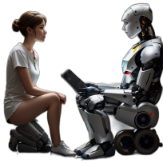 Illustrations

Illustration de couverture 
	réalisée avec Leonardo, https://app.leonardo.ai/, 21/07/2023



Icônes
	Freepik, via Flaticon, style Lineal
https://www.flaticon.com/free-icons/artificial-intelligence
https://www.flaticon.com/free-icons/problem-solving
https://www.flaticon.com/free-icons/deep-learning 
https://www.flaticon.com/free-icons/cogwheel 
https://www.flaticon.com/free-icons/algorithm 
https://www.flaticon.com/free-icons/malware
https://www.flaticon.com/free-icons/smart-farm
https://www.flaticon.com/free-icons/influence
https://www.flaticon.com/free-icons/business-model
https://www.flaticon.com/free-icons/rejected
https://www.flaticon.com/free-icons/exclude
https://www.flaticon.com/free-icons/fake
https://www.flaticon.com/free-icons/evaluation
https://www.flaticon.com/free-icons/trust 
https://www.flaticon.com/free-icons/memory-loss
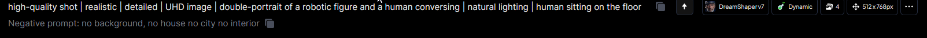